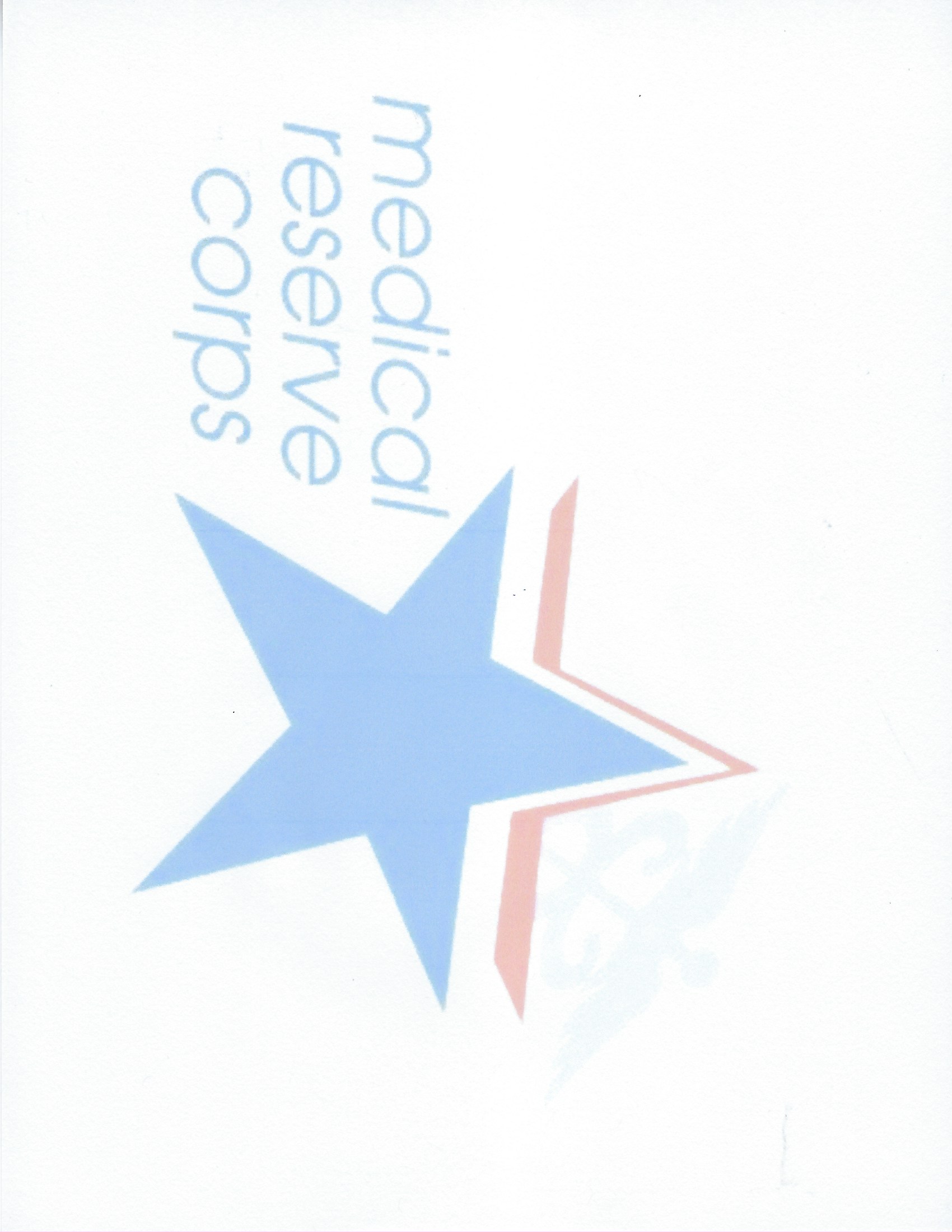 LOCAL PUBLIC HEALTH NURSE
                         &
     MEDICAL RESERVE CORPS
     VOLUNTEER MANAGEMENT

Roberta Ho
Middlefolk MRC (formerly Region 4A)
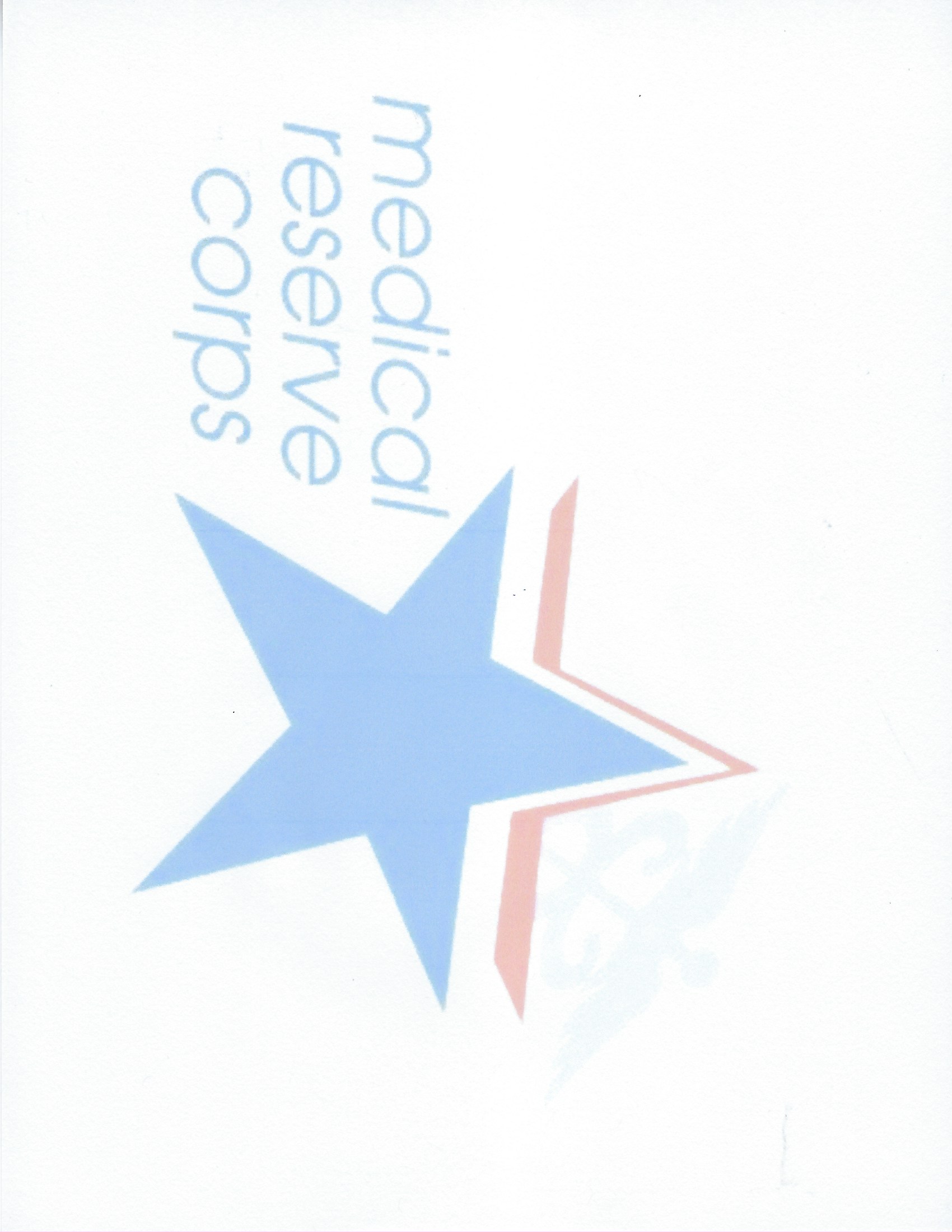 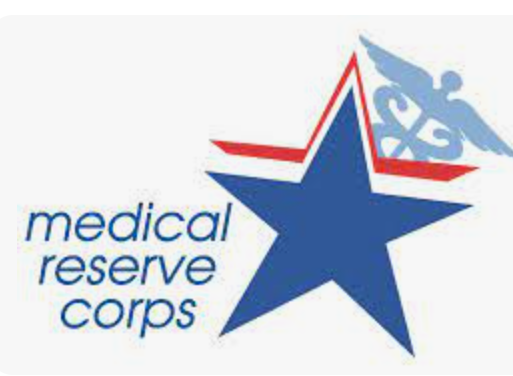 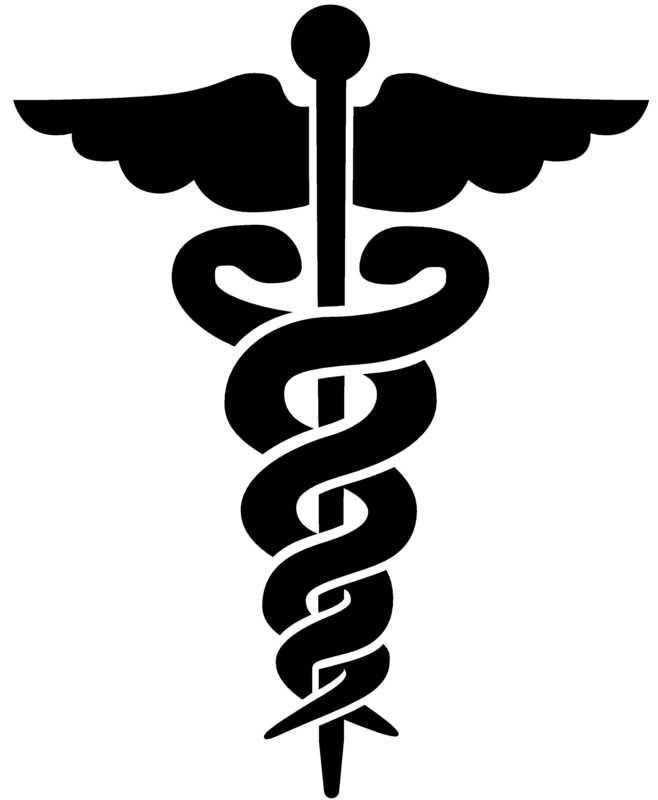 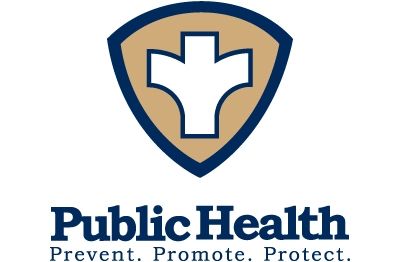 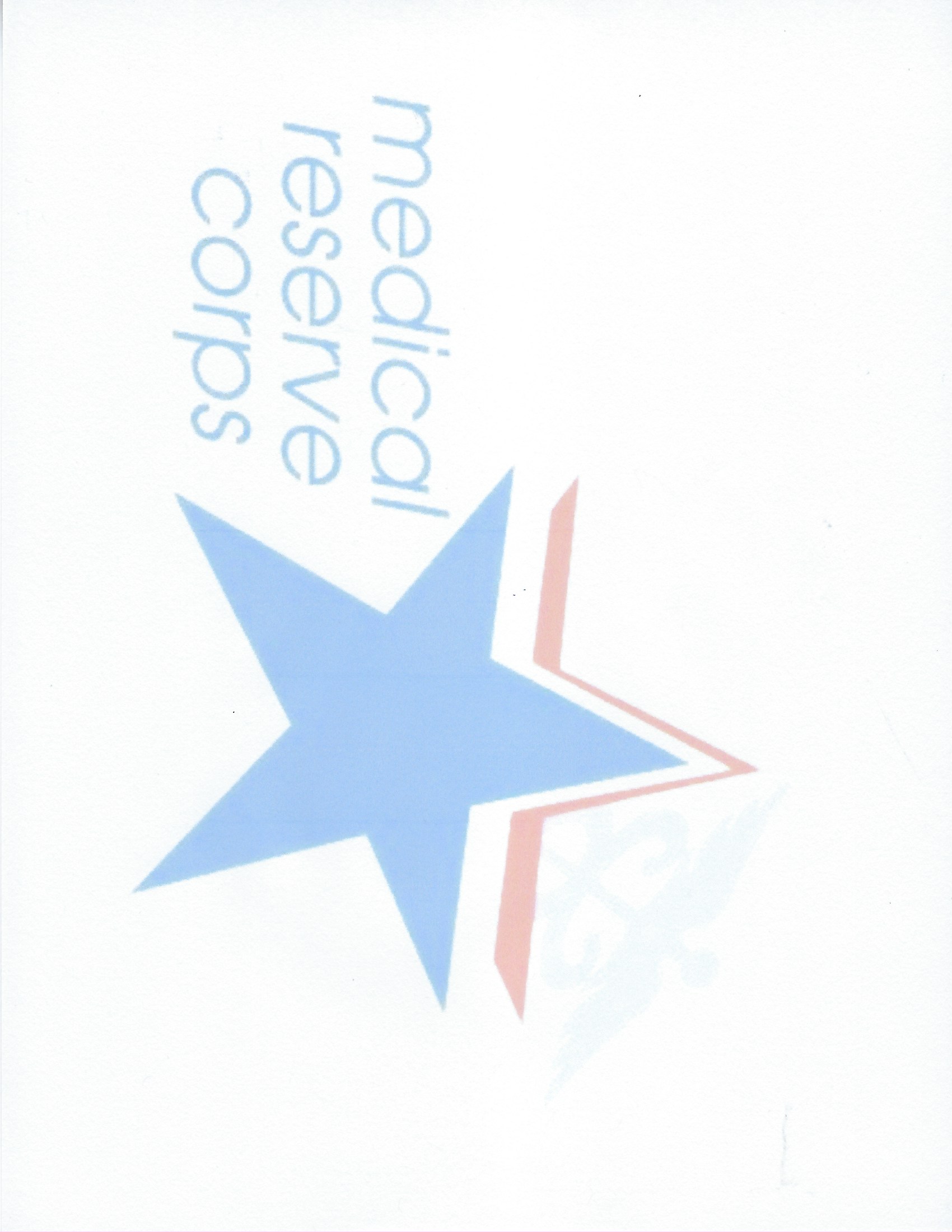 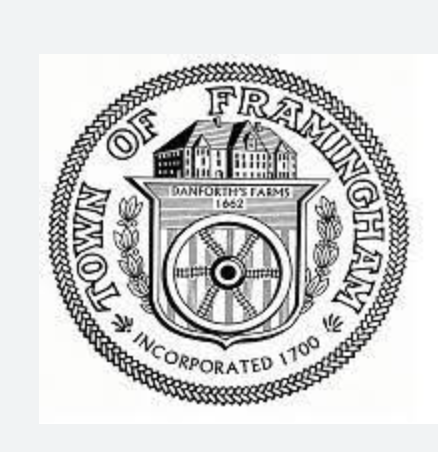 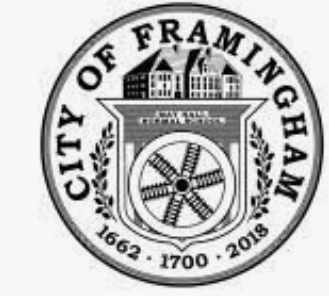 History of Framingham
January 1, 2018
Incorporated as City
June 25, 1700
Incorporated as Town
Mayor
City Council
County Middlesex
Population 72,362 (2020)
Inhabitants: Very Diverse (Multicultural/Multiracial)
Town Manager
Selectman
County Middlesex
Population 4252 (1850)
Inhabitants: Indigenous
     Nipmuc & Europeans
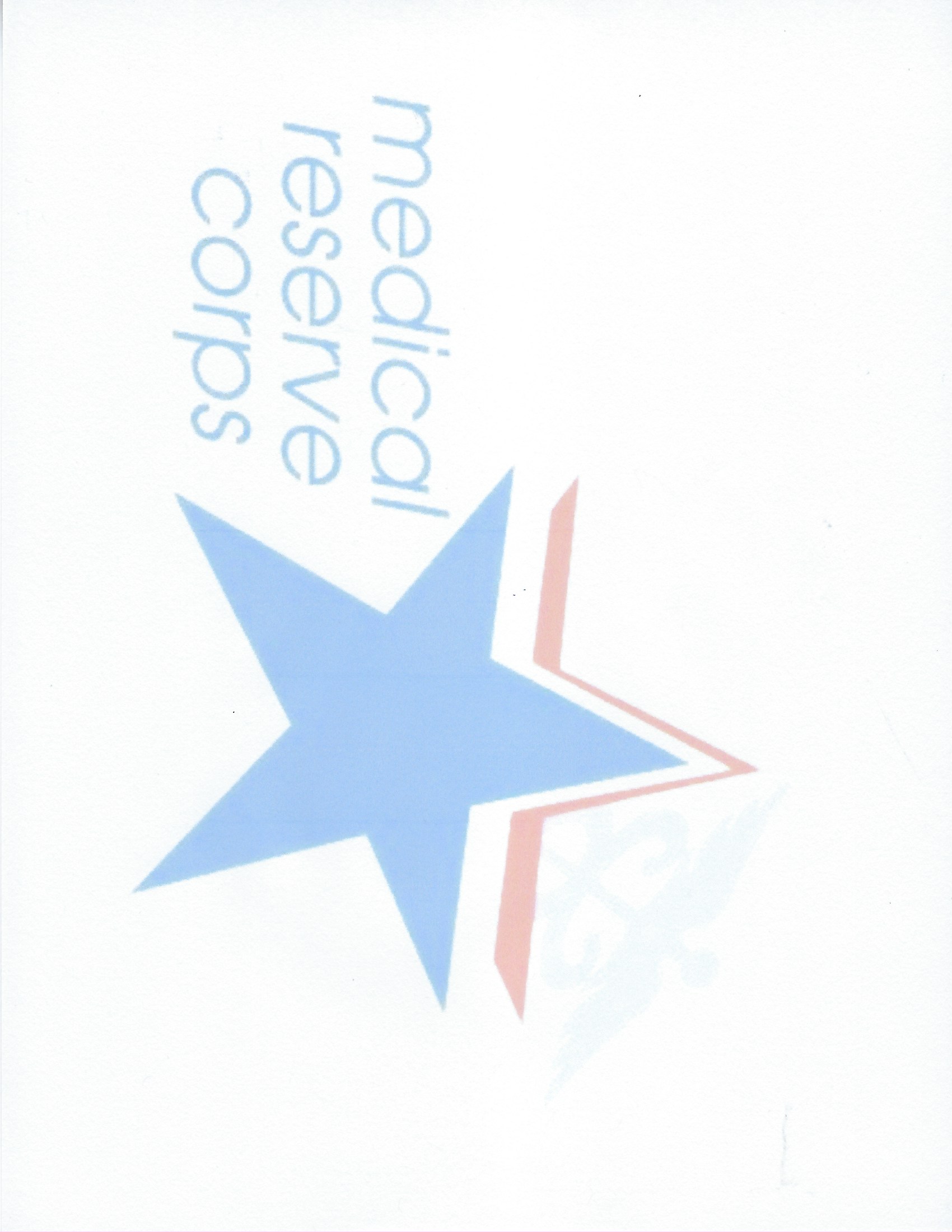 History of MRC in Framingham
Region 4A was comprised of 31 communities.  In 2019, Region 4A was divided into North and South Districts.  A North and South Volunteer Coordinator worked with their respective District.  This had allowed for each community to be better served.

North District: Littleton, Carlisle, Bedford, Woburn, Boxborough, Acton,
                        Concord, Lincoln, Lexington, Winchester, Stow, Maynard,
                        Waltham, Hudson, Wayland, Sudbury, Weston, and  
                        Marlborough

South District:  Southborough, Framingham, Natick, Ashland, Sherborn,
                         Dover, Hopkinton, Holliston, Medfield, Millis, Norfolk,
                         Sharon, and Wrentham
History of MRC in Framingham
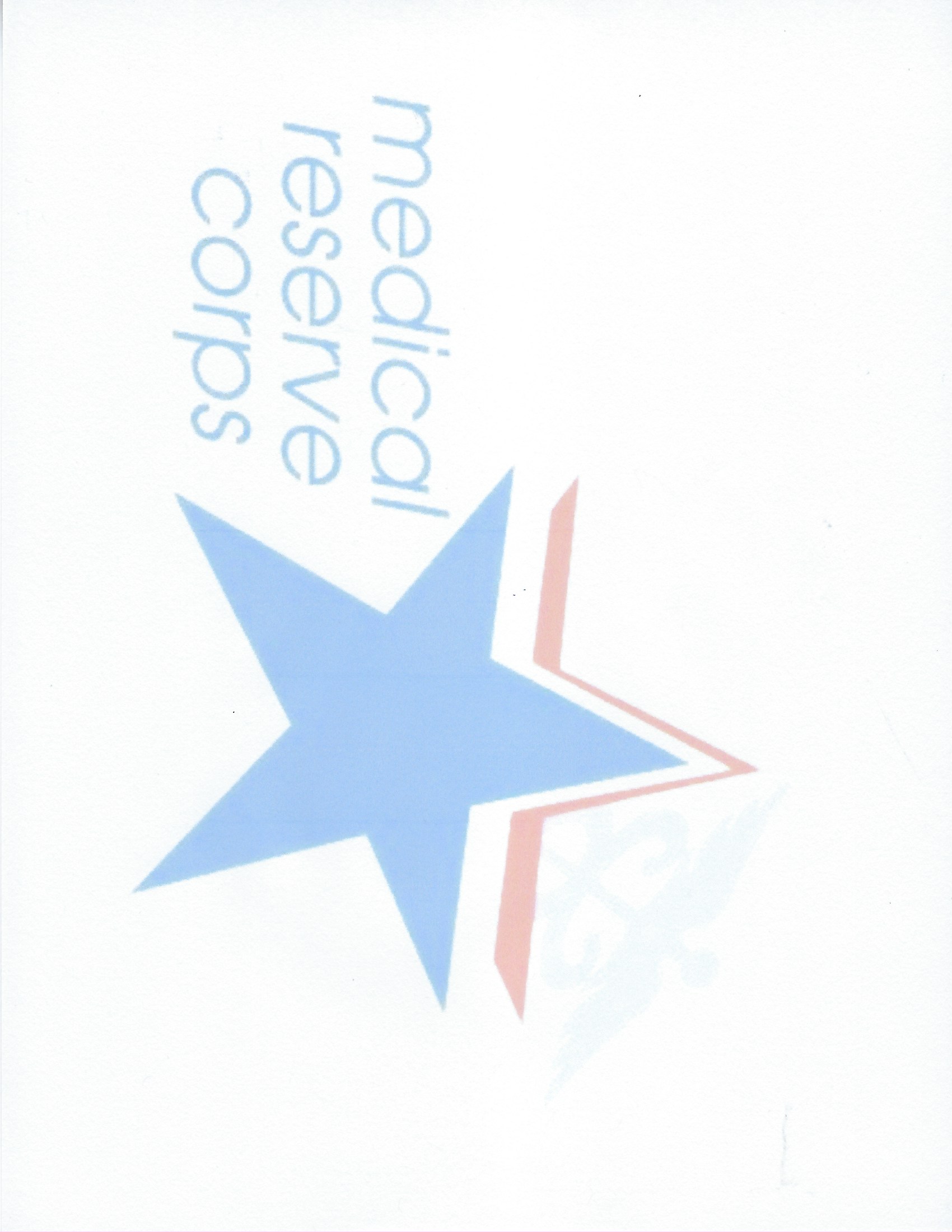 History of MRC in Framingham
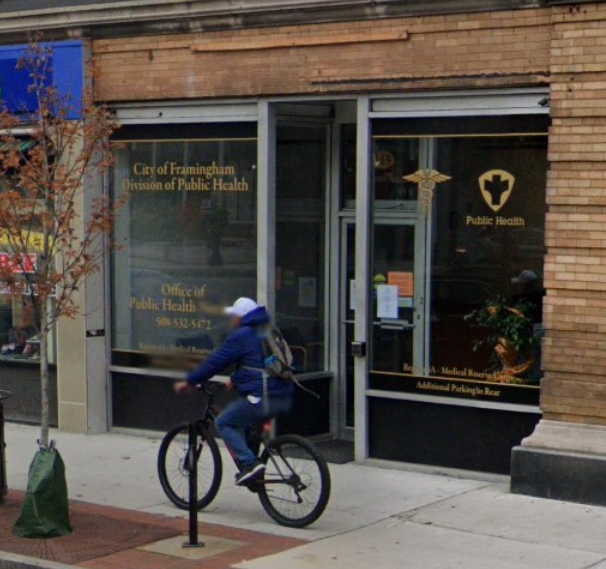 Kitty Mahoney, RN, BSN, MS
  Chief Public Health Nurse
           2004-2022
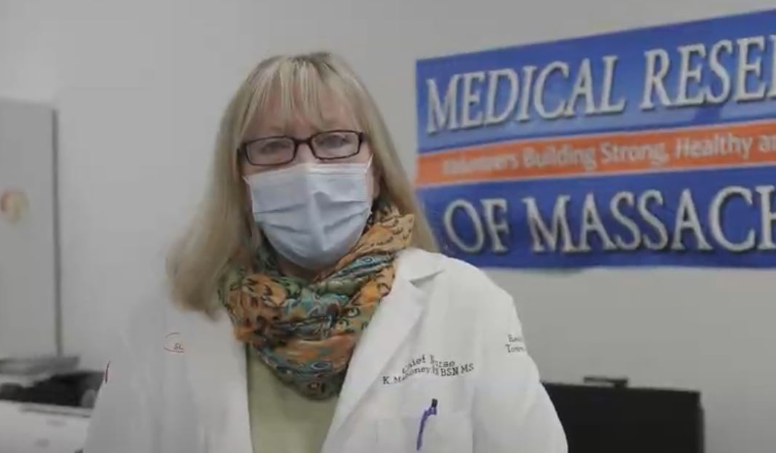 Framingham Nursing Clinic
First Office of Public Health Nursing in Massachusetts.
Public Health Clinic serving MetroWest area
Opened on August 20, 2019
Office of Region 4A  2019-2021
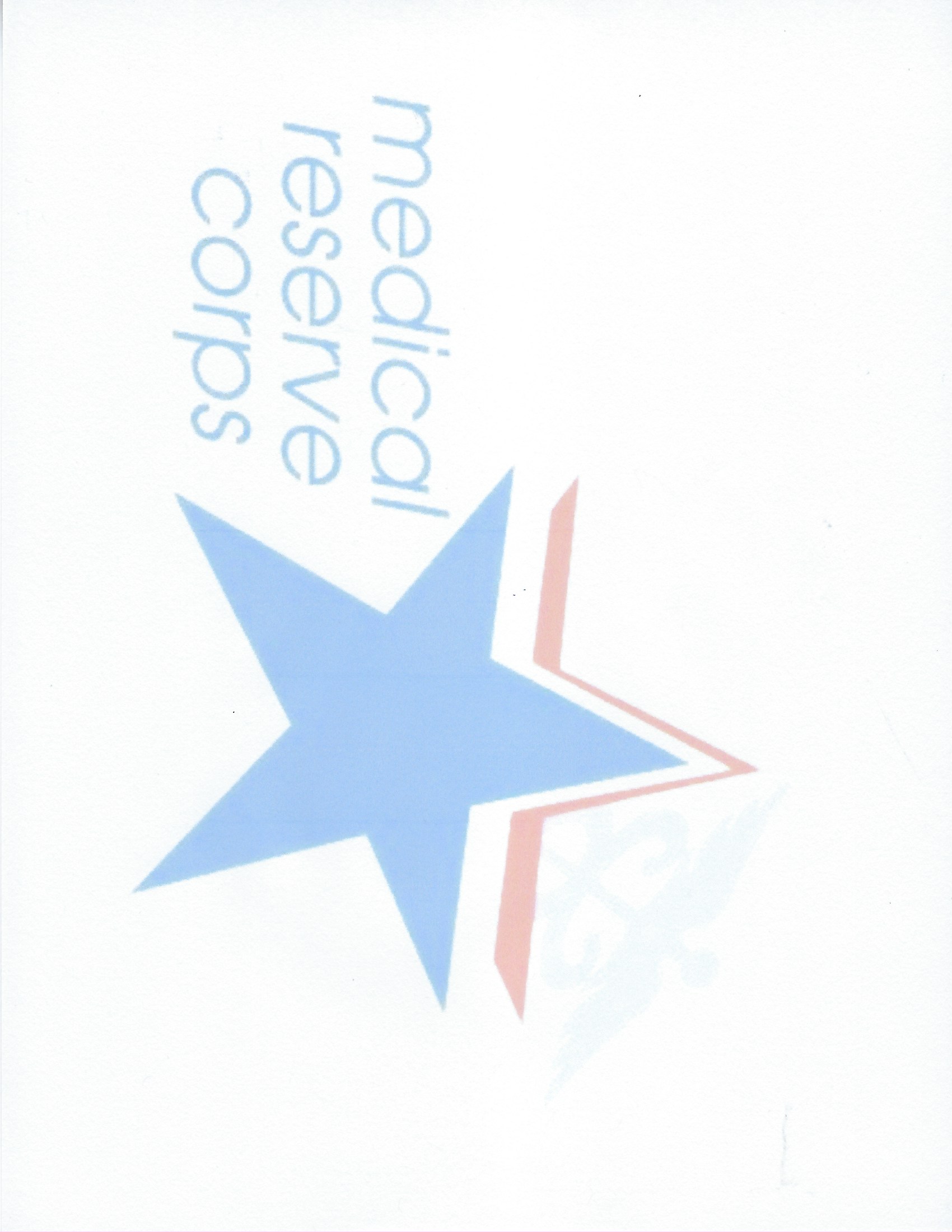 History of MRC in Framingham
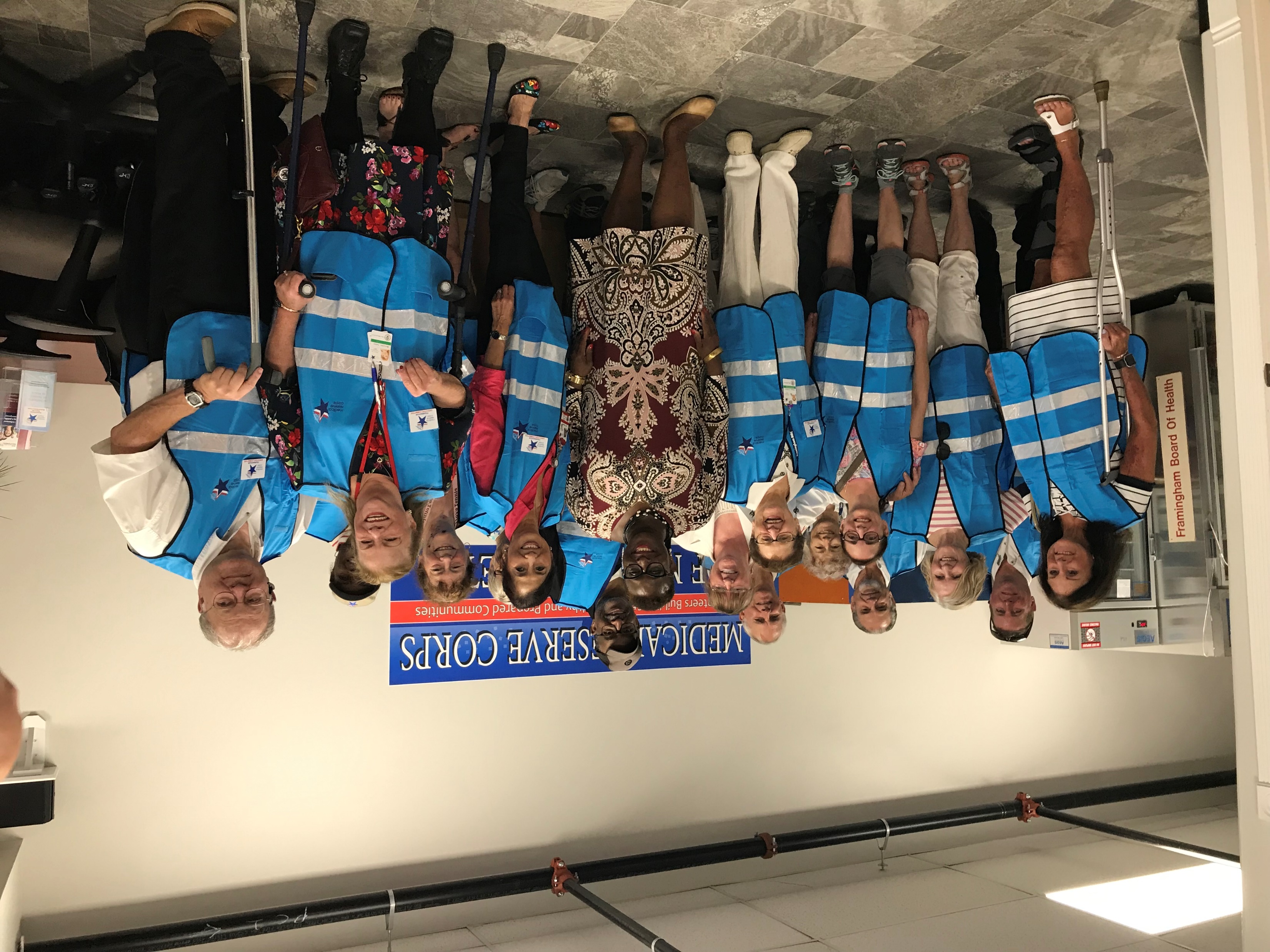 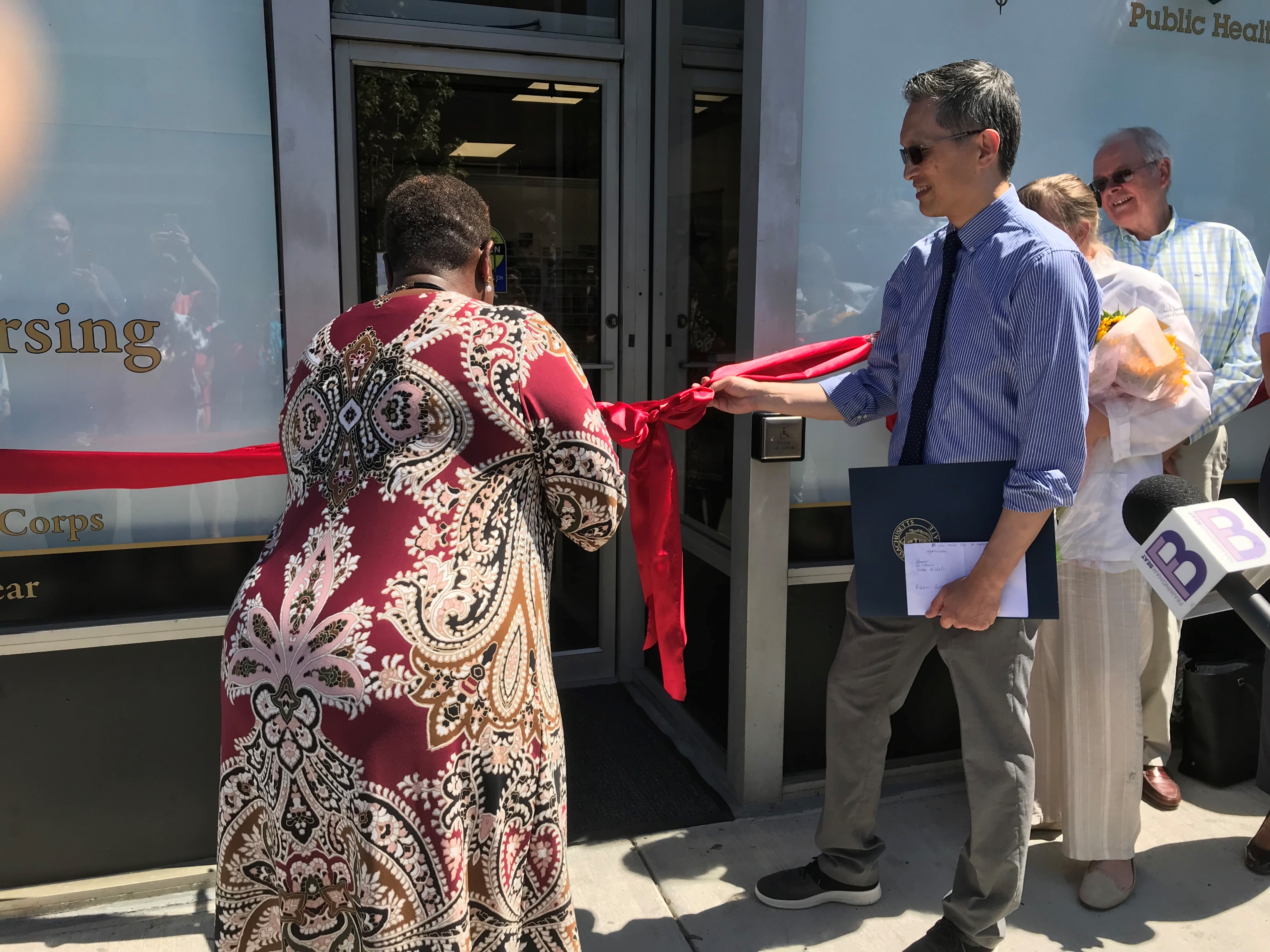 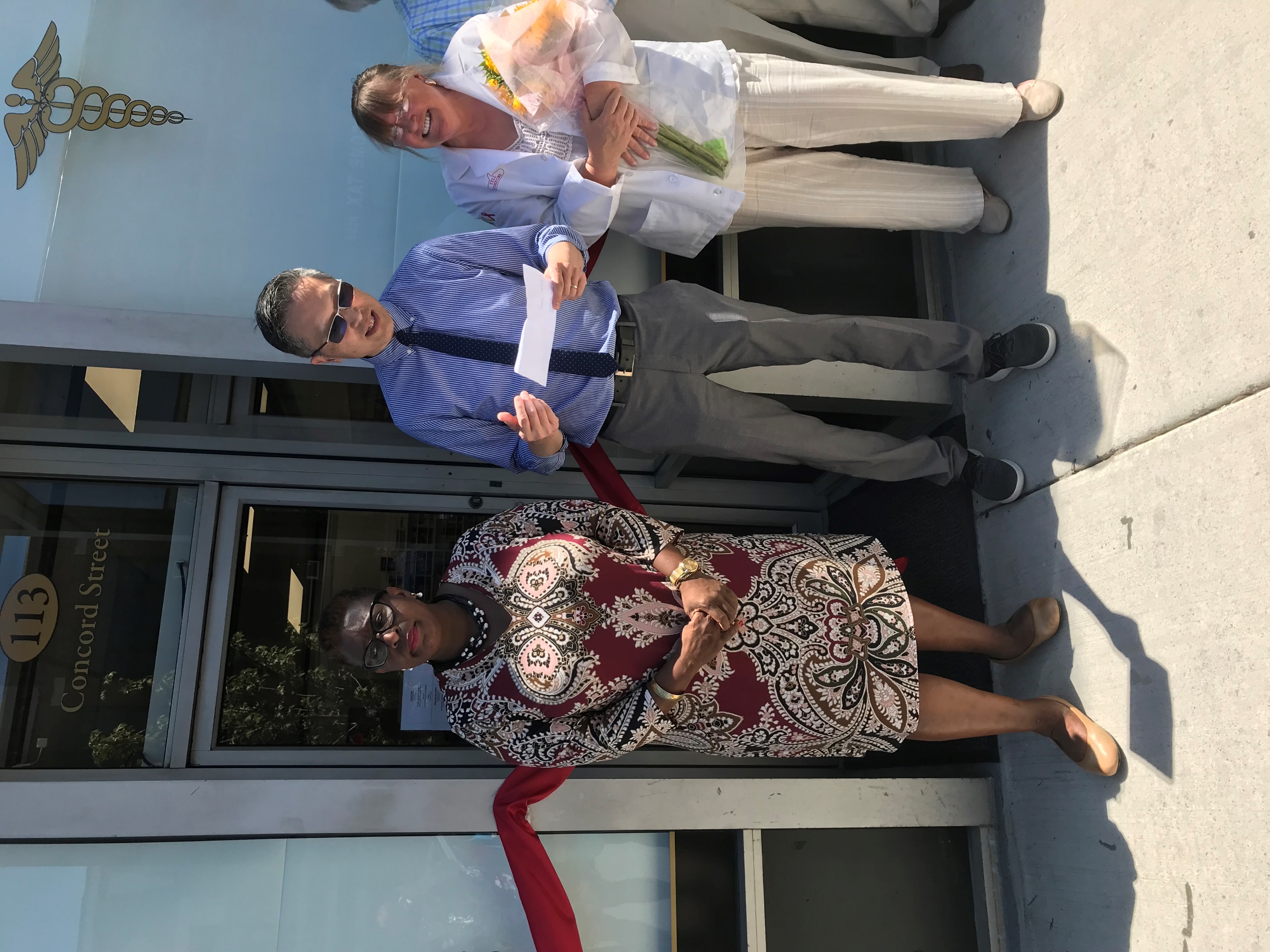 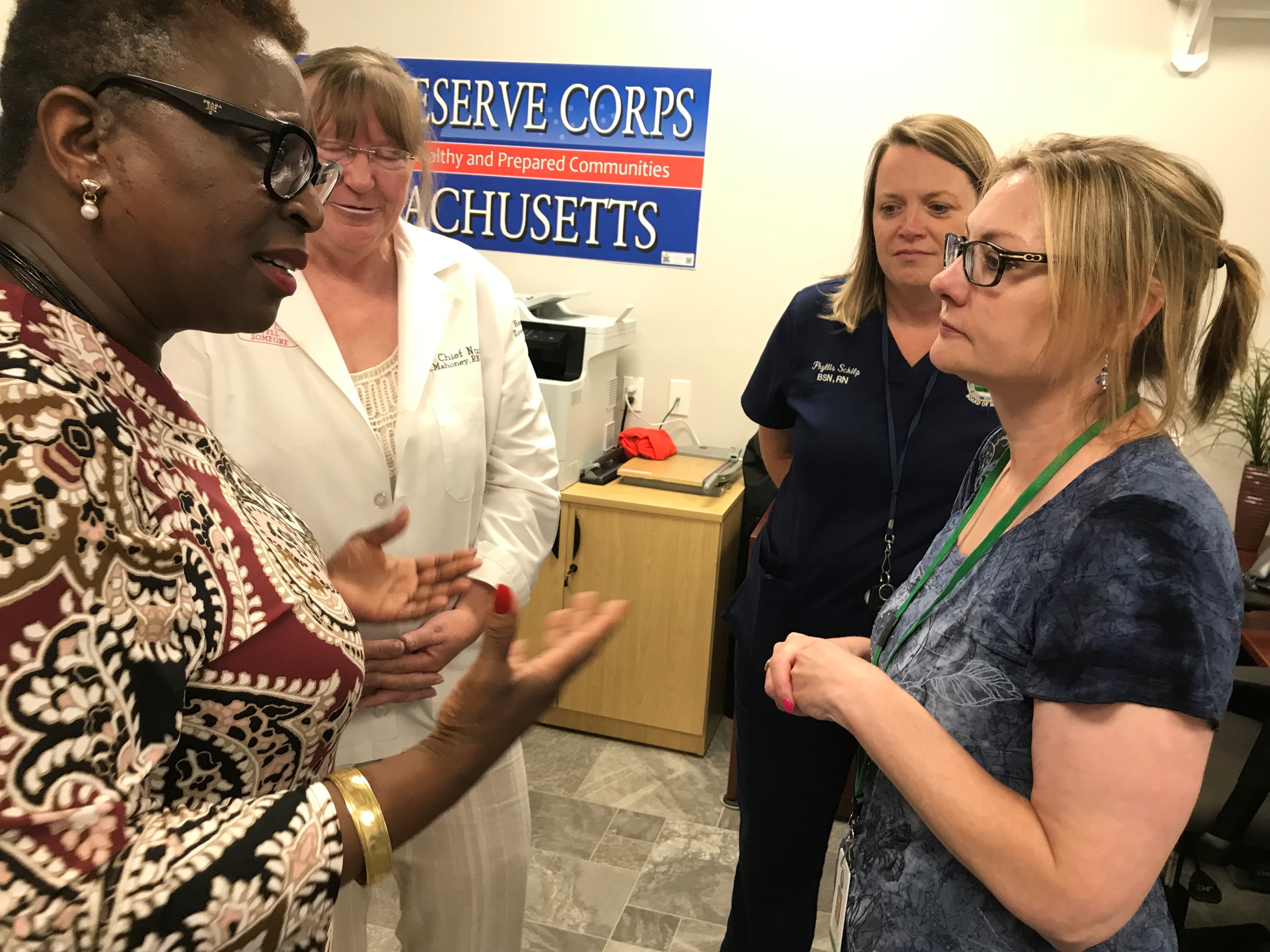 OPENING OF NURSING CLINIC
                    &
         REGION 4A OFFICE
          AUGUST 20, 2019
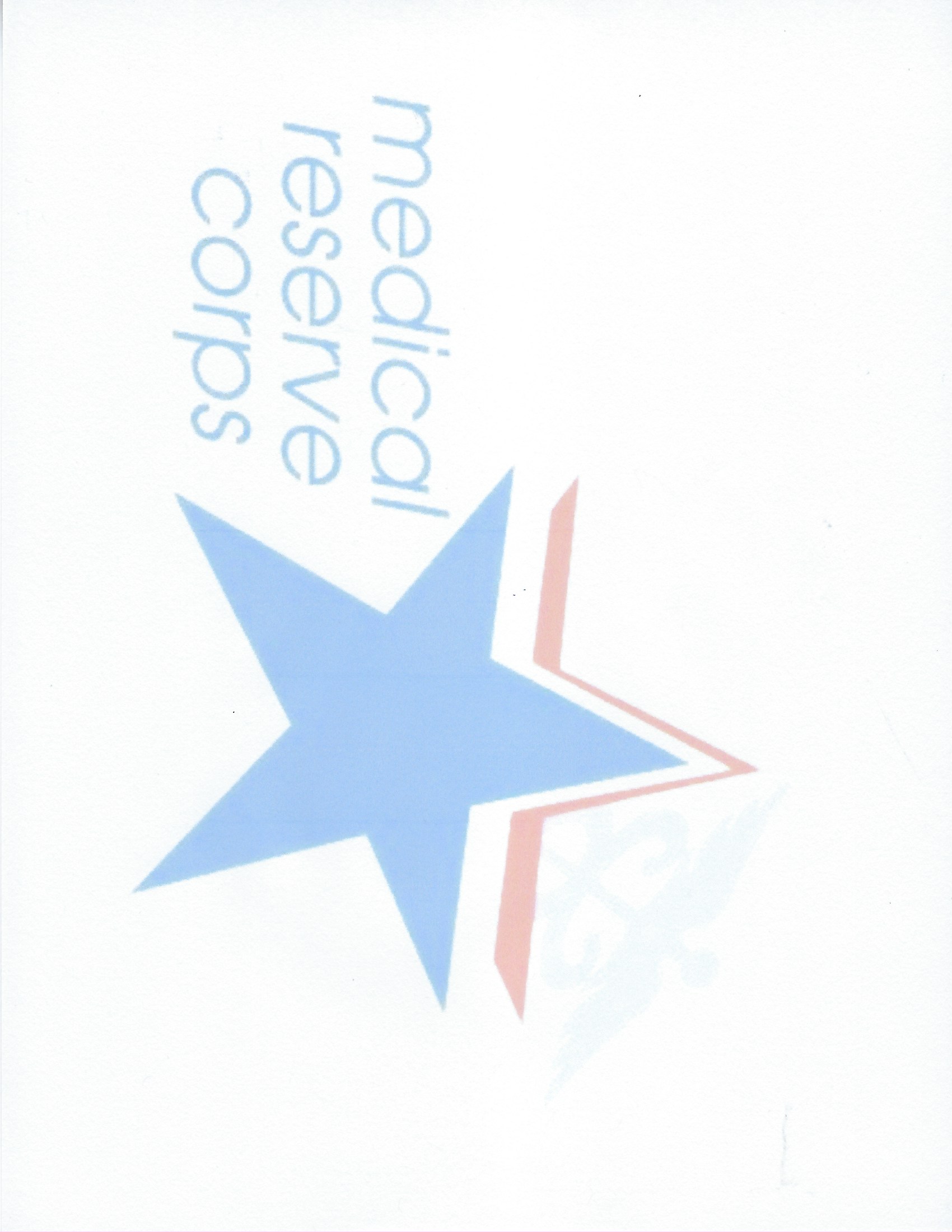 History of MRC in Framingham
Region 4A  was restructured into three new units that
was federally approved on December 12, 2022.  Region 4A
that was once comprised of 31 communities has been
established as:

Central Middlesex:  Acton, Bedford, Boxborough, Carlisle,  Concord, Lexington, Lincoln, Littleton, Maynard, Stow, Winchester, and Woburn

MetroWest:  Hudson, Marlborough, Natick, Southborough,
    Sudbury, Waltham, Wayland, and Weston

Middlefolk:  Ashland, Dover, Framingham, Holliston, Hopkinton, Medfield, Millis, Norfolk, Sherborn, and Wrentham.

The Town of Sharon aligned with the Bristol Norfolk MRC.
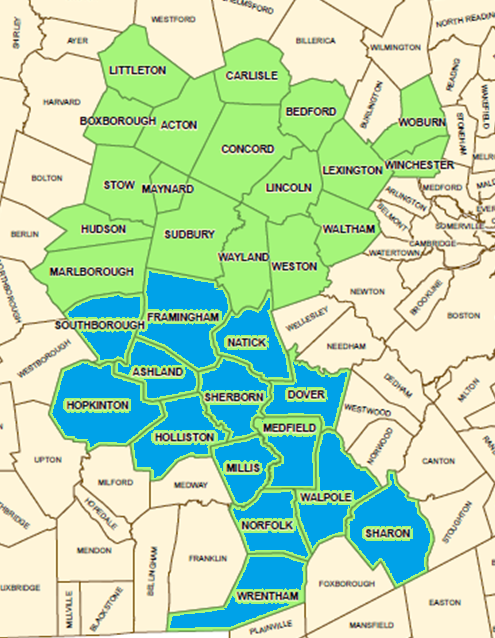 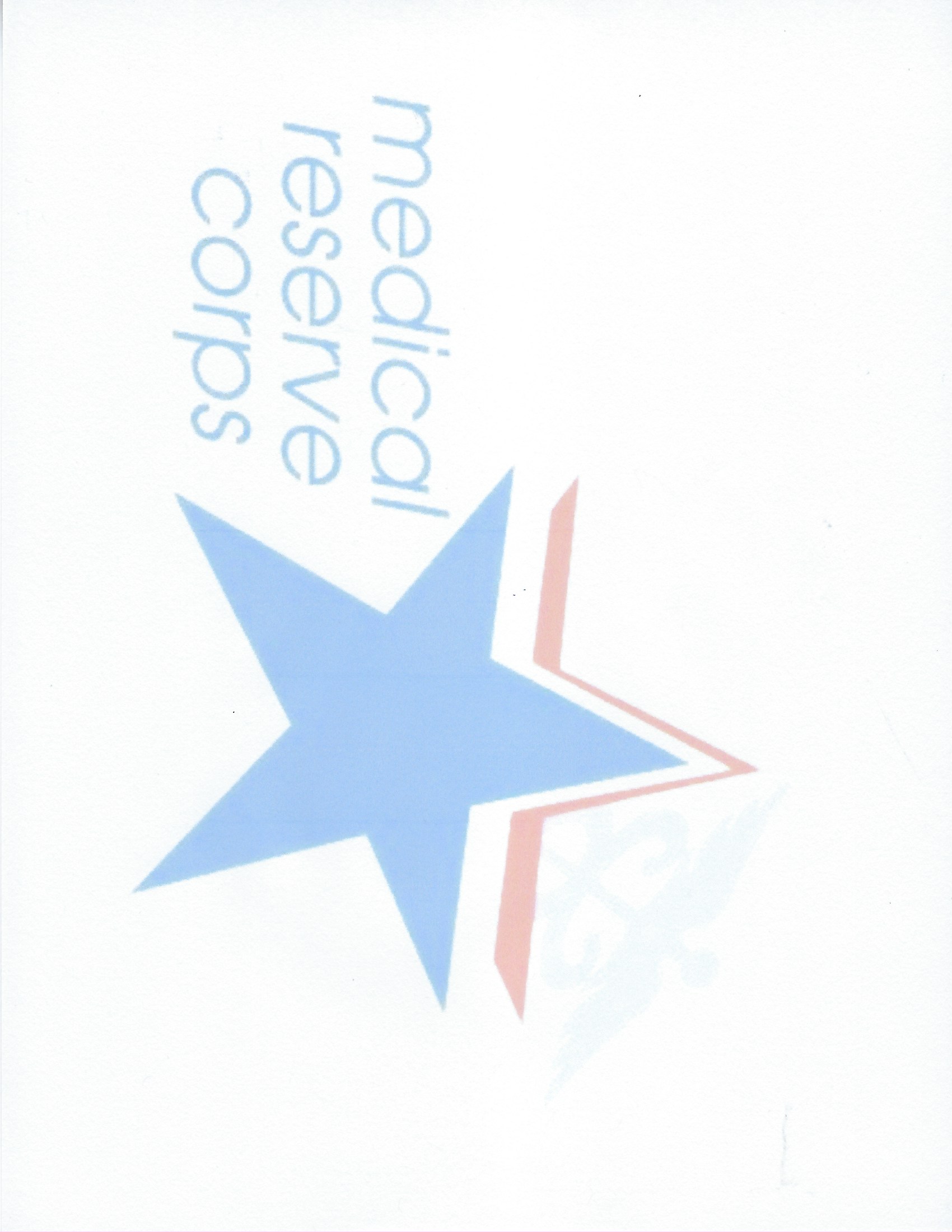 Recruiting at Community Level

Tax letter from Treasurers office
Mayoral Message or Town Manager
Social media:  Facebook, Twitter, municipal websites
Bring MRC information and applications to health fairs and community events
Invite the Press to every event or follow up by sending information, photos! (Obtain photograph release!)
Get invited, then you will be invited
Joint marketing with affiliated organizations-Lions Club, International Rotary, COA, Police & Fire Departments
Cost-free workshops
Movie Night—MRC Volunteer brings a non-MRC member.  Movies relevant to public health concerns (Patriot’s Day, Contagion, Outbreak)
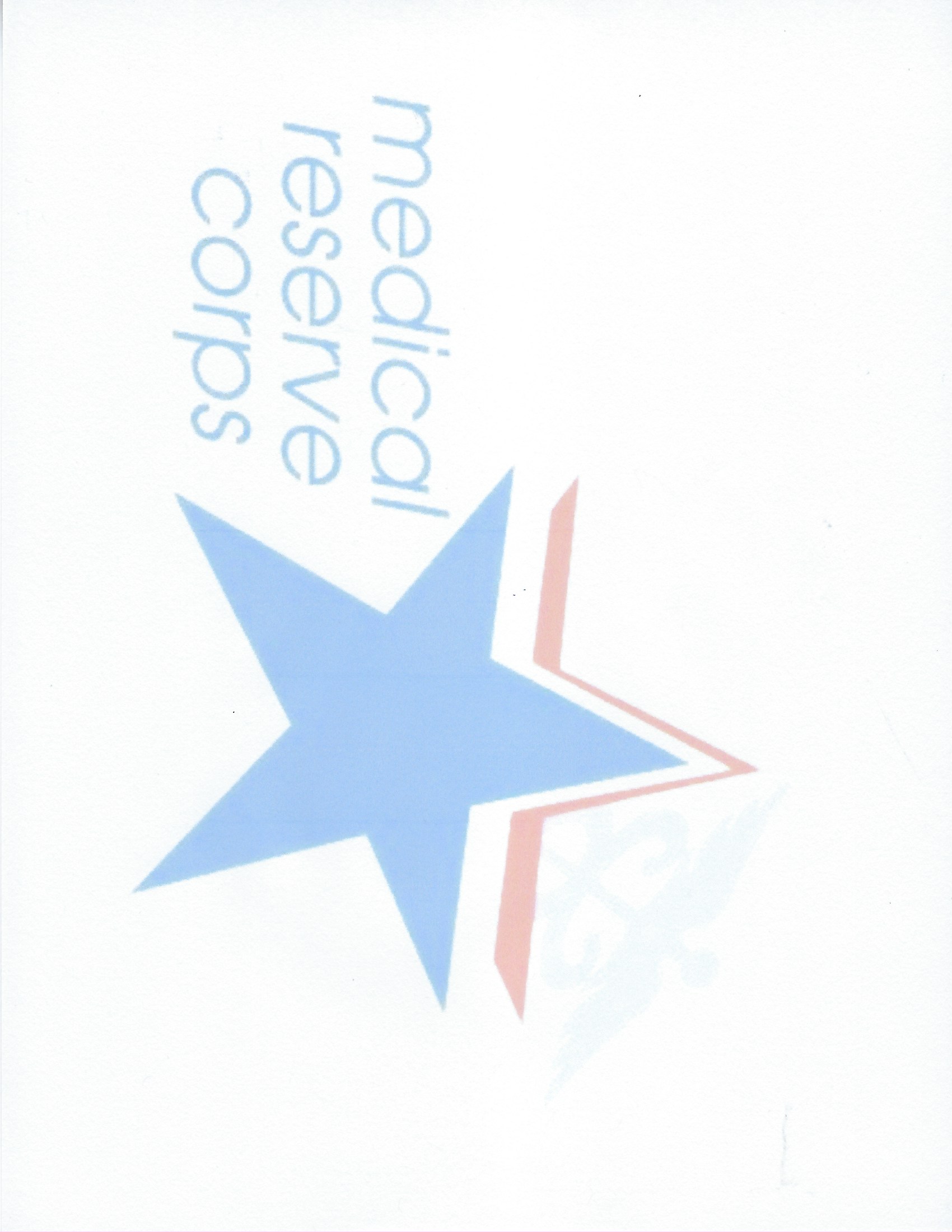 MOVIE NIGHT
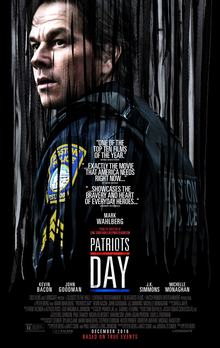 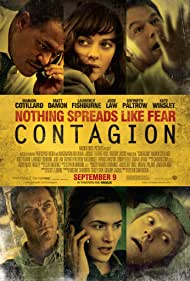 OUTBREAK
 Fictional Ebola Virus
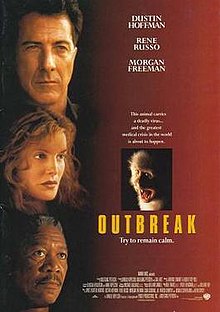 CONTAGION
Deadly Pandemic
Bird Flu/Avian Flu
PATRIOT’S DAY
    Boston Marathon 
          Bombing
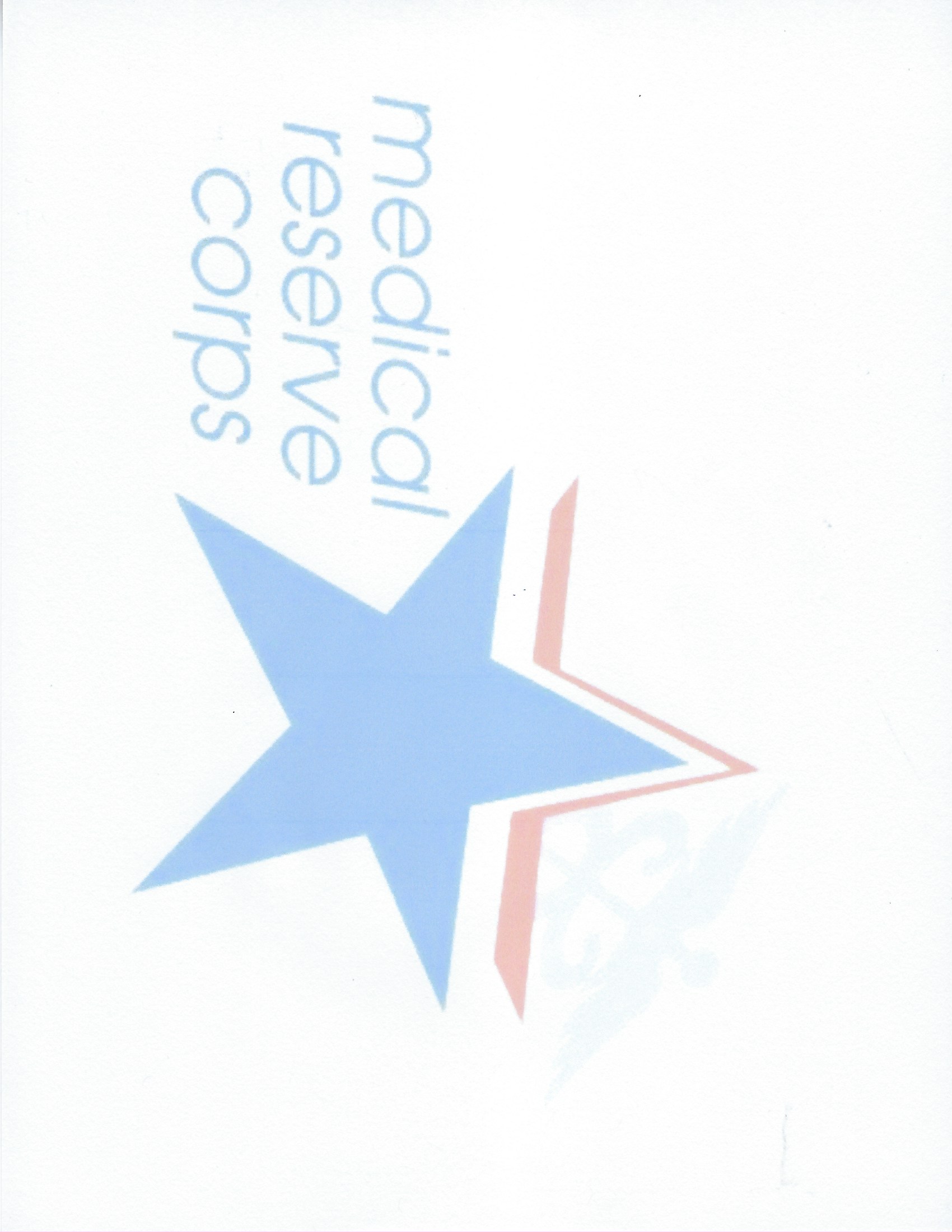 PARTNERING WITH  THE  COMMUNITY
Religious Organizations
Churches of various denominations
 Temples
 Synagogues
          
Cultural Organizations
Danforth Art Museum
Framingham History Center
Framingham State University
Brazilian American Center (BRACE)

Health Facilities
Edward M. Kennedy Community Health
Latino Health Services
MetroWest Medical Center
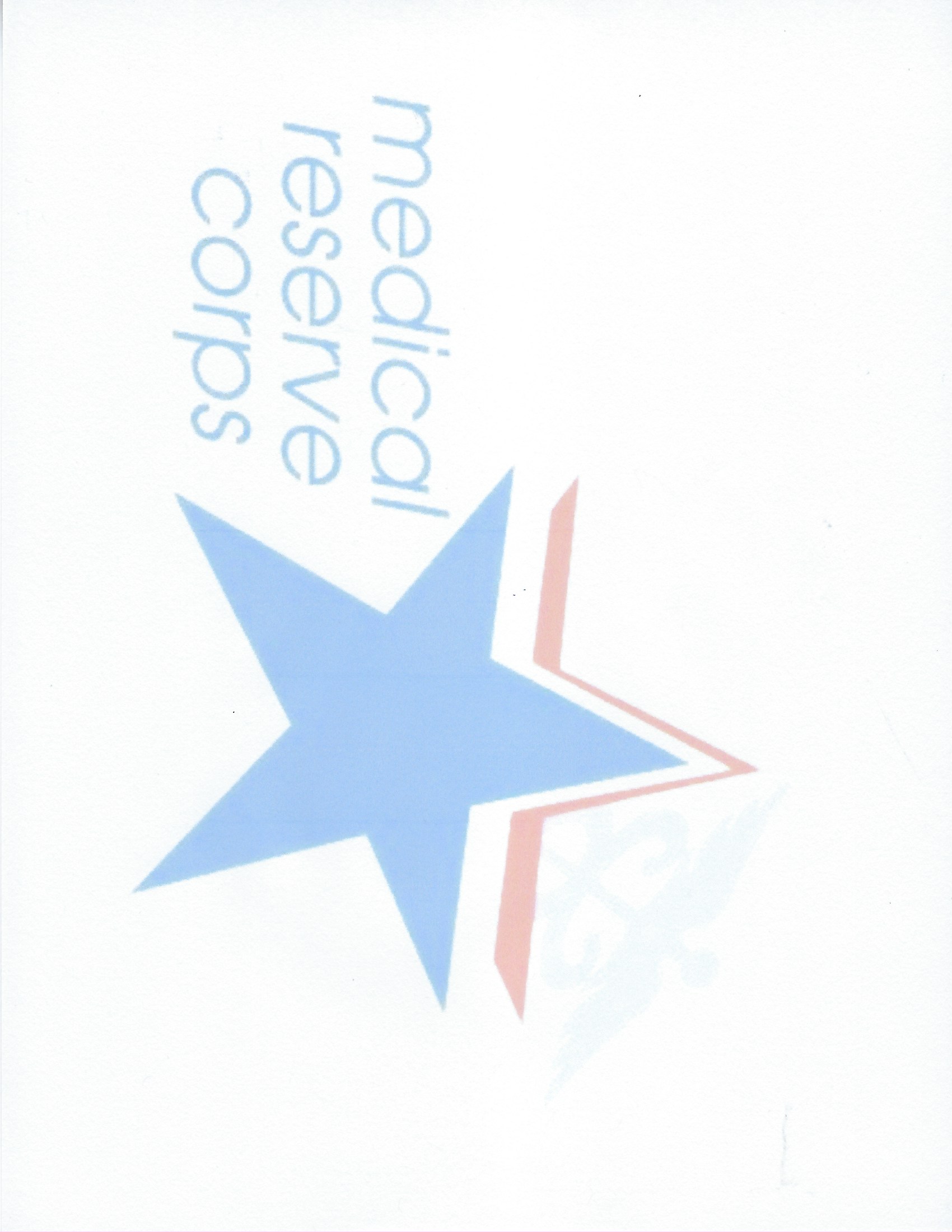 PARTNERING WITH  THE  COMMUNITY
City Agencies
Police Department    
South Middlesex Opportunity Council  (SMOC)                    
Fire Department	 
Libraries  (Framingham Public Library & Christa McAuliffe Branch Library)  
Schools  (Public and Private)  
Justice Resource Institute (JRI)
Department of Public Works
Senior Center/Council on Aging
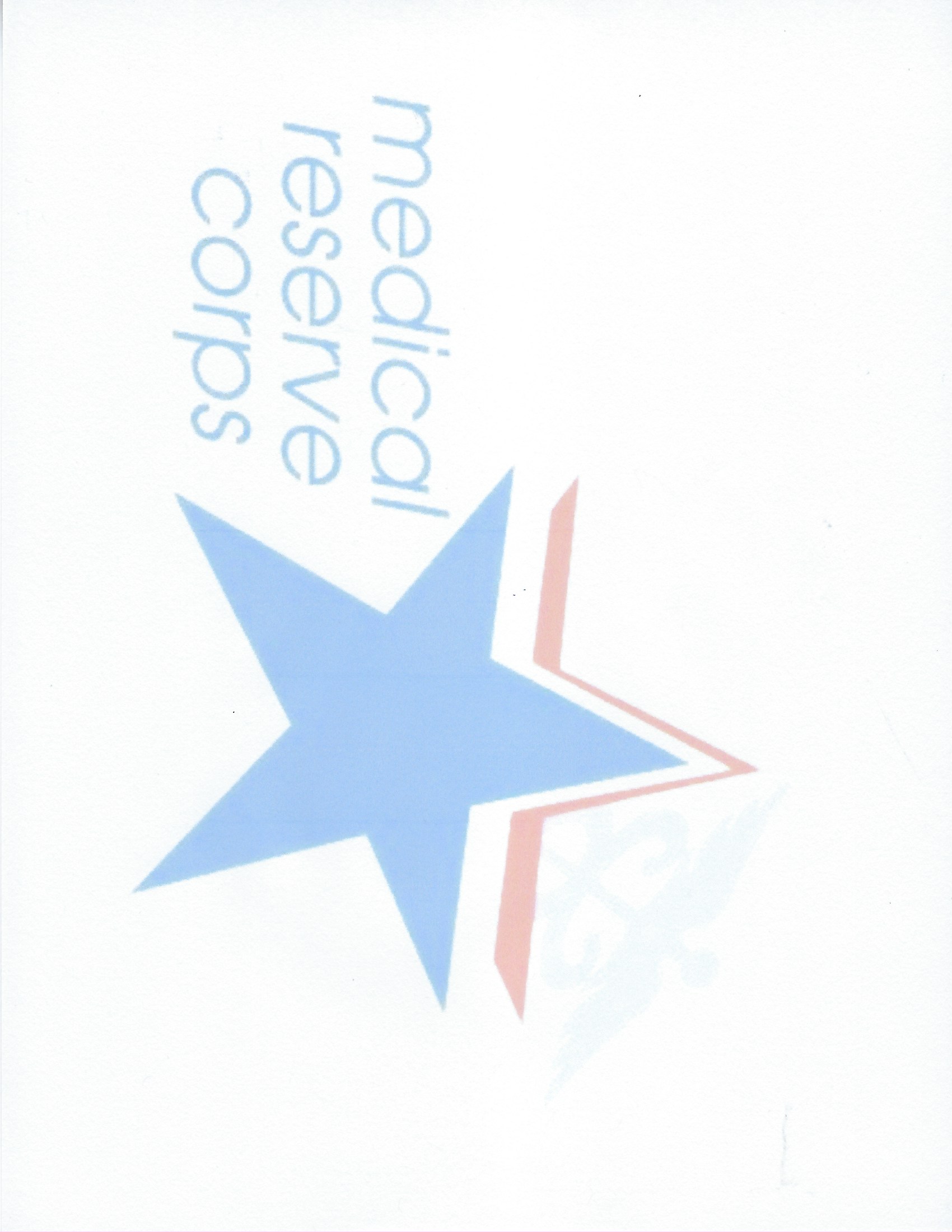 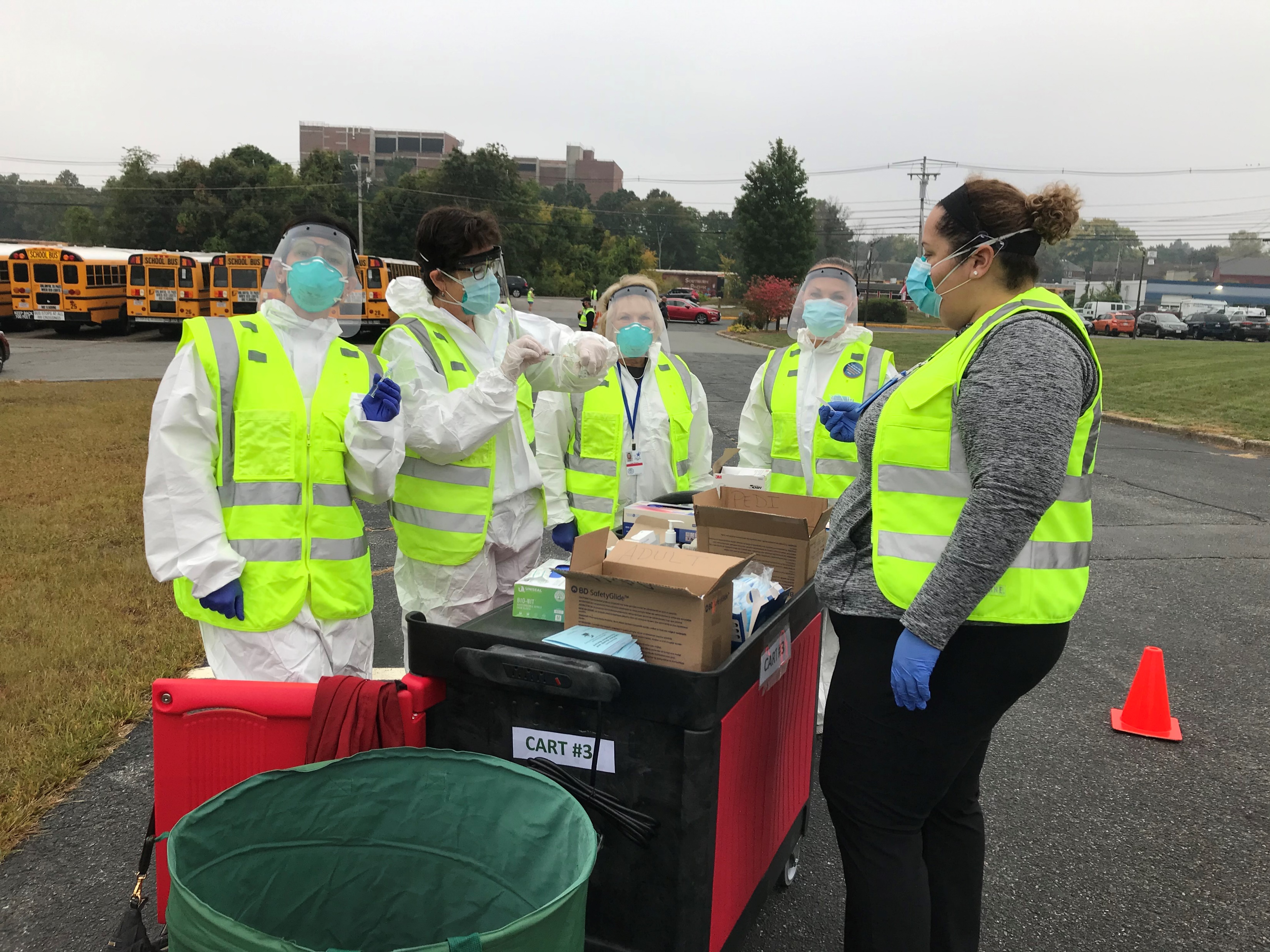 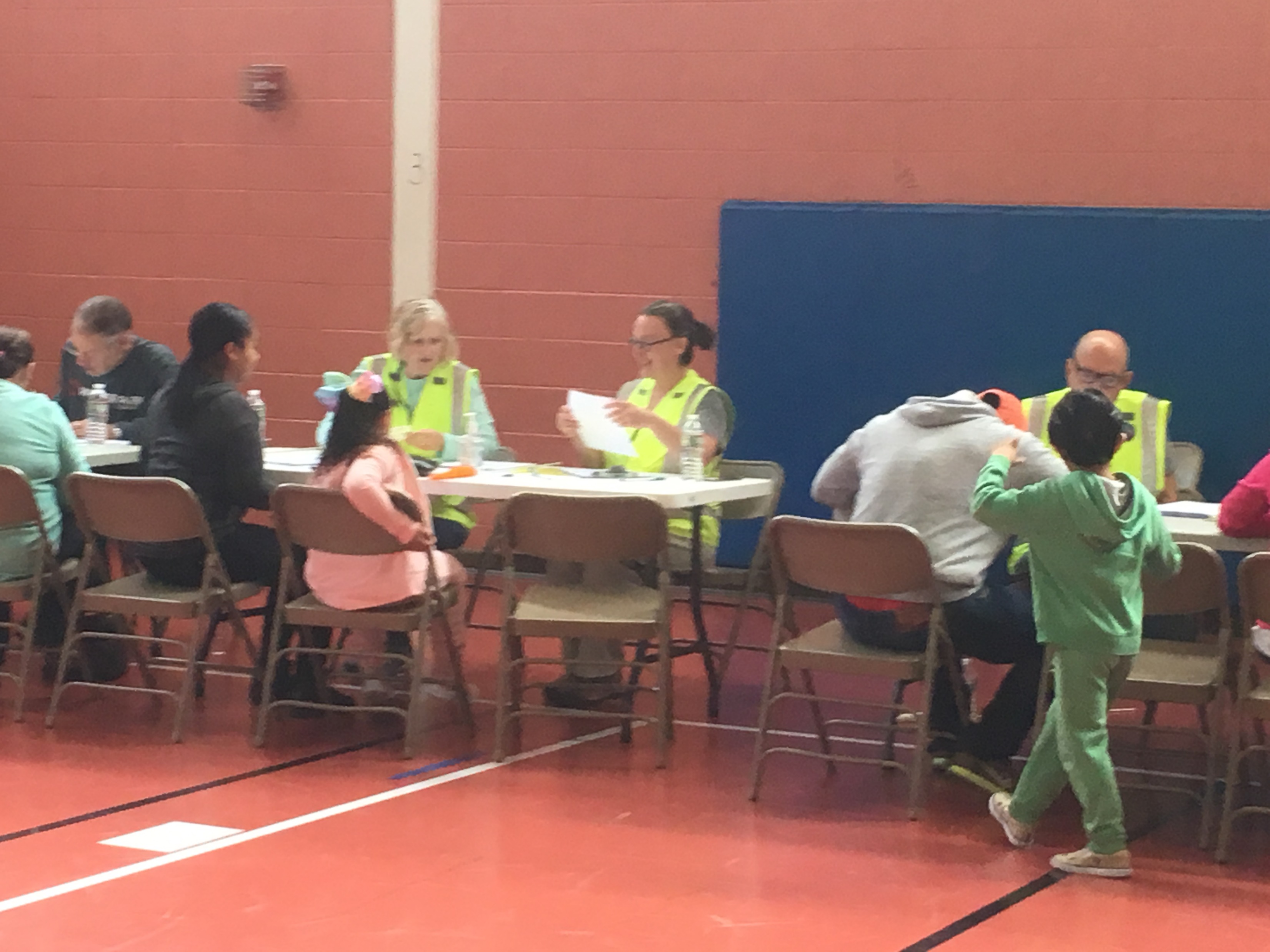 FLU 
CLINICS
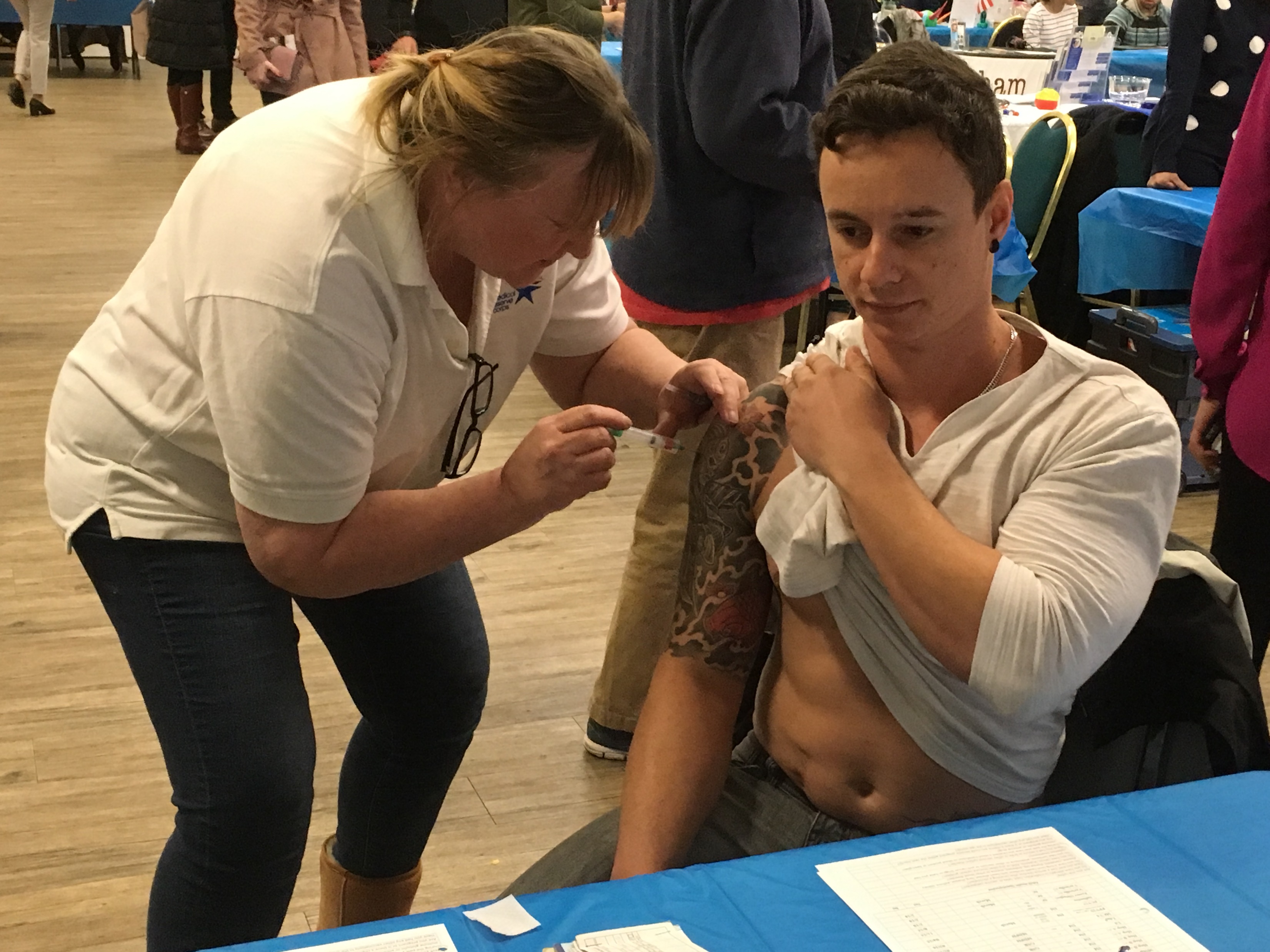 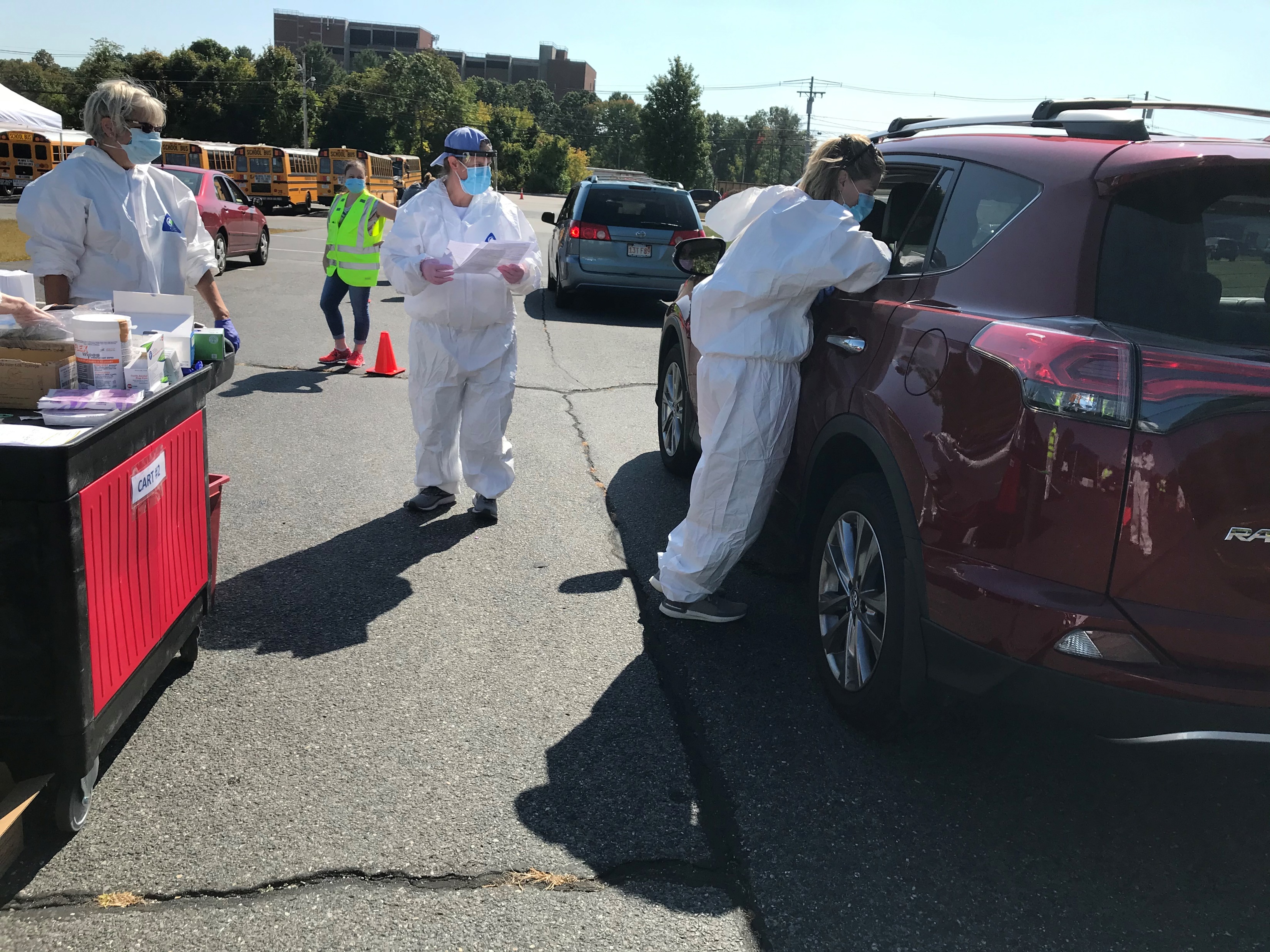 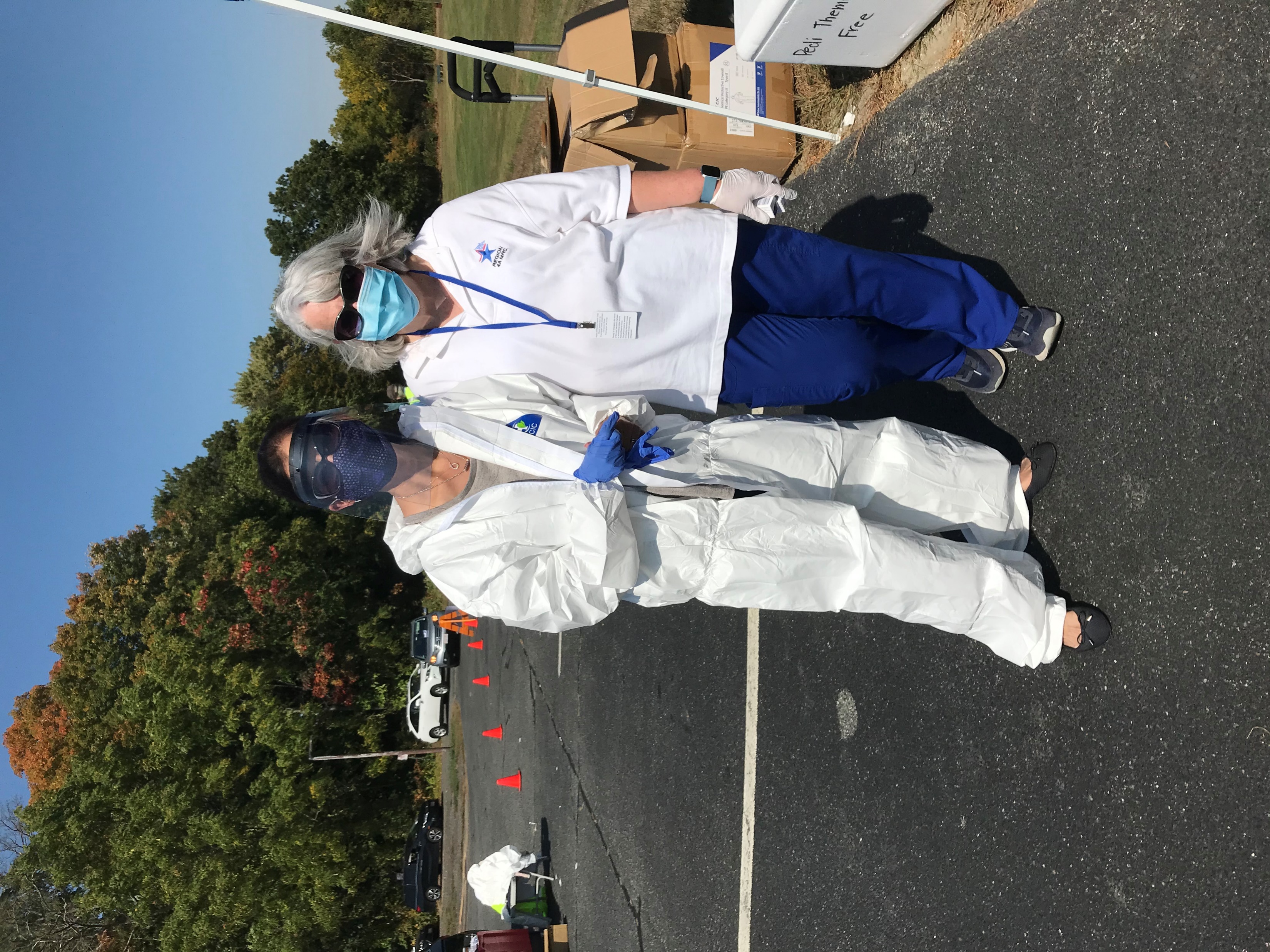 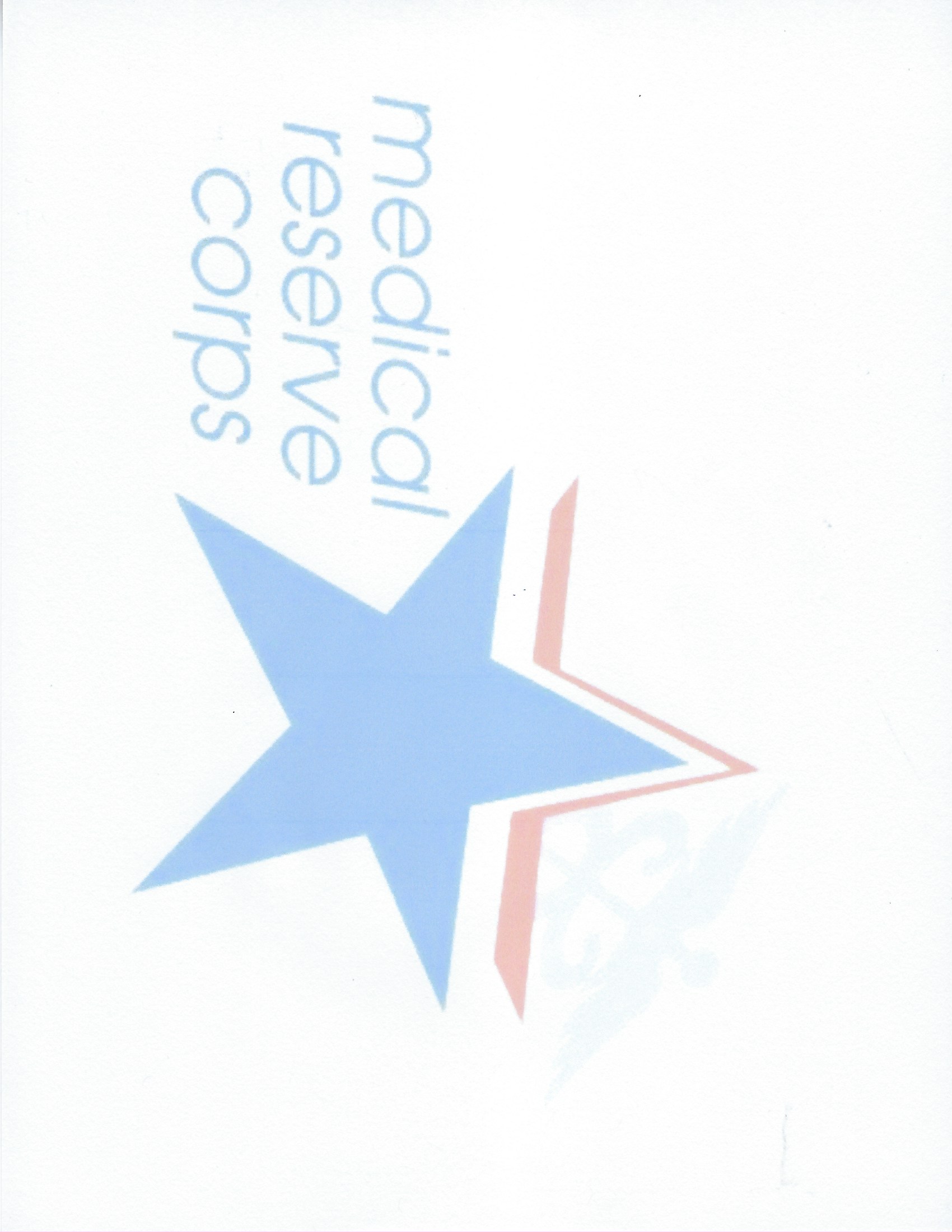 NATIONAL DRUG TAKE BACK DAY
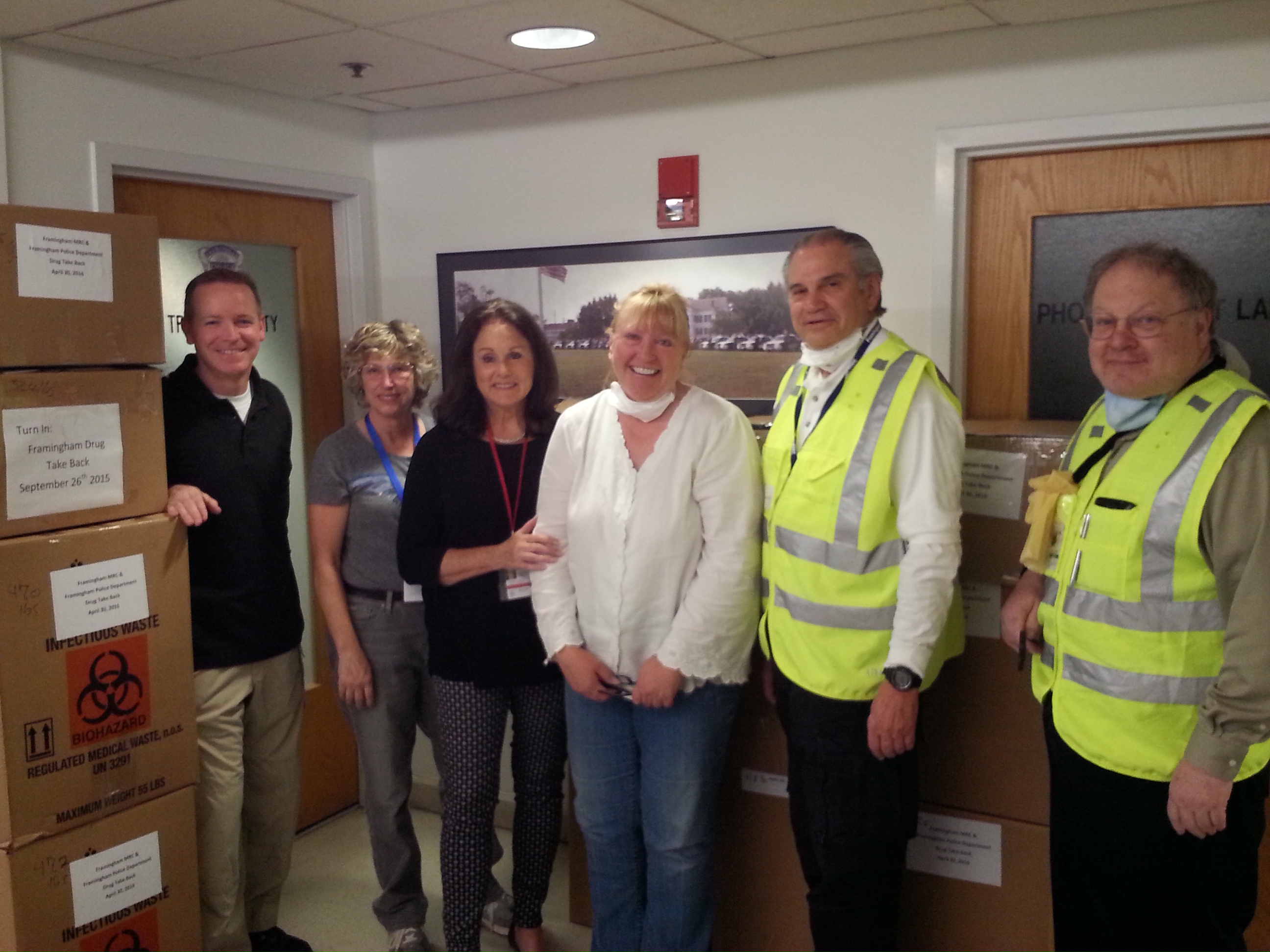 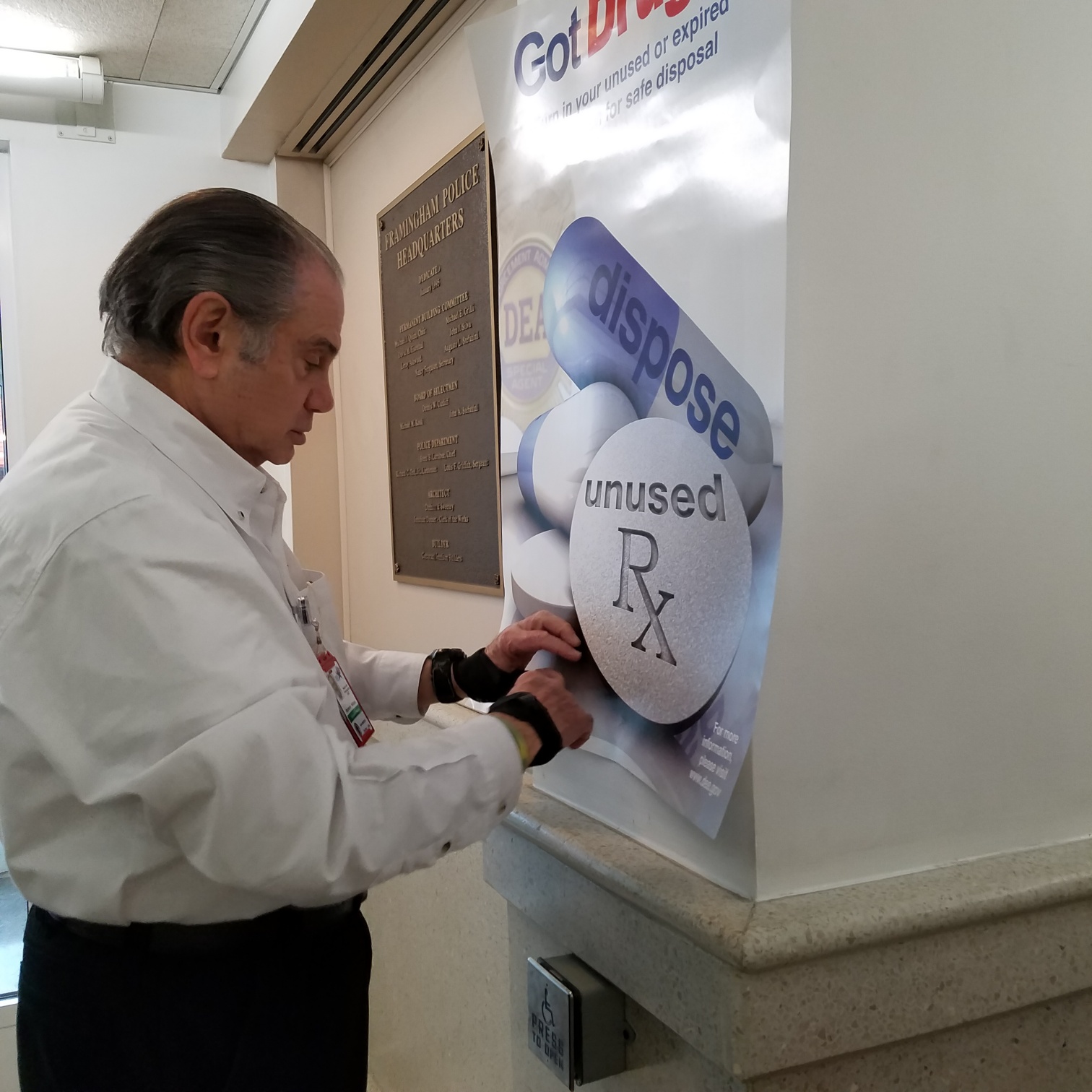 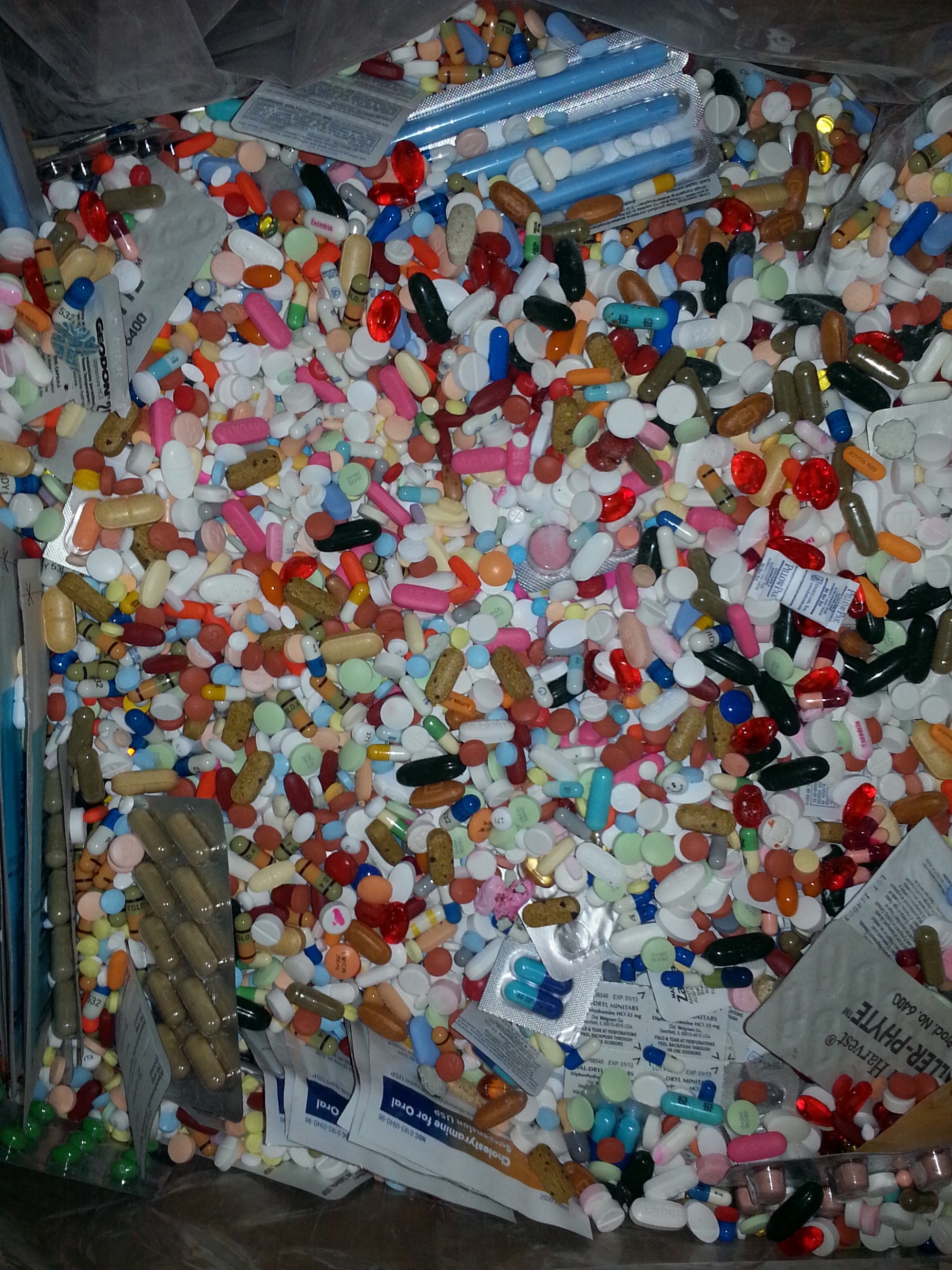 Two times per year(April and October)
Work with DEA and Framingham Police Department
Framingham is drop off center for Metro West area
Hundred of pounds of expired drugs and liquids collected  
    for disposal
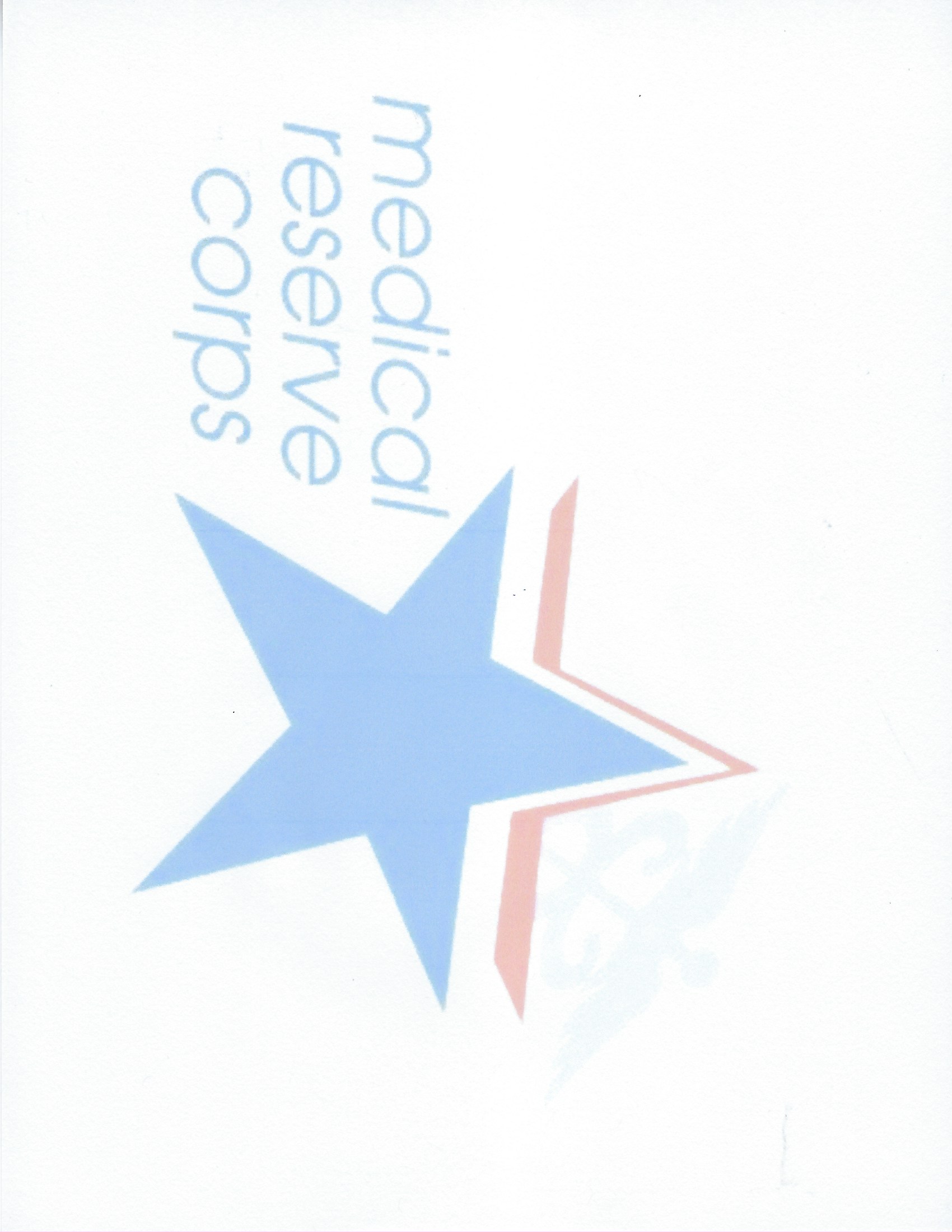 NATIONAL DRUG TAKE BACK DAY
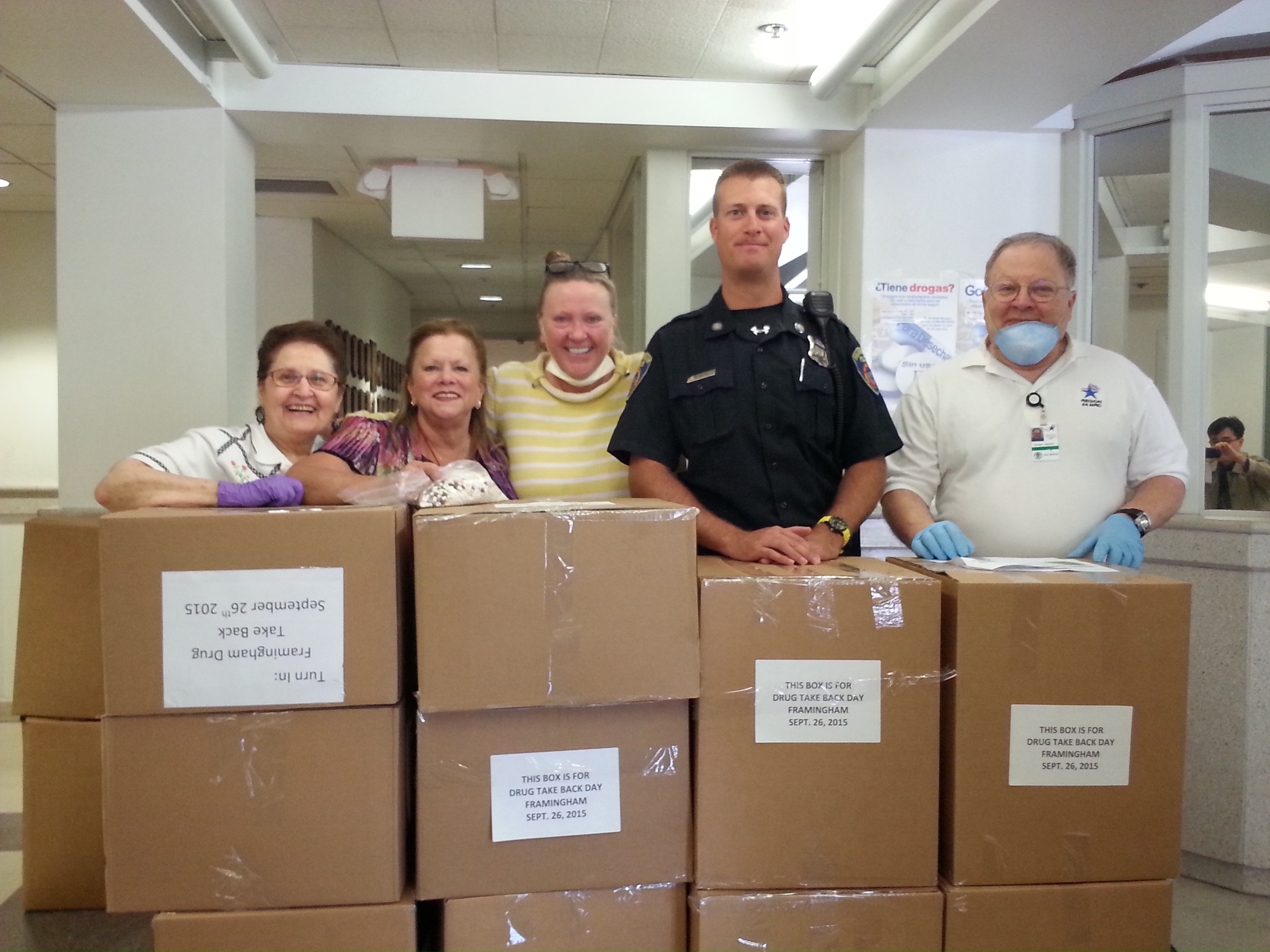 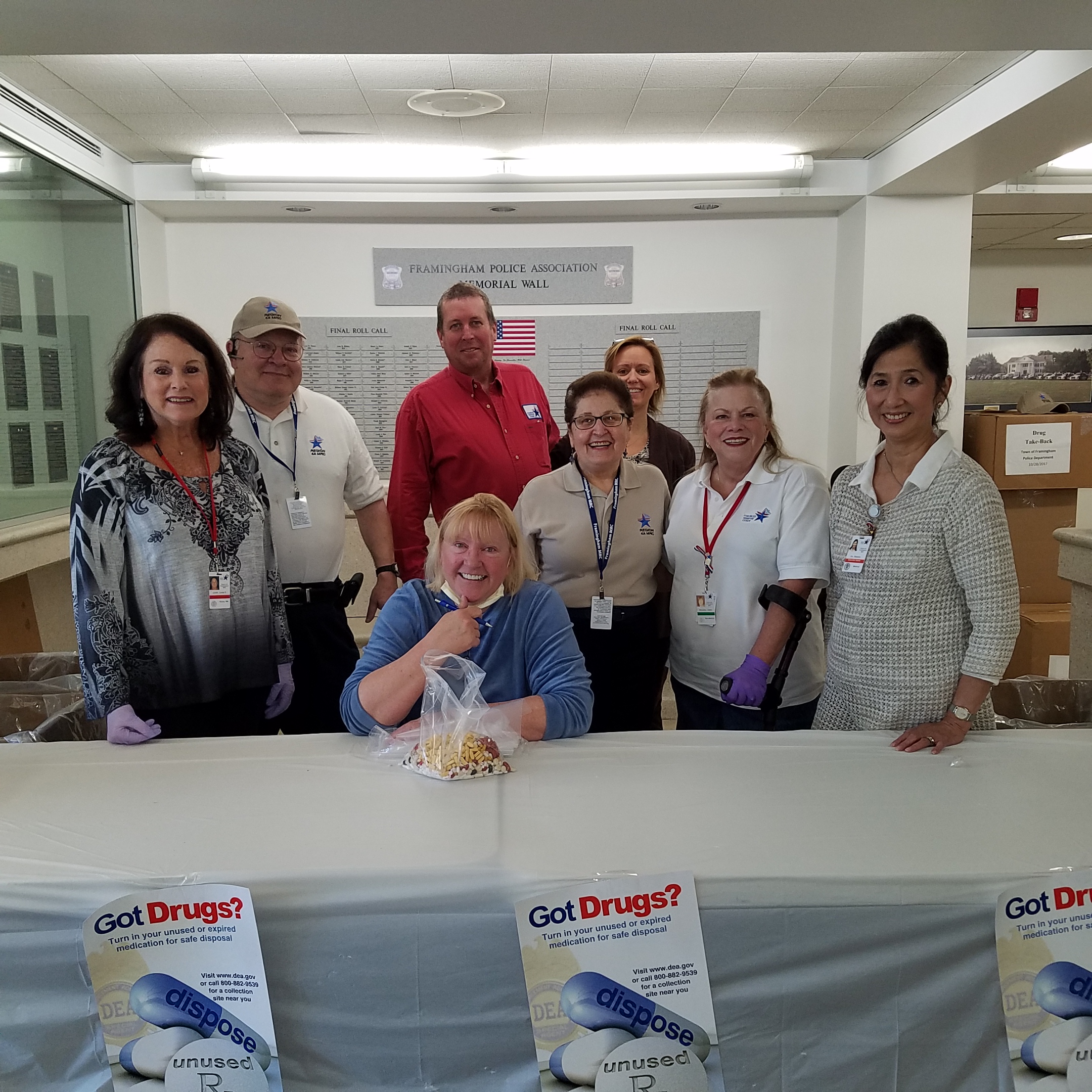 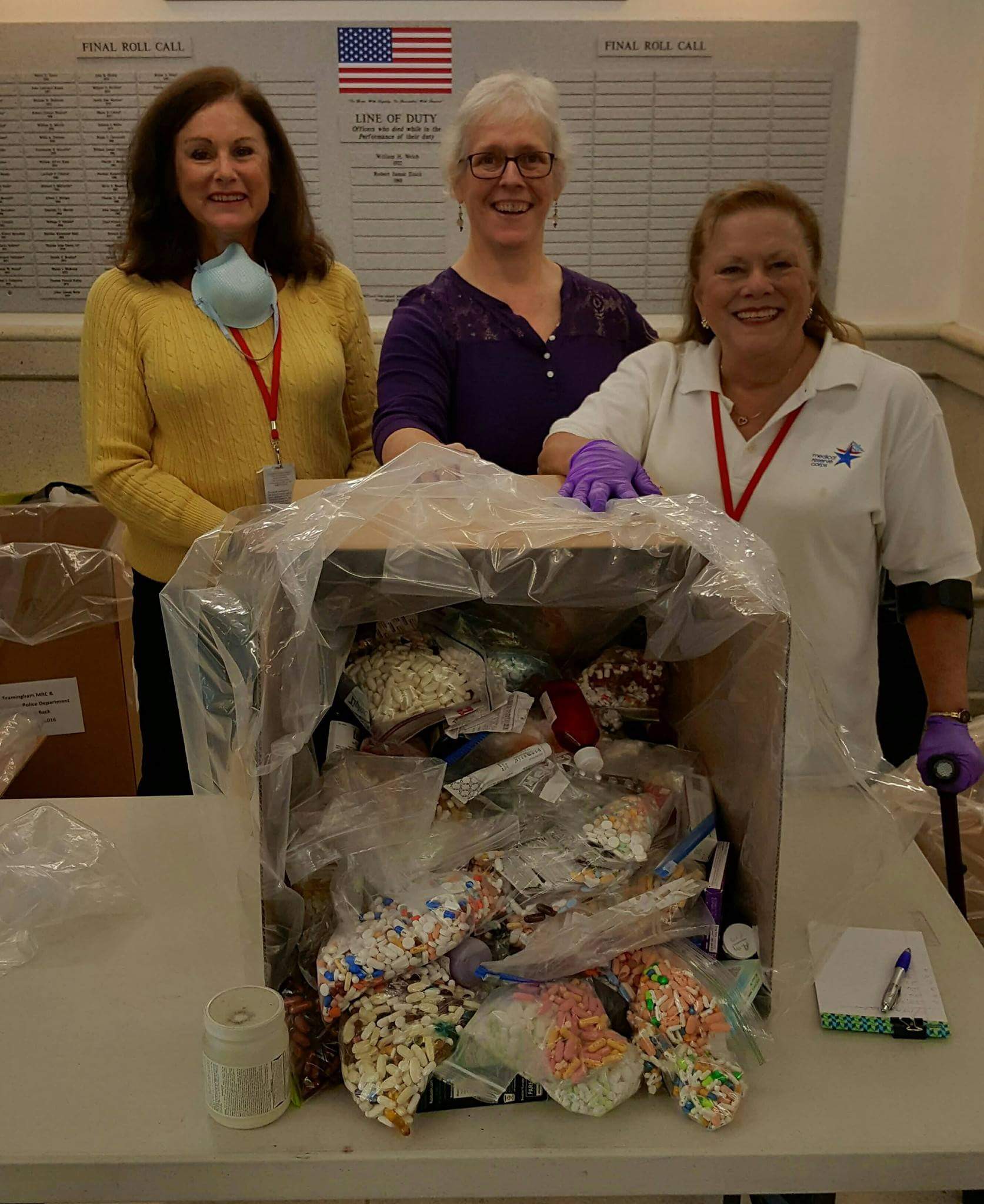 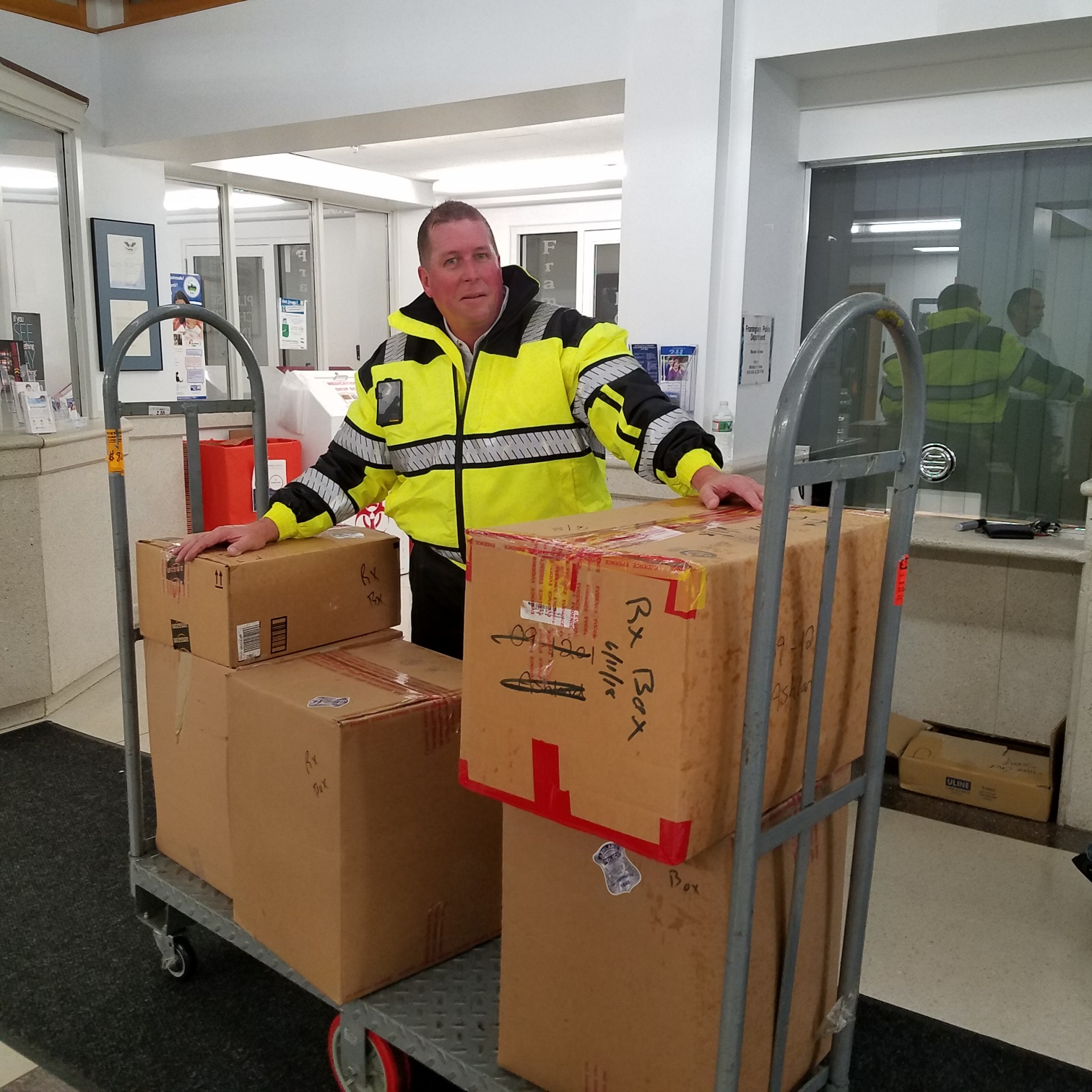 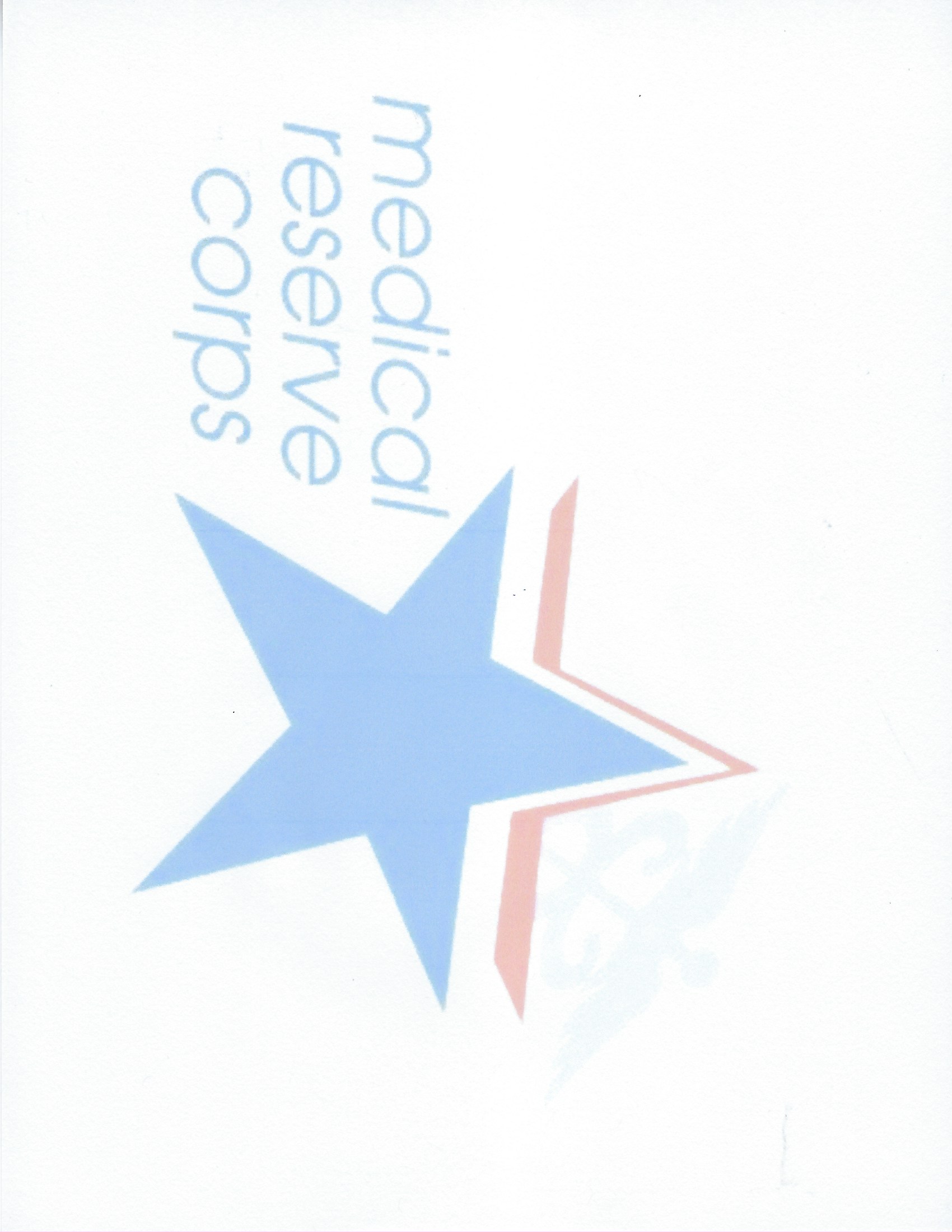 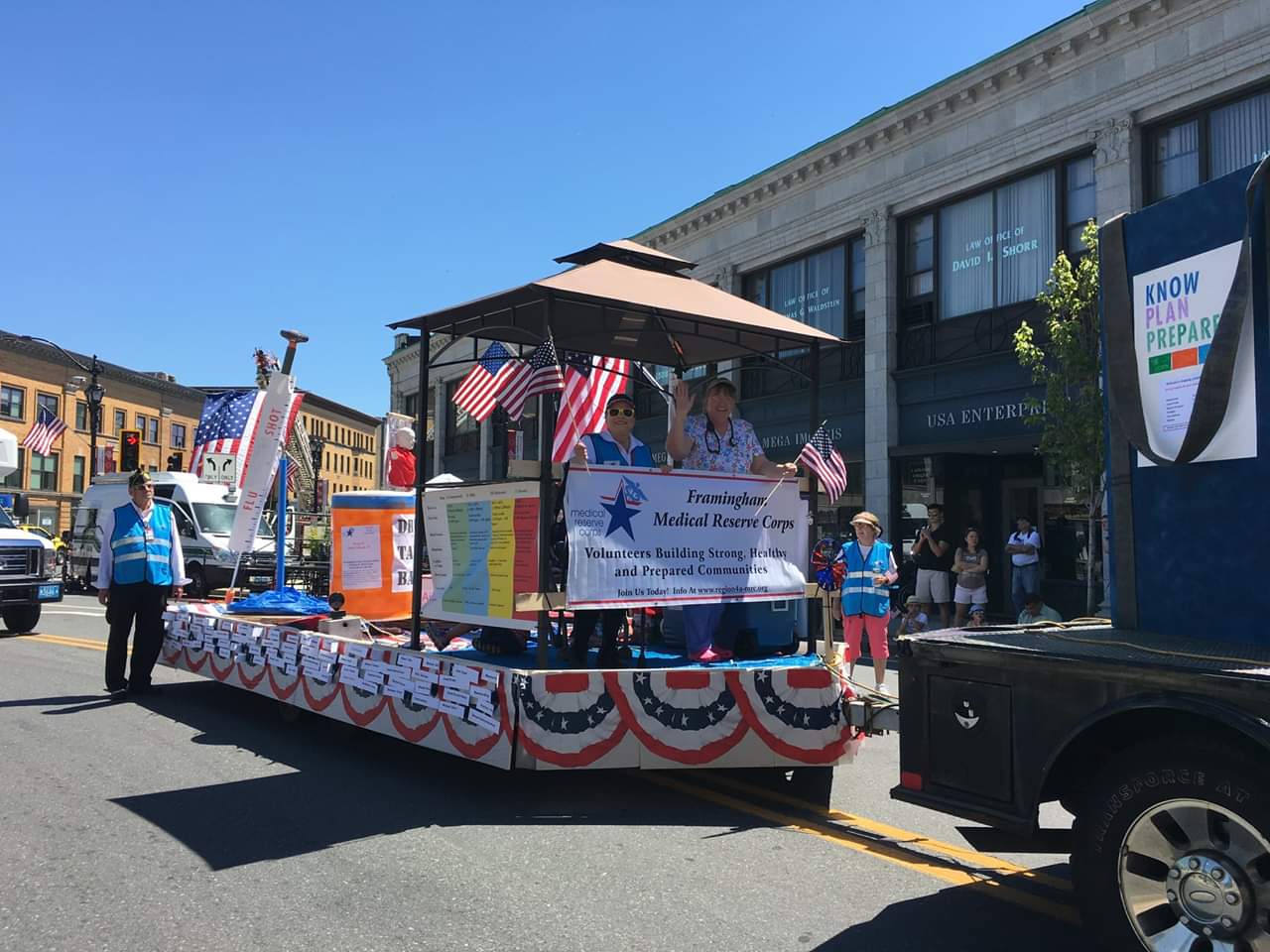 COMMUNITY PARADES
Float built and assembled by 
          MRC Volunteers
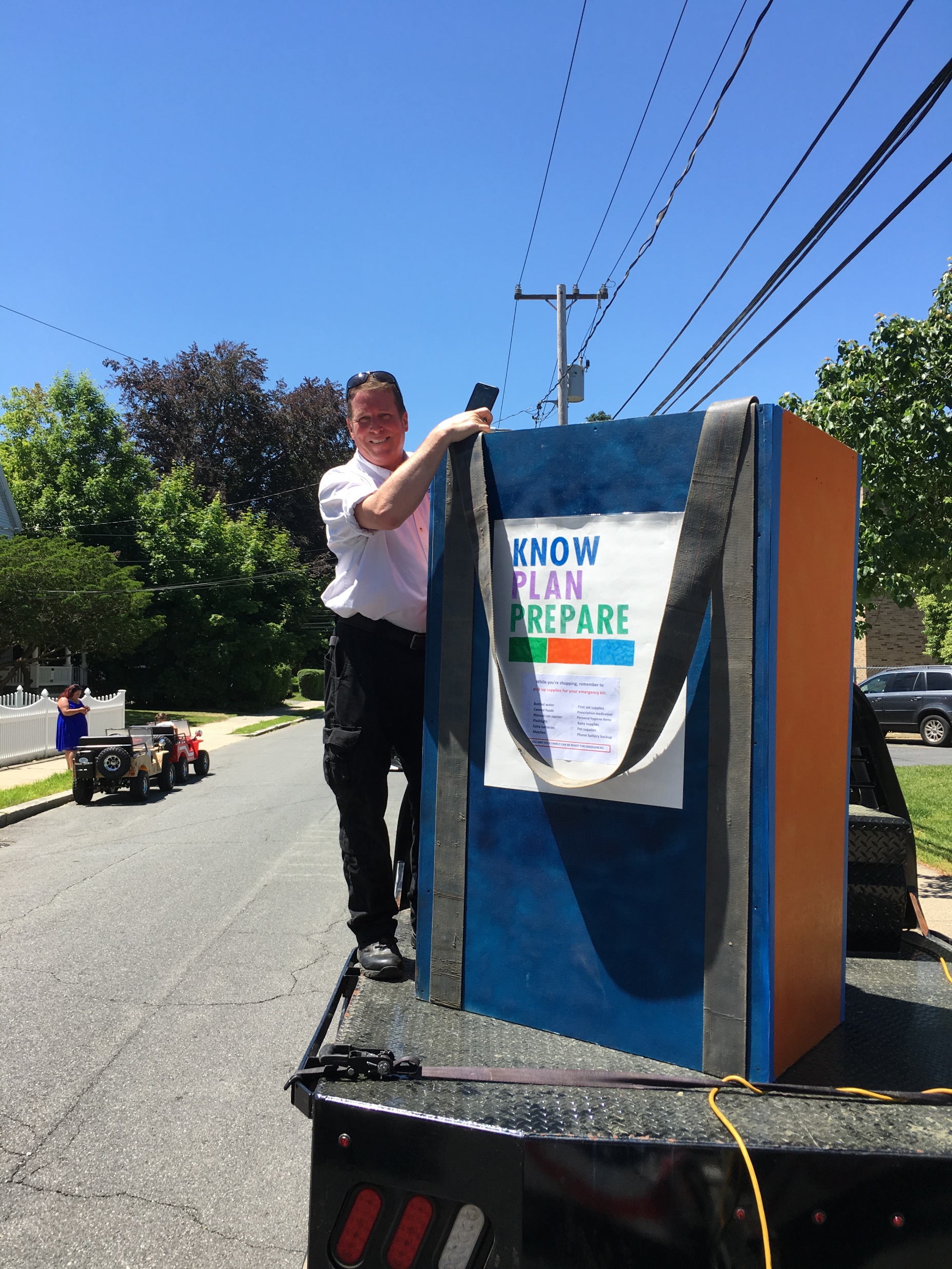 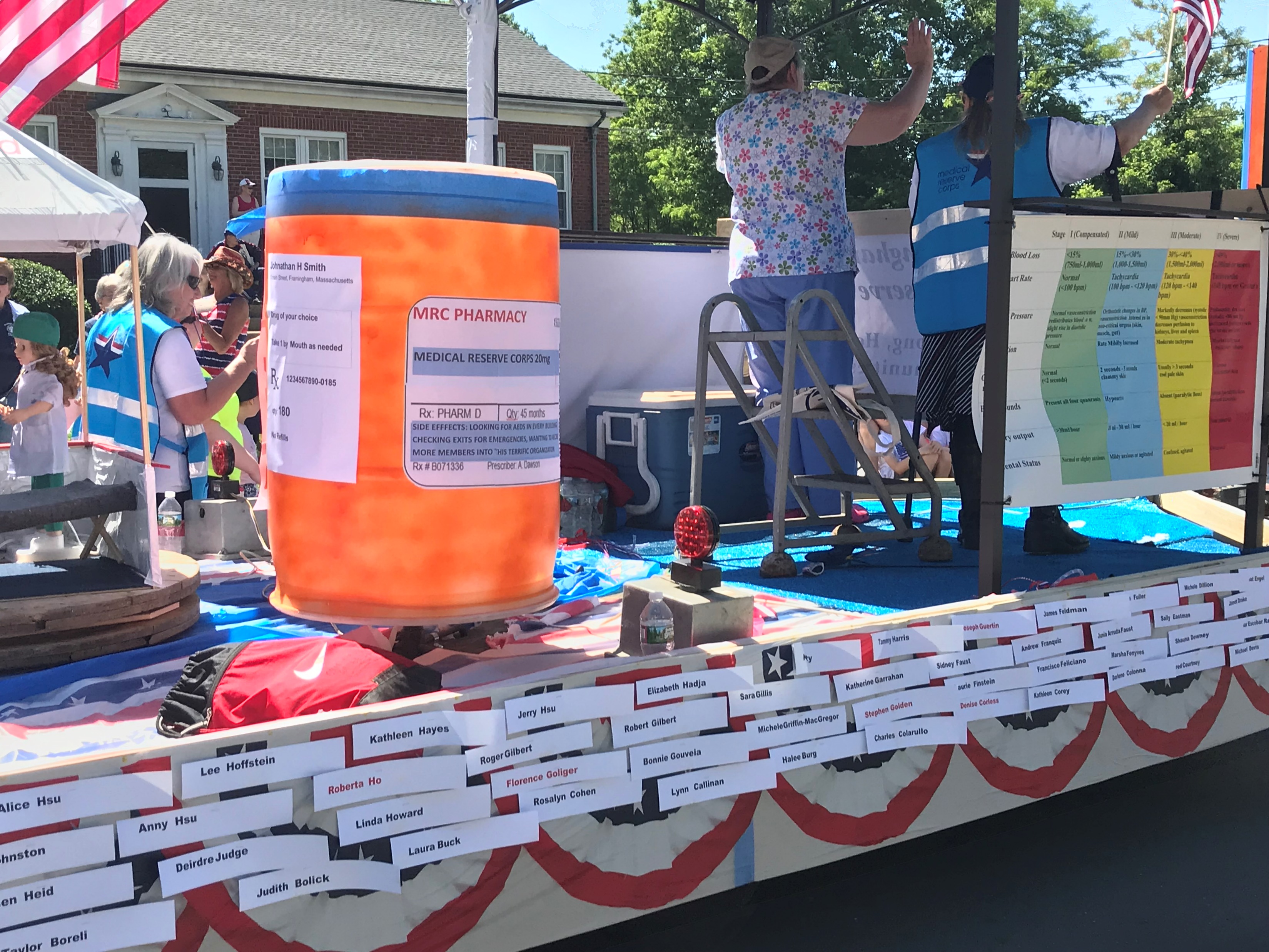 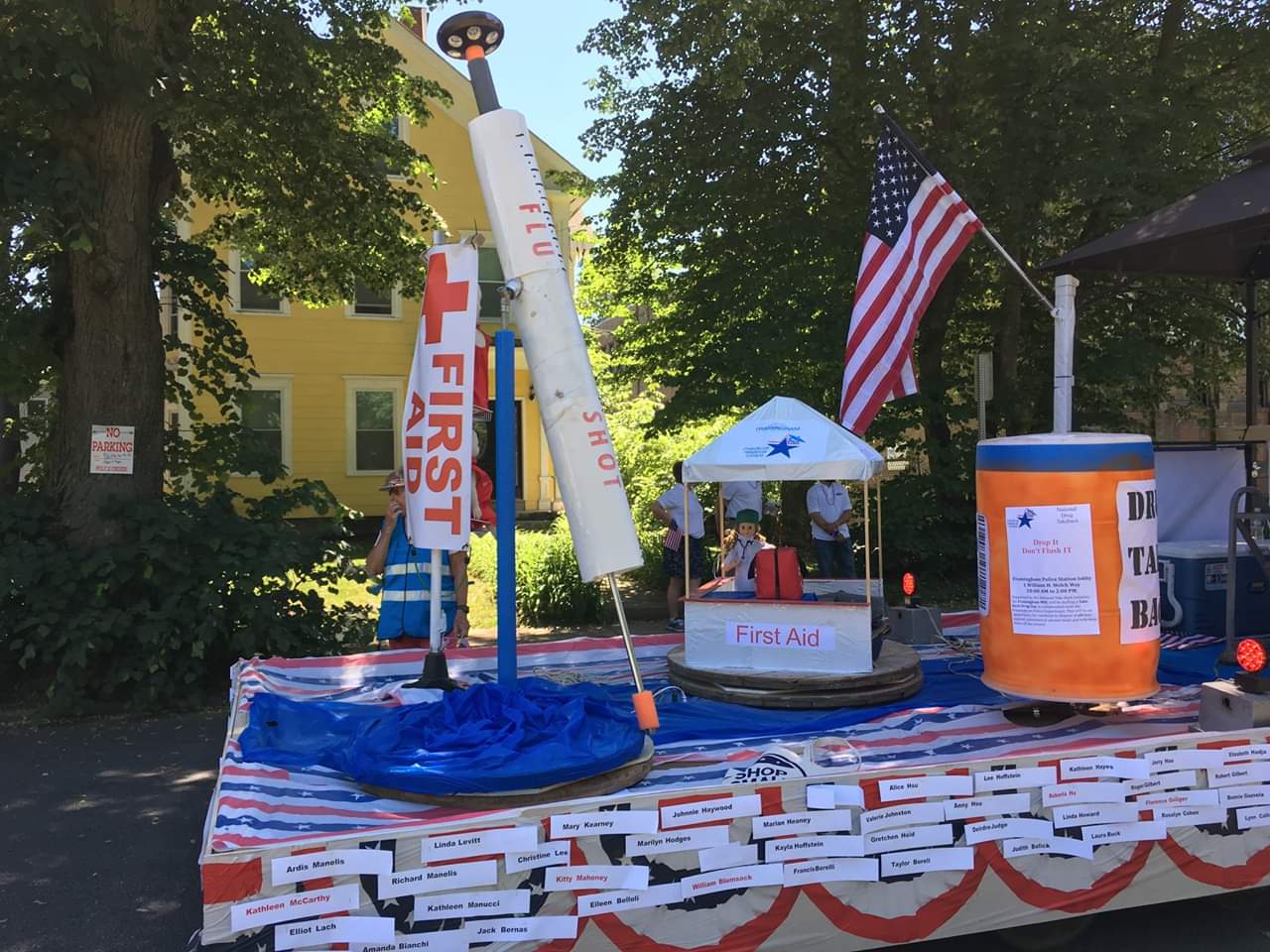 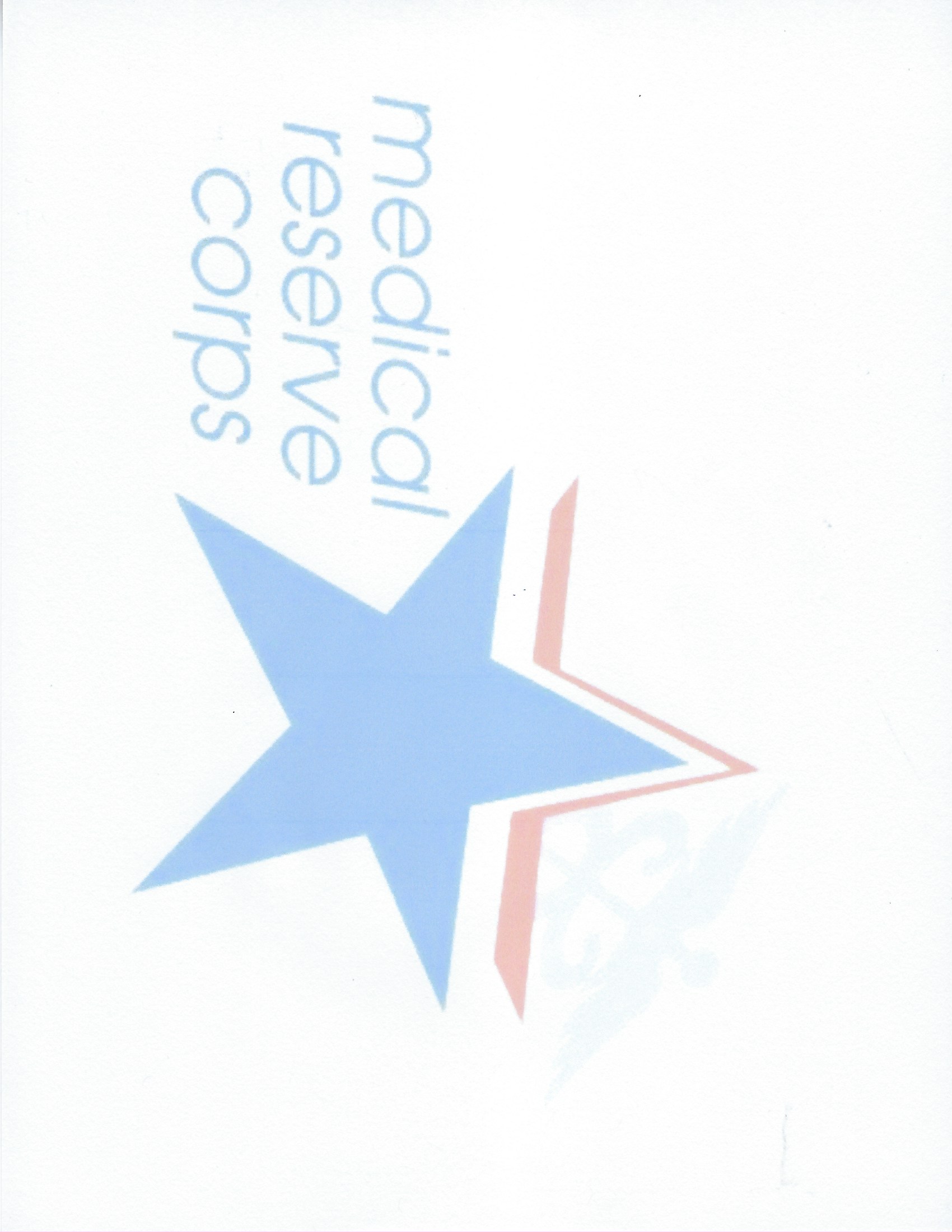 COVID 19 PREVENTION

Off-Site Clinics—over 150
Home Visits—over 100 visits by 3 person teams
Handmade masks
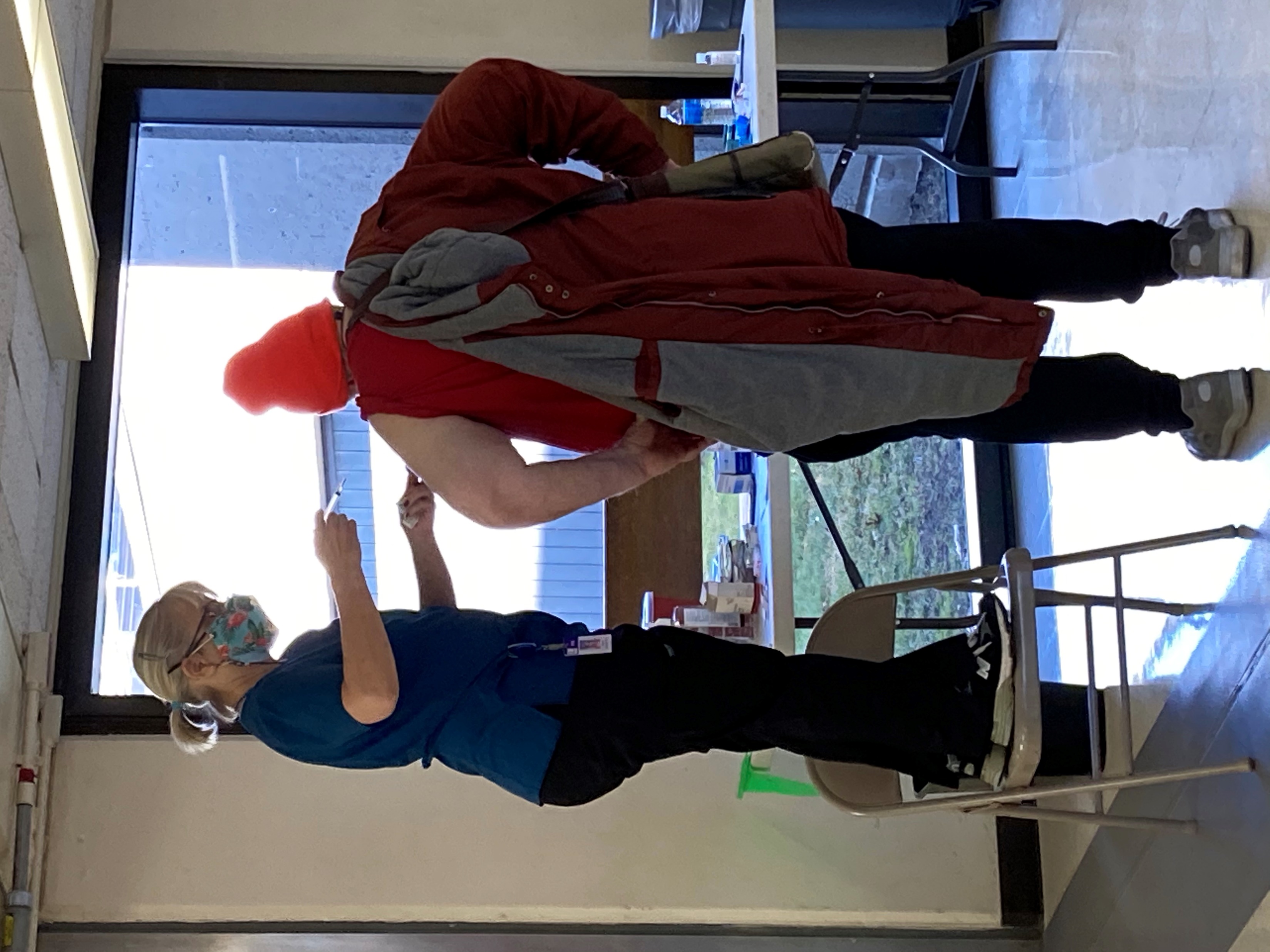 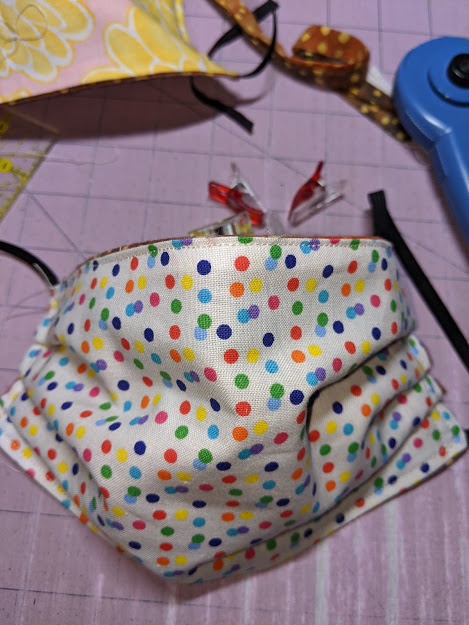 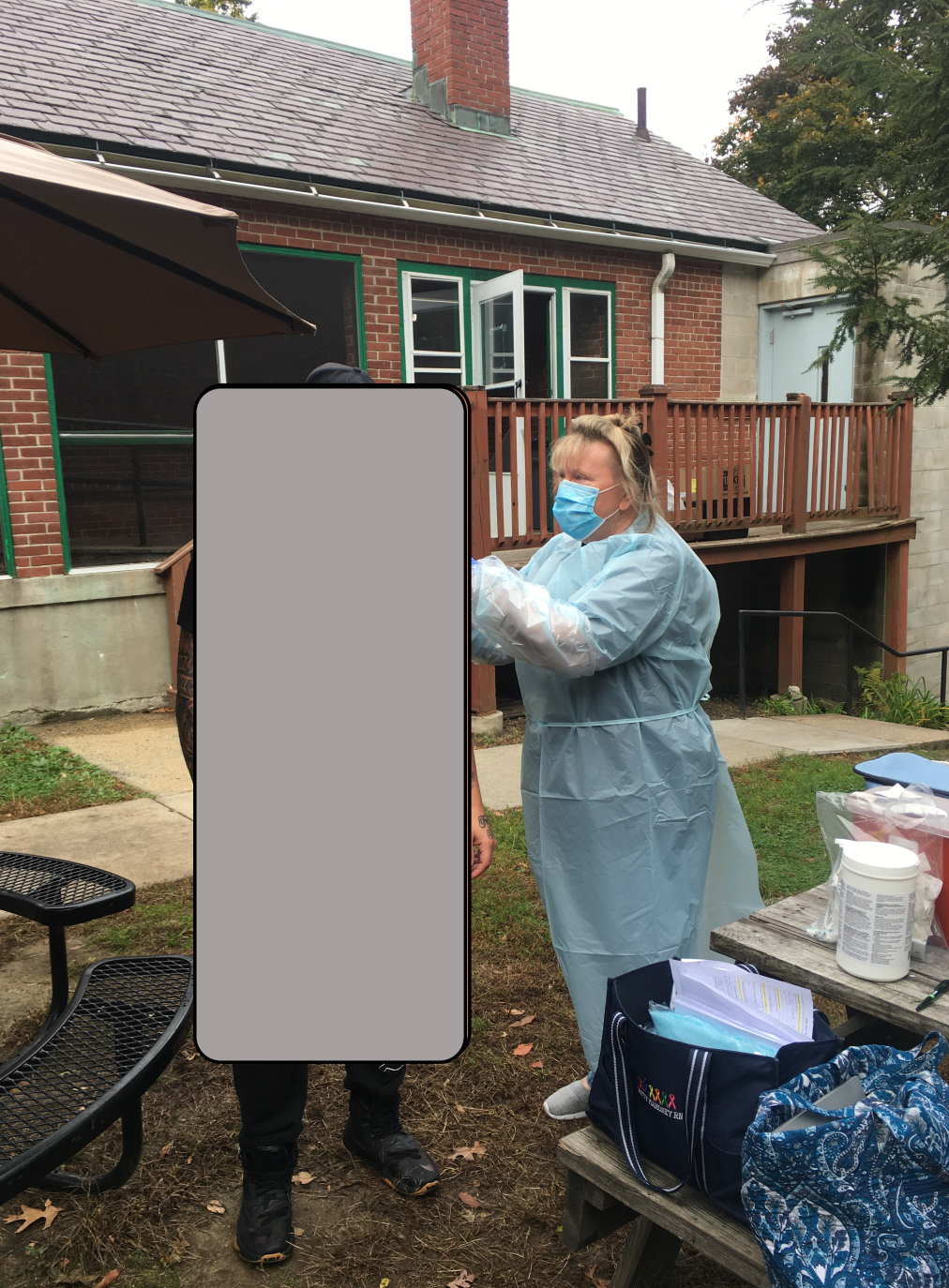 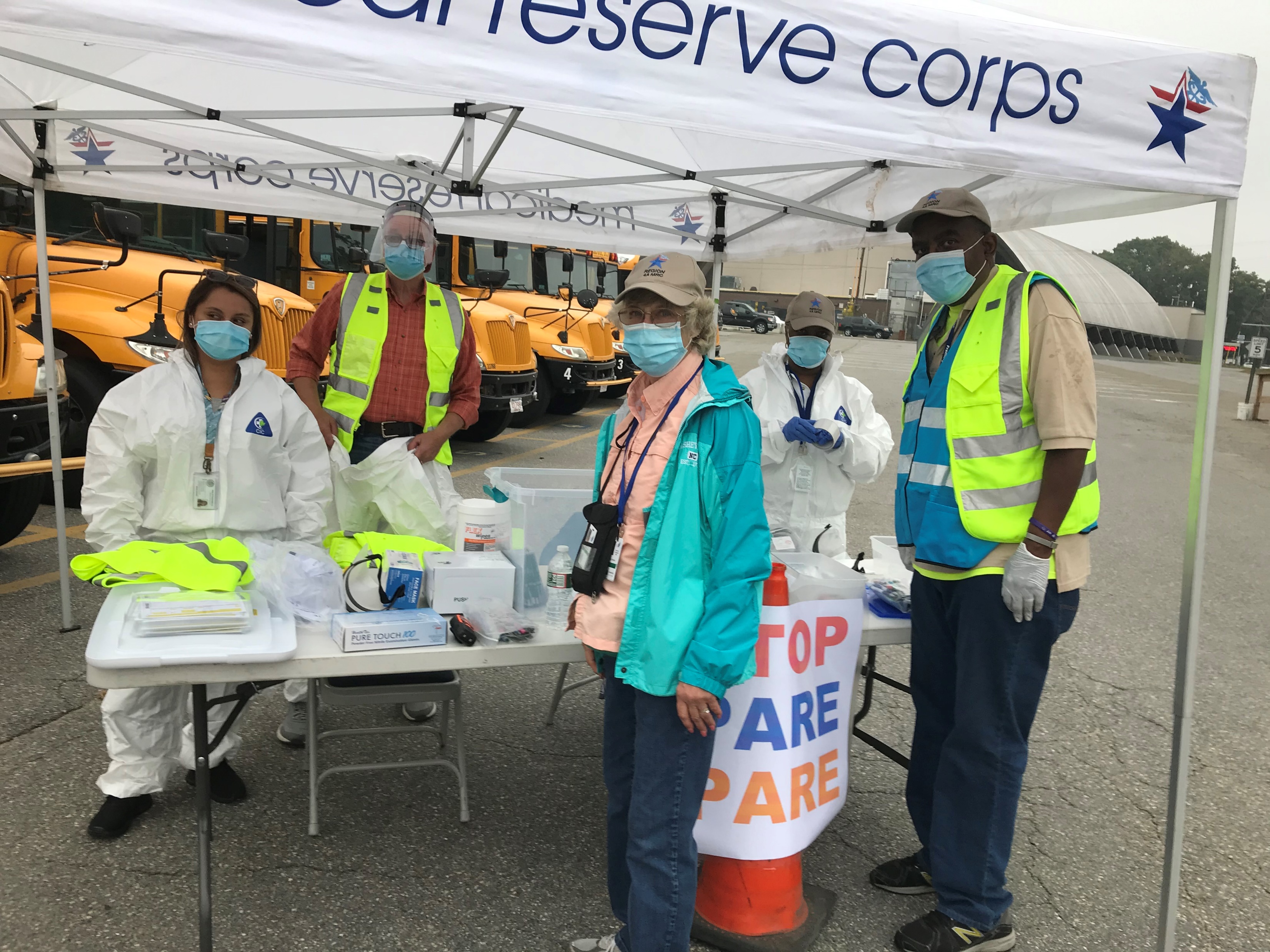 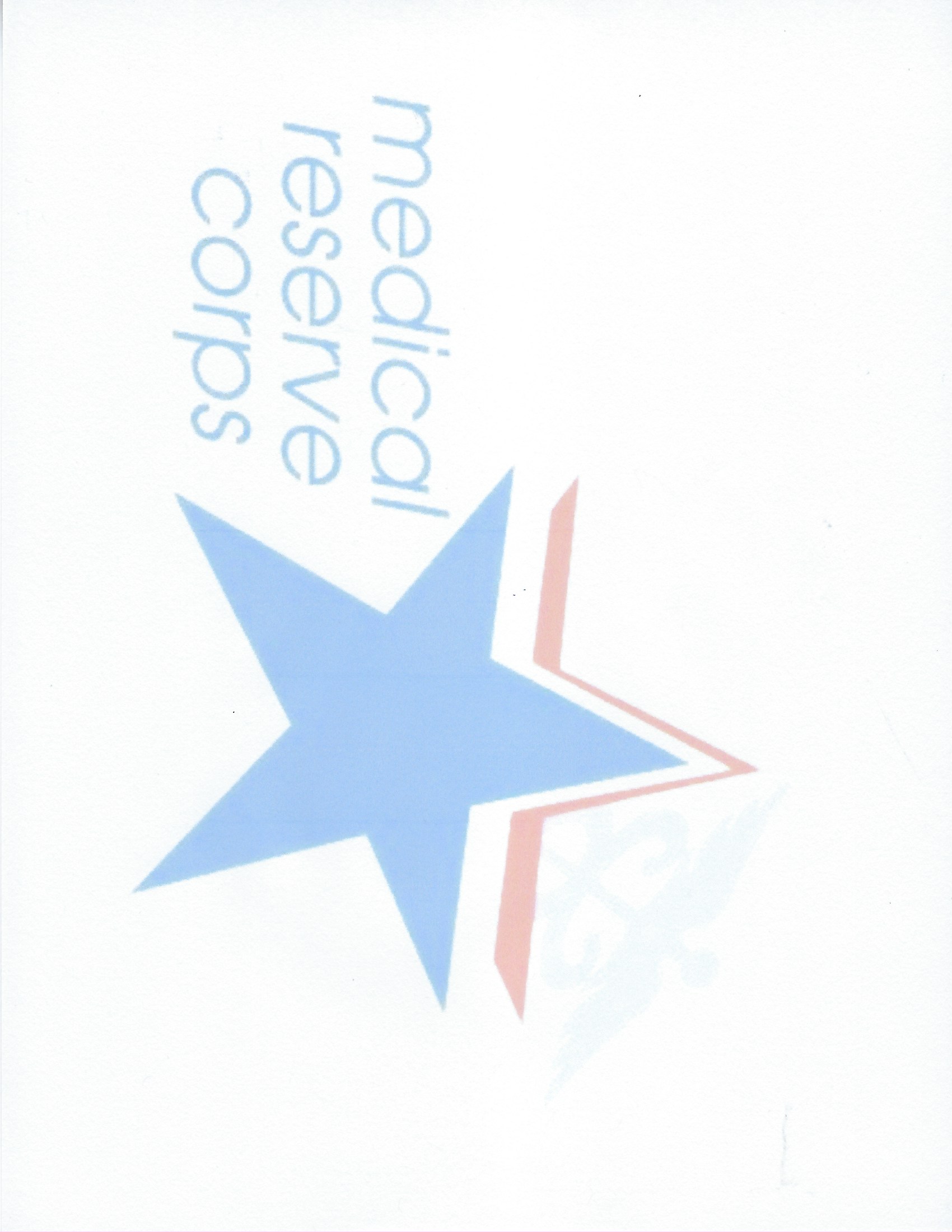 SHELTERING
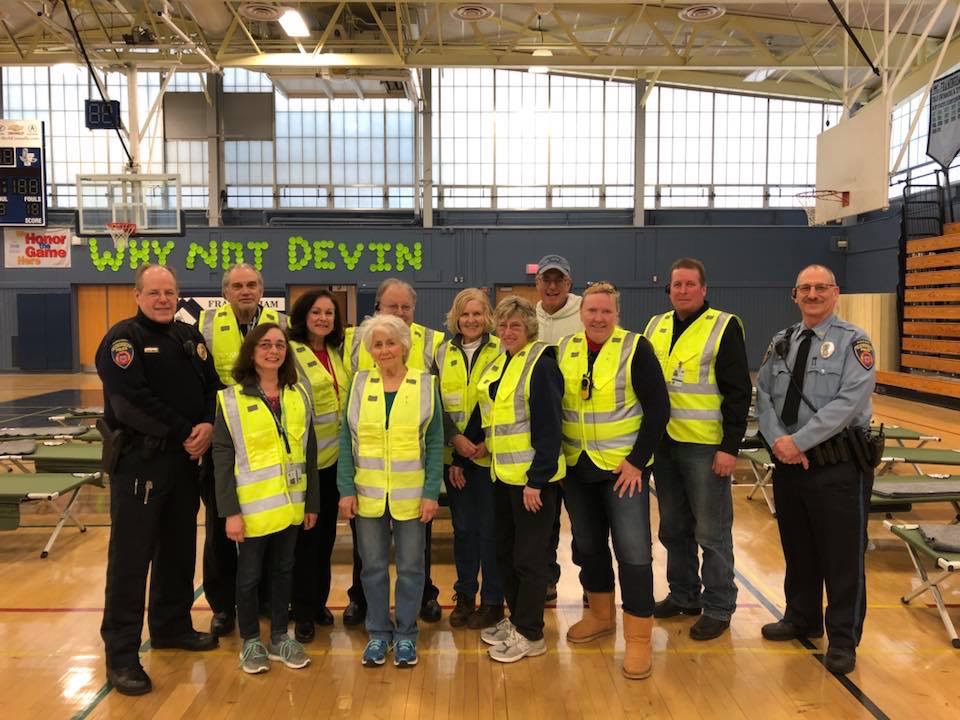 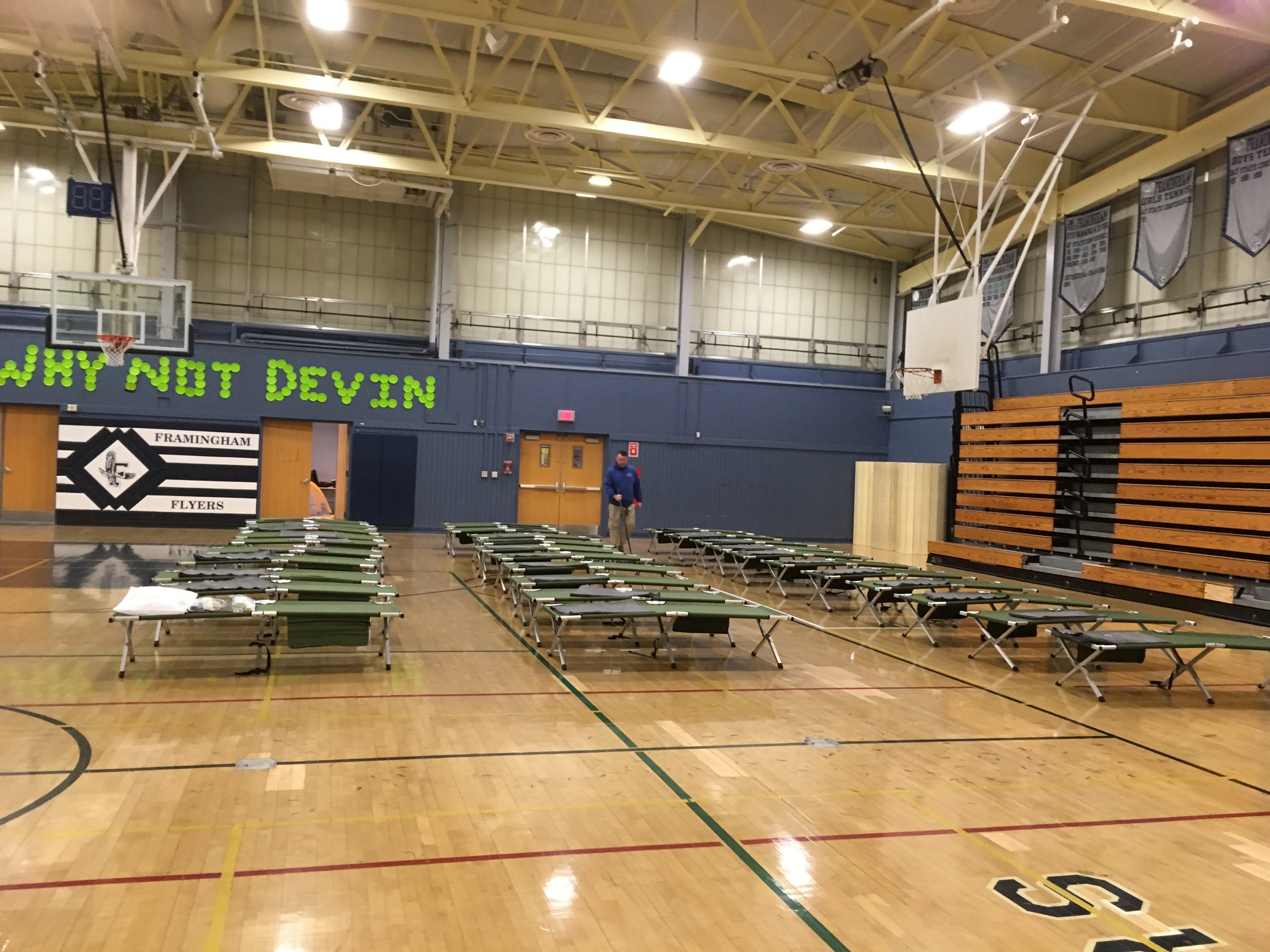 Worked with City 
 Agencies—Mayor, 
 Auxiliary Police,
 Framingham PD &
 FD, School Facility
 Management, DPW
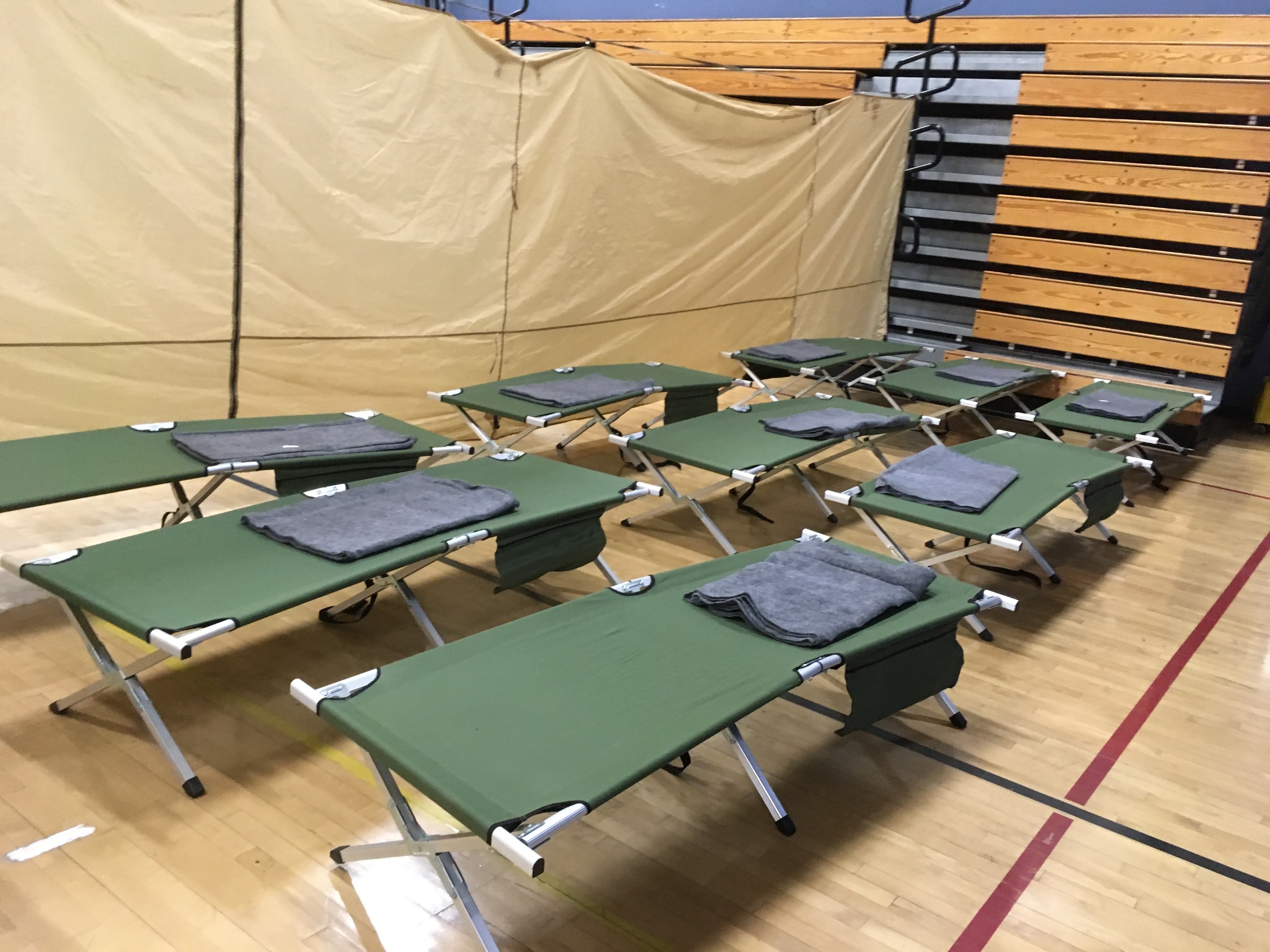 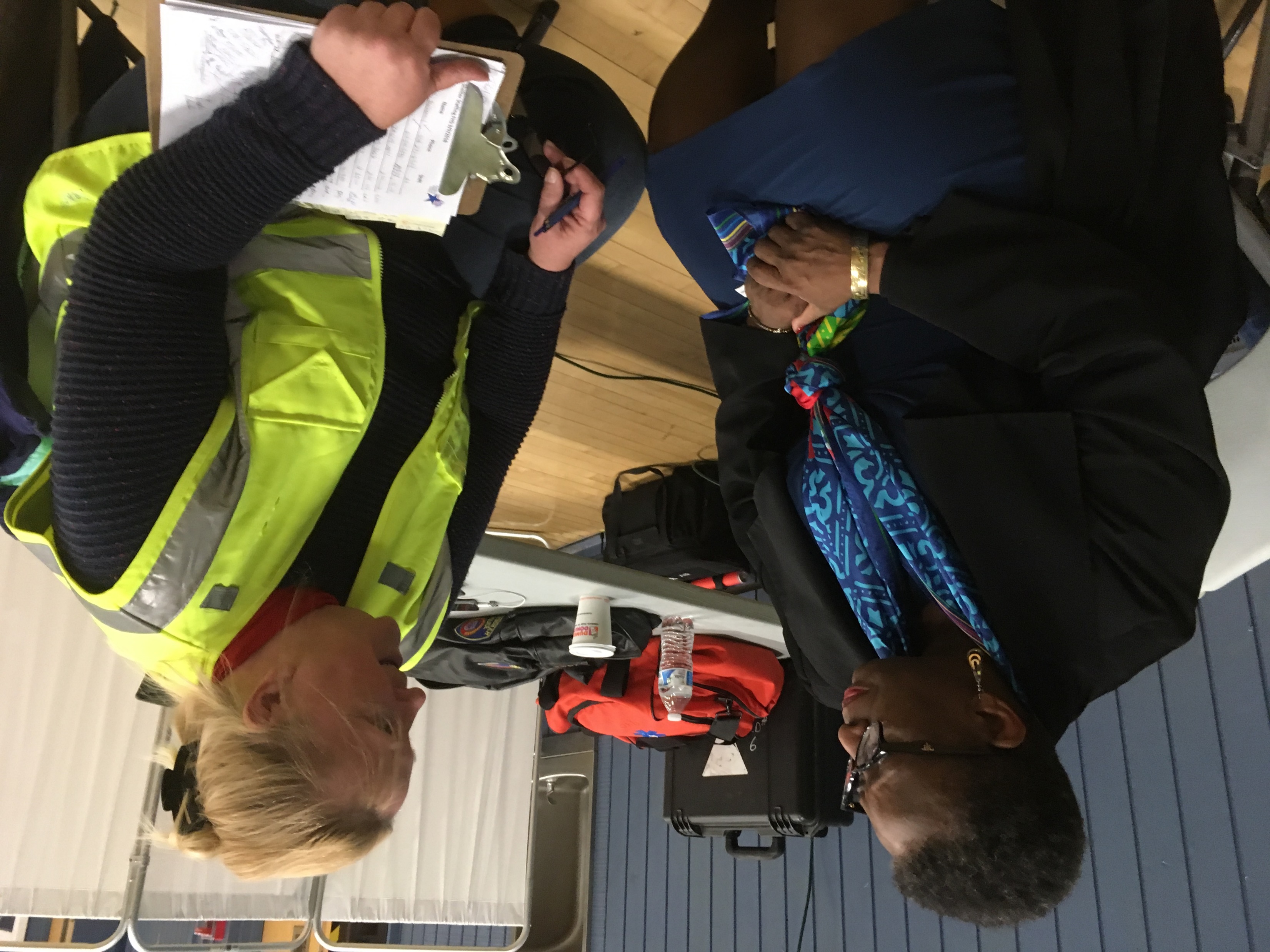 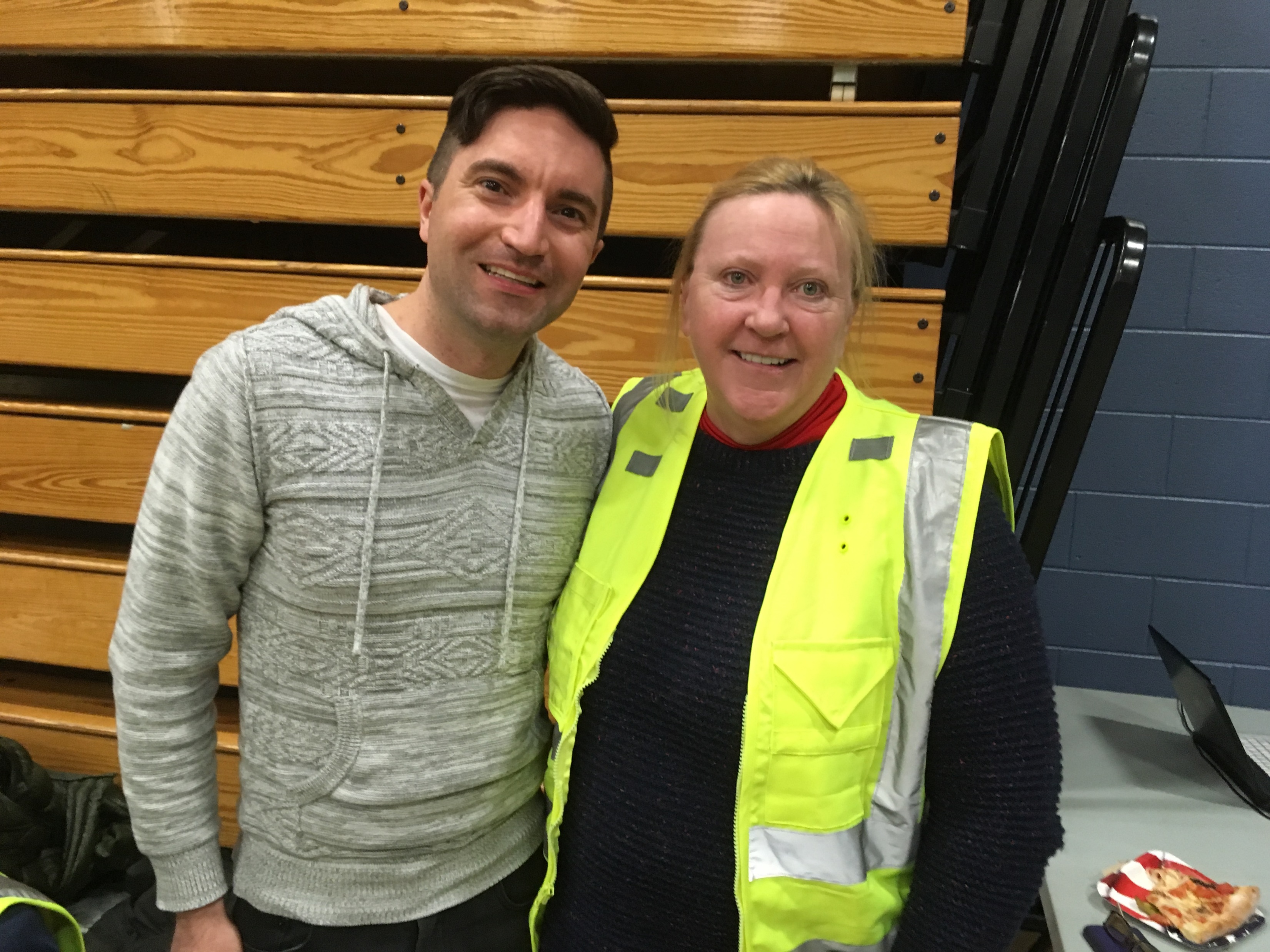 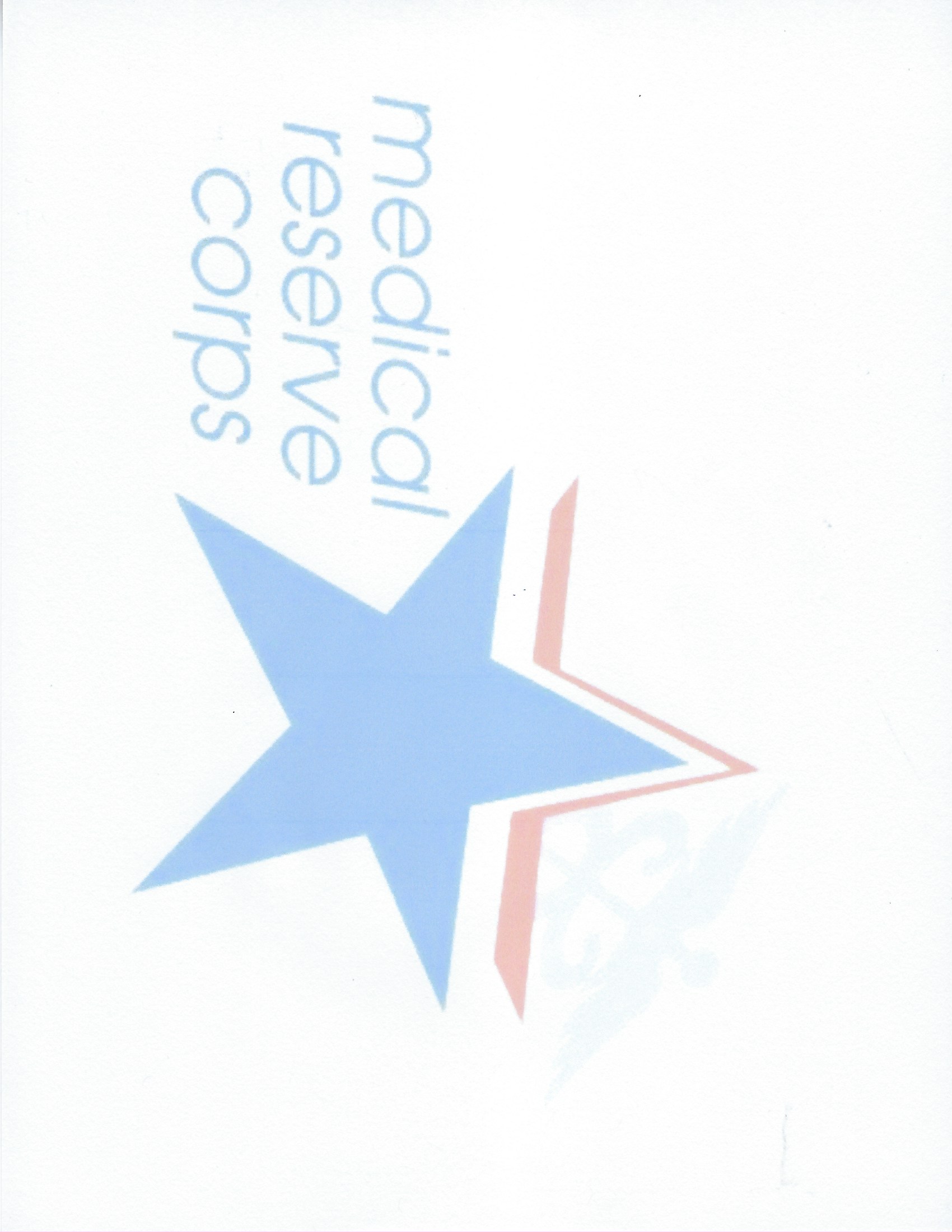 BOSTON MARATHON SHELTER OPERATIONS
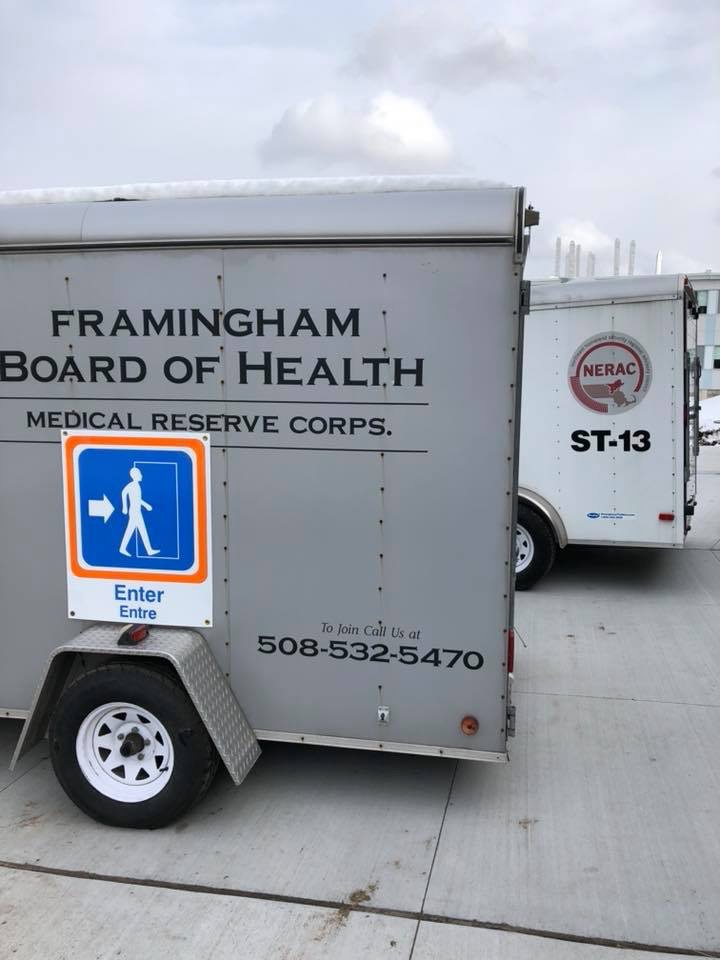 Patriots’ Day
Certified/licensed healthcare professionals
MRC Volunteers
Work with FPD, FFD,
    city contracted
    ambulance services,
    FDPW, school facilities
    management
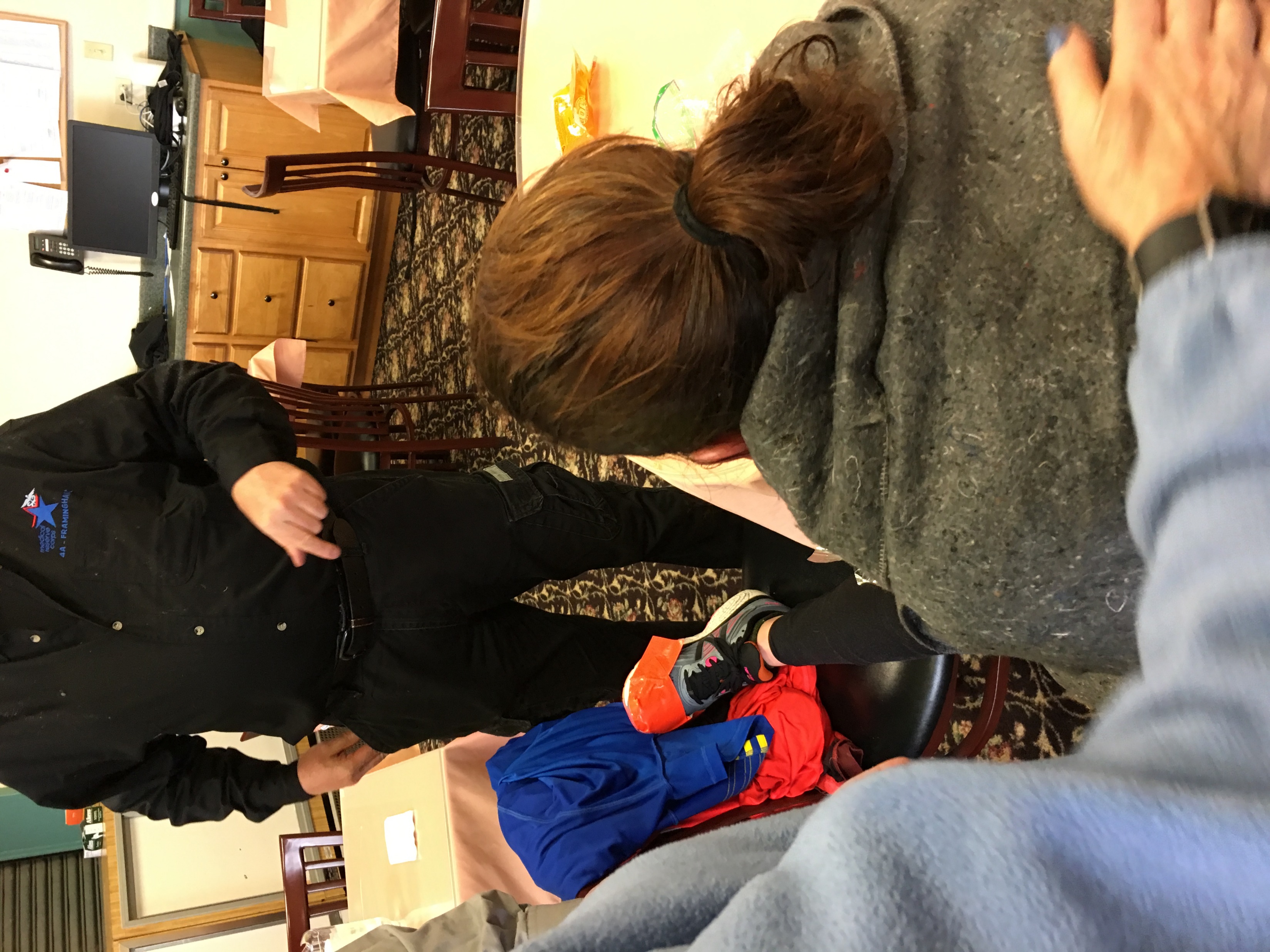 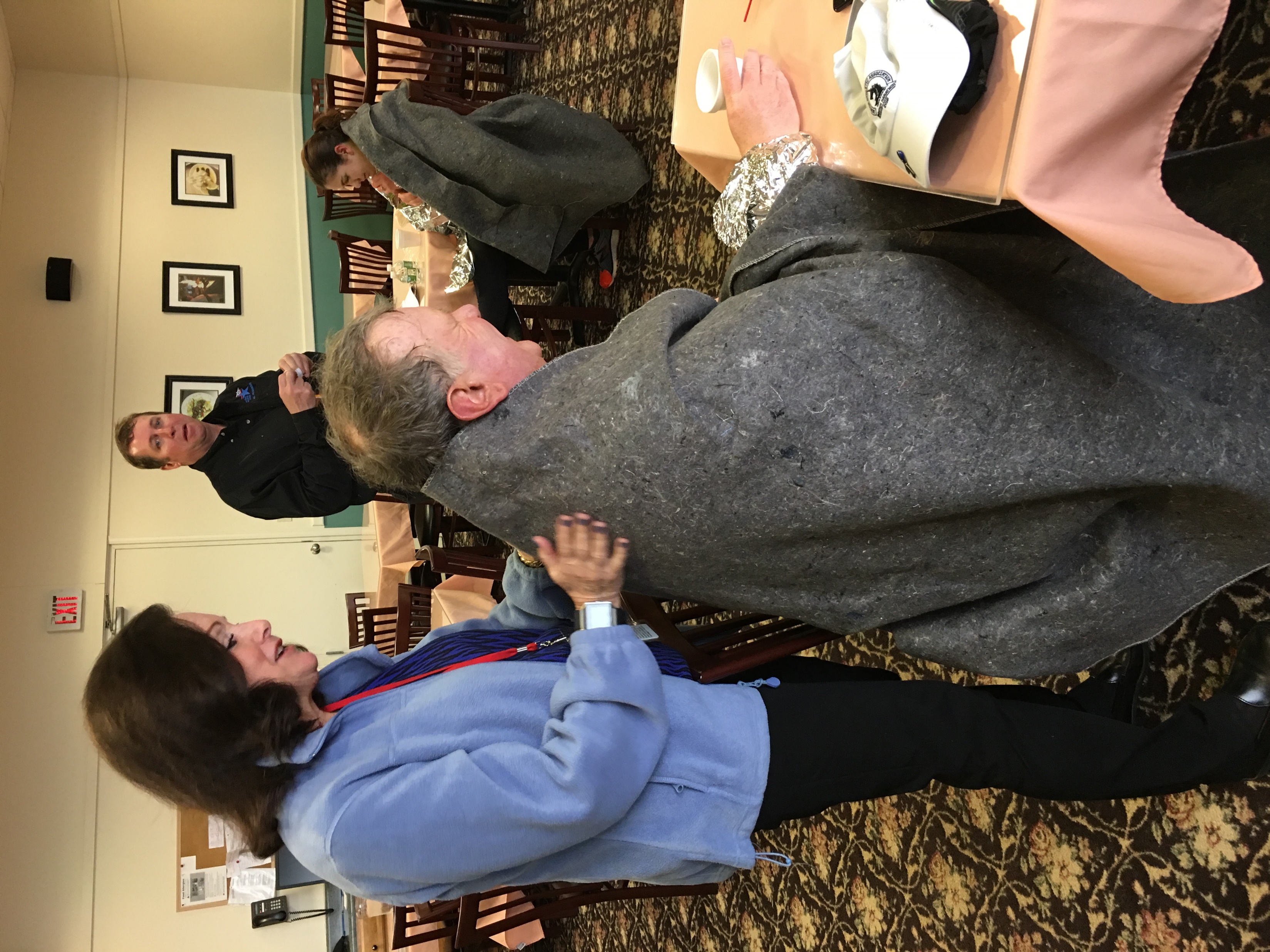 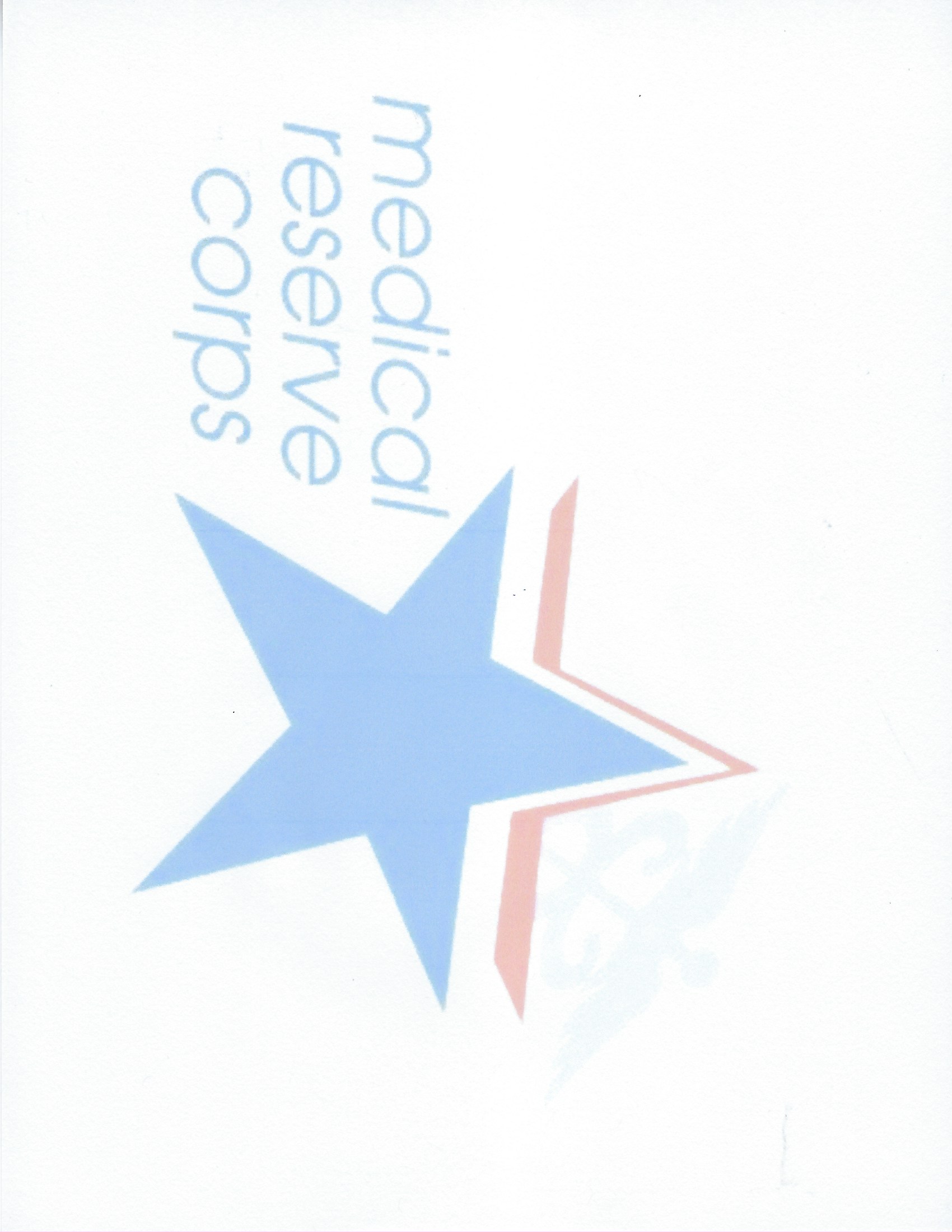 EARTH DAY
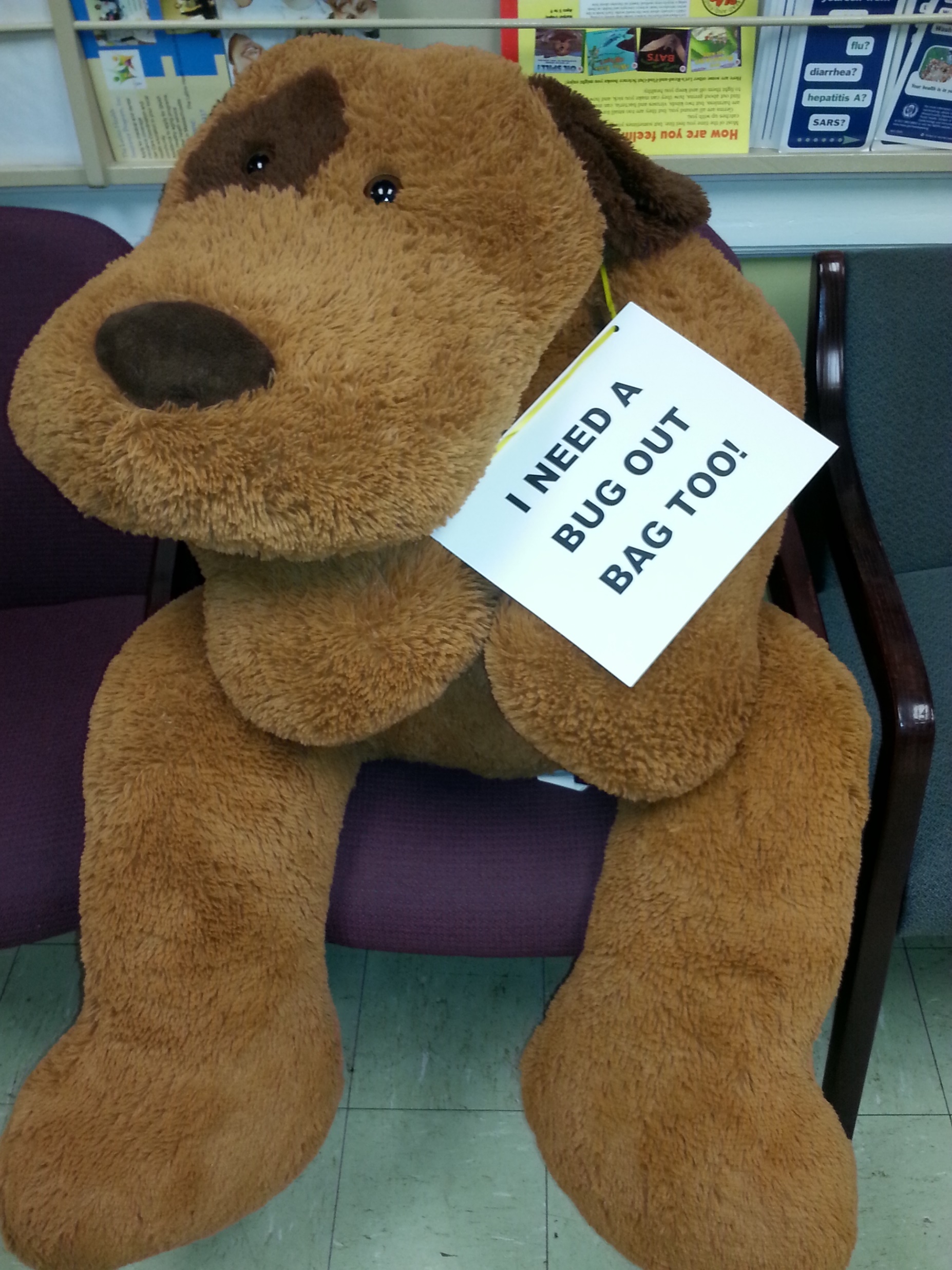 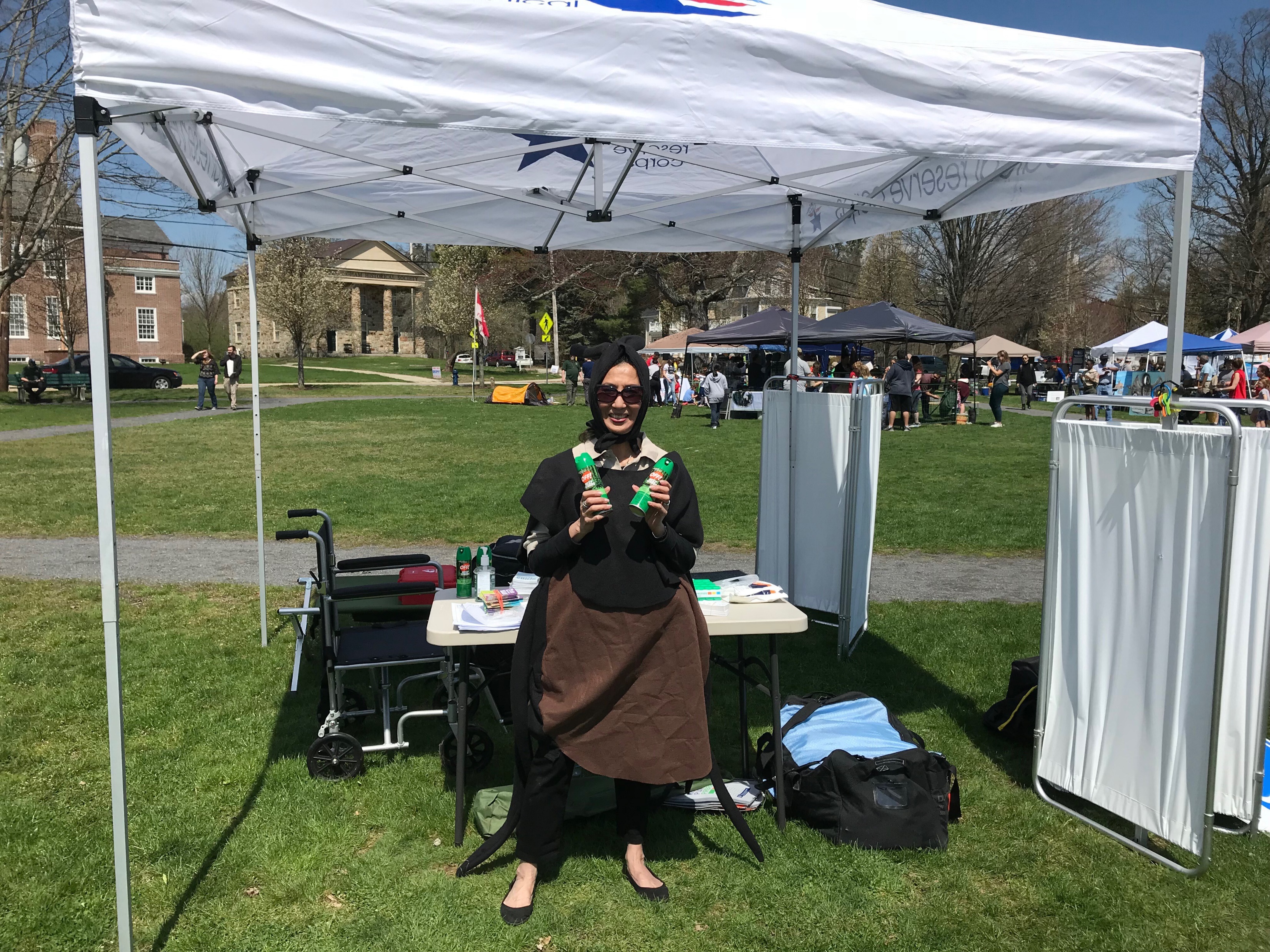 Last Saturday in April
Work with Earth Day
    Director
Hand out info to
    promote & educate
    attendees on dangers
    of tick, flee, mosquito 
    bites
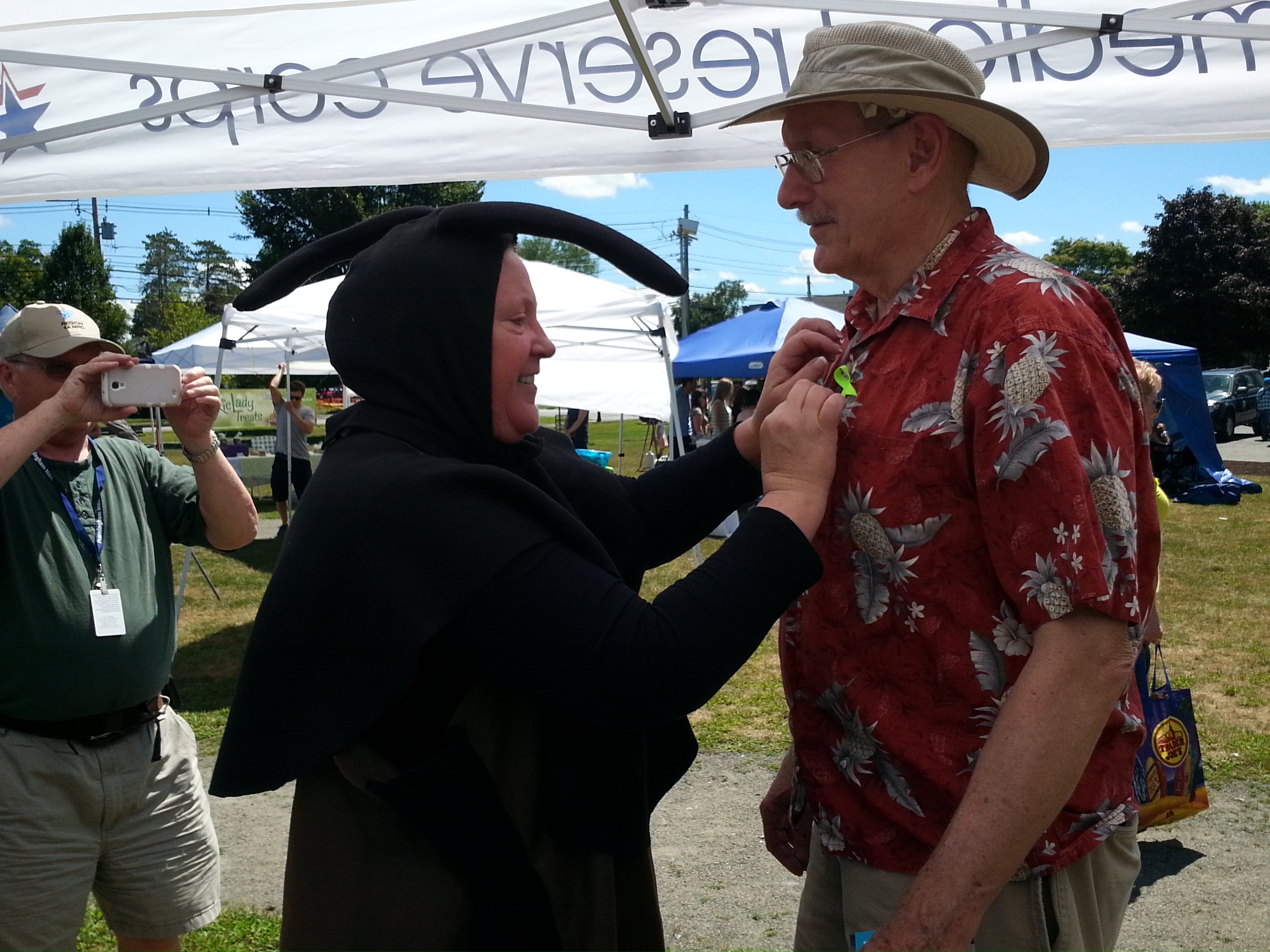 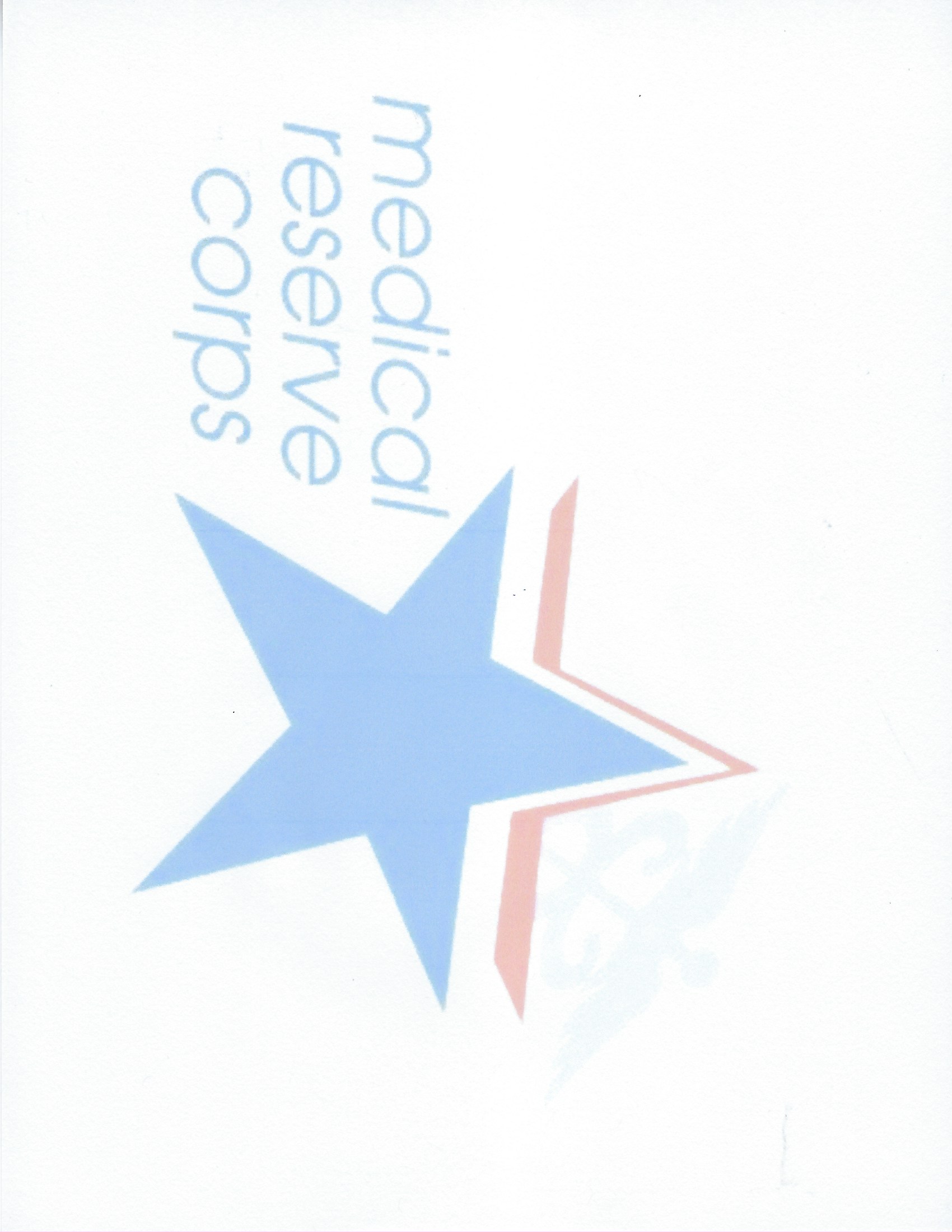 SKIN CANCER SCREENING
Melanoma Monday—First Monday in May
Facial DermaScan machine used for
    facial screening.
Partnered with certified dermatologist who provided facial and upper body exam
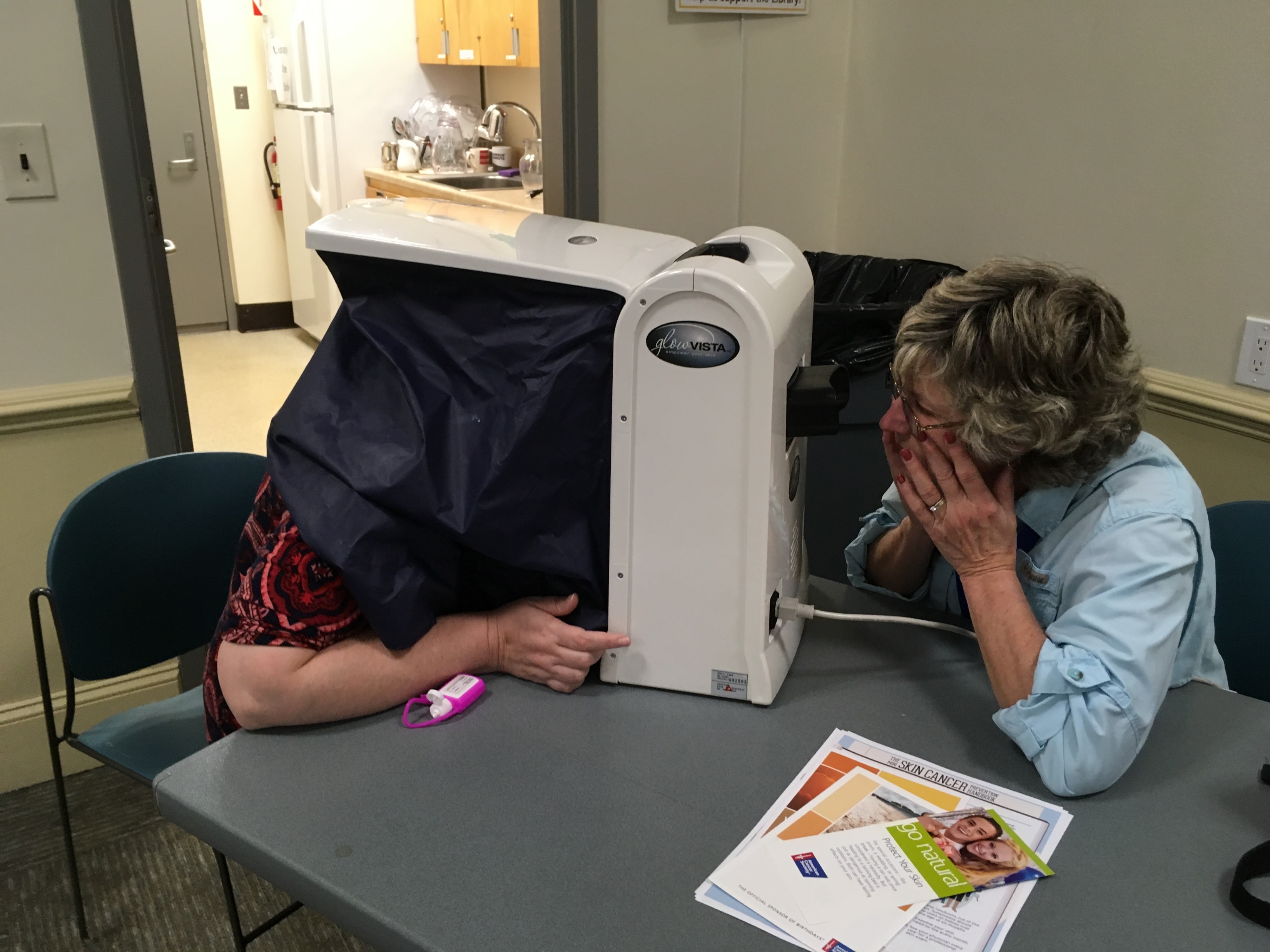 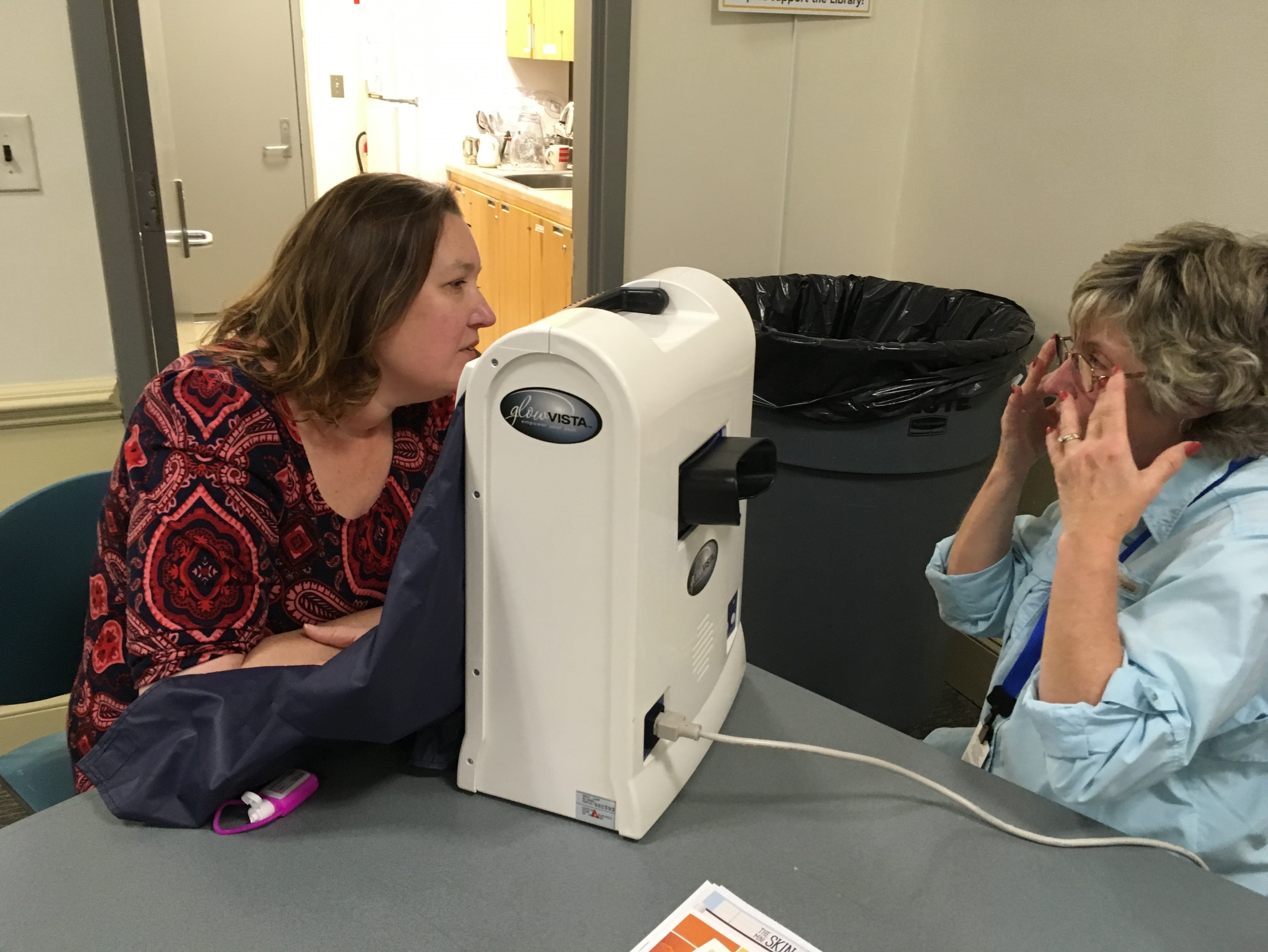 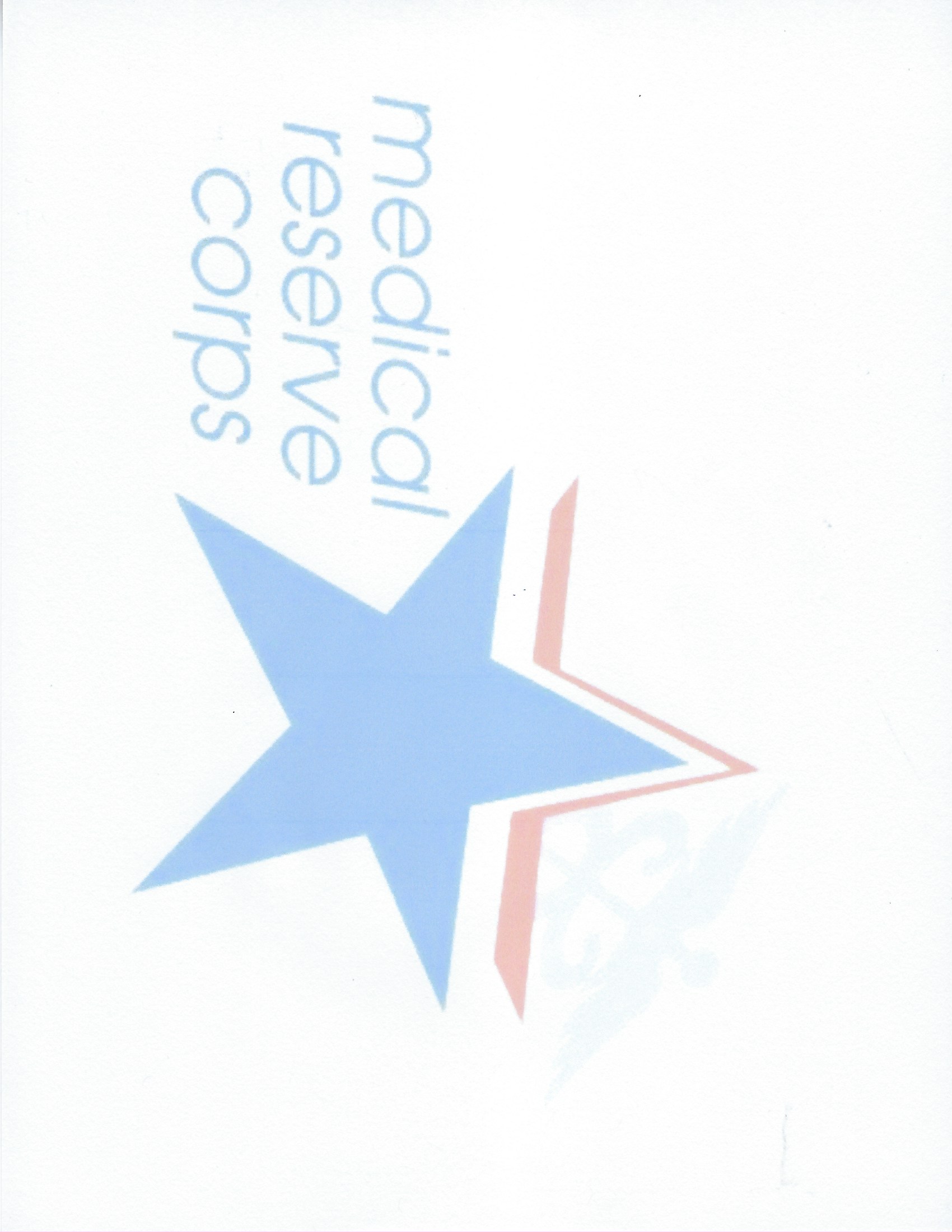 SENATOR SPILKA SENIOR HEALTH FAIR
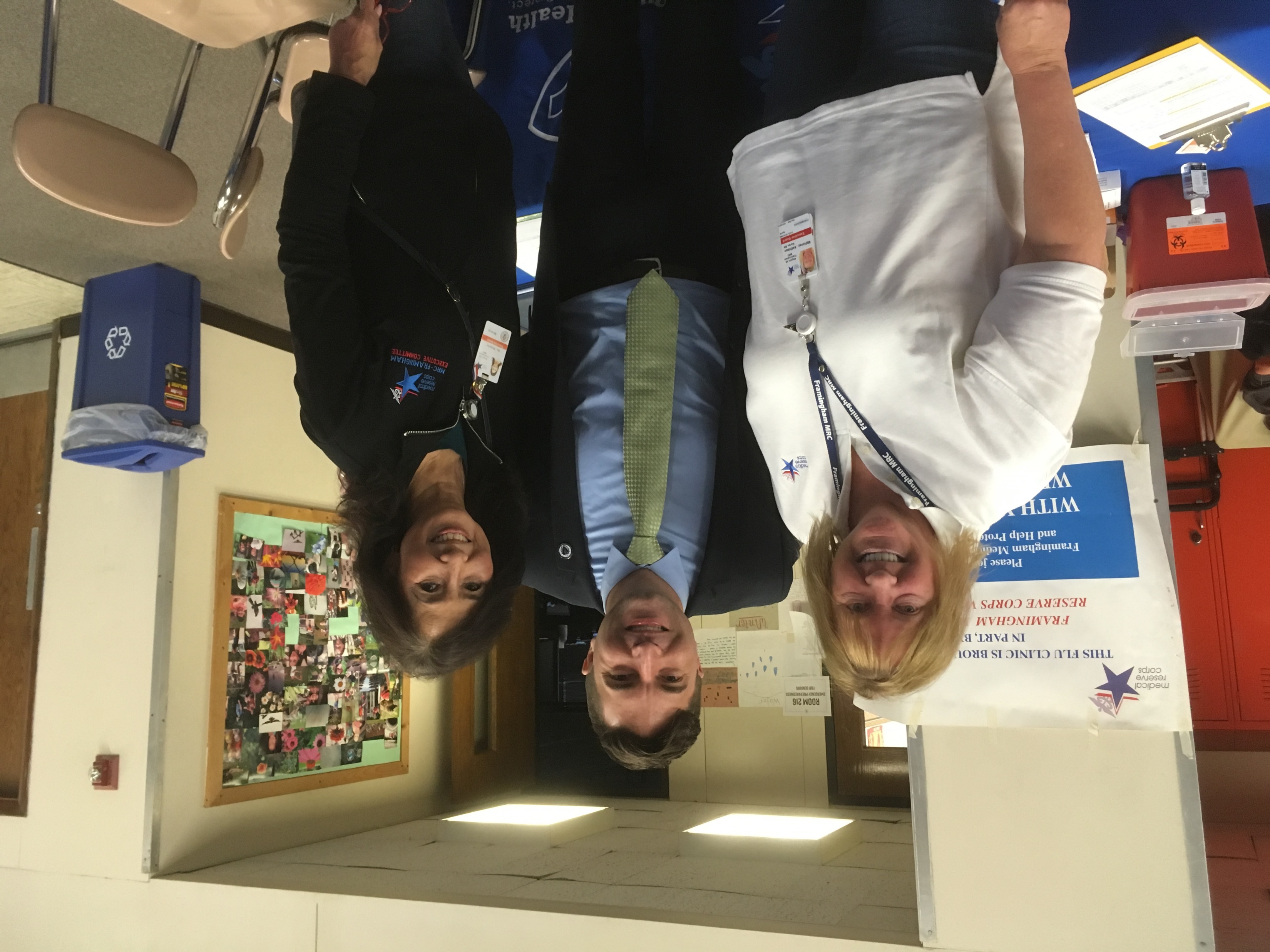 Annual participation
Administer flu to seniors
Workshop on Emergency 
    Preparedness for Seniors
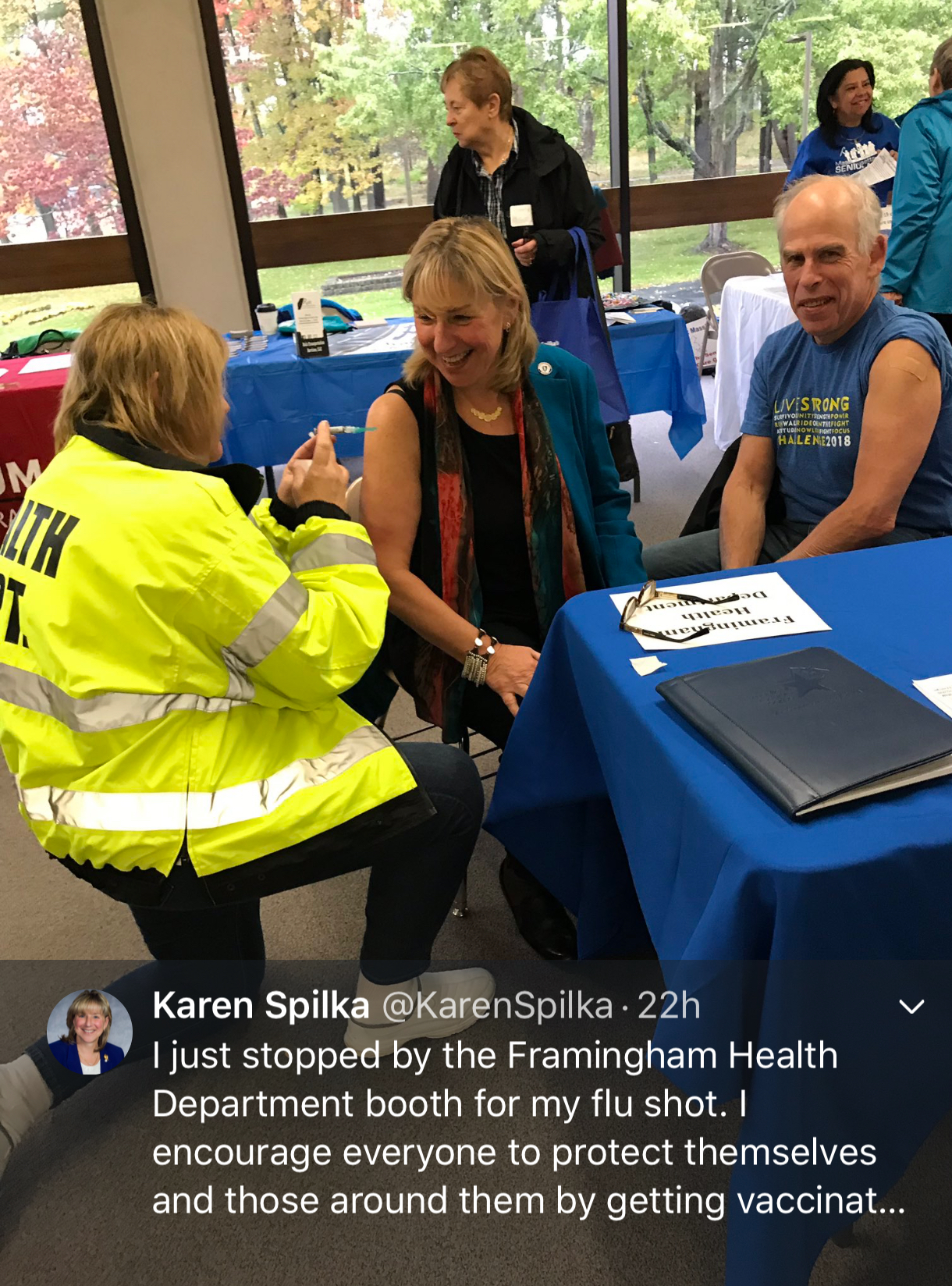 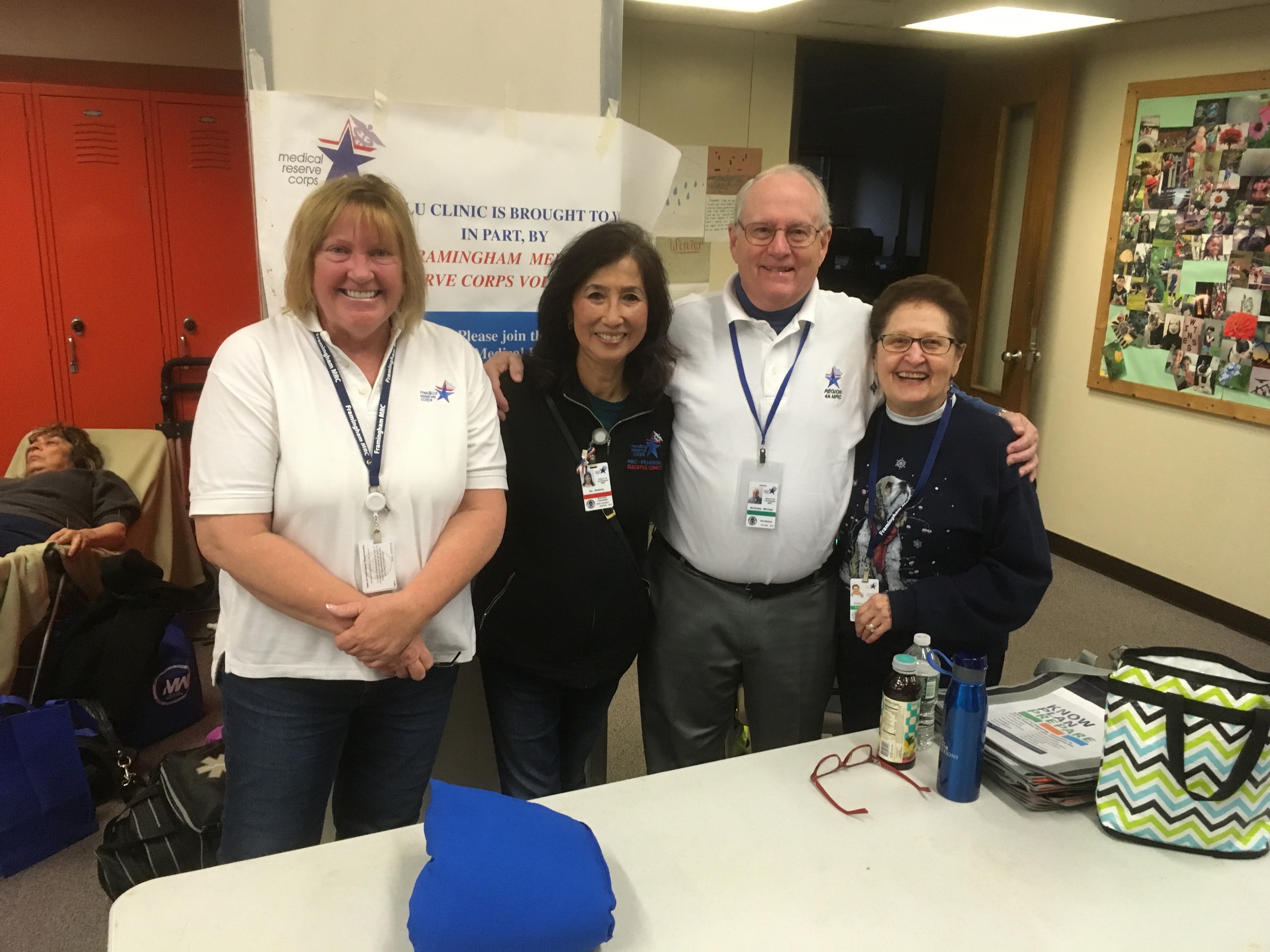 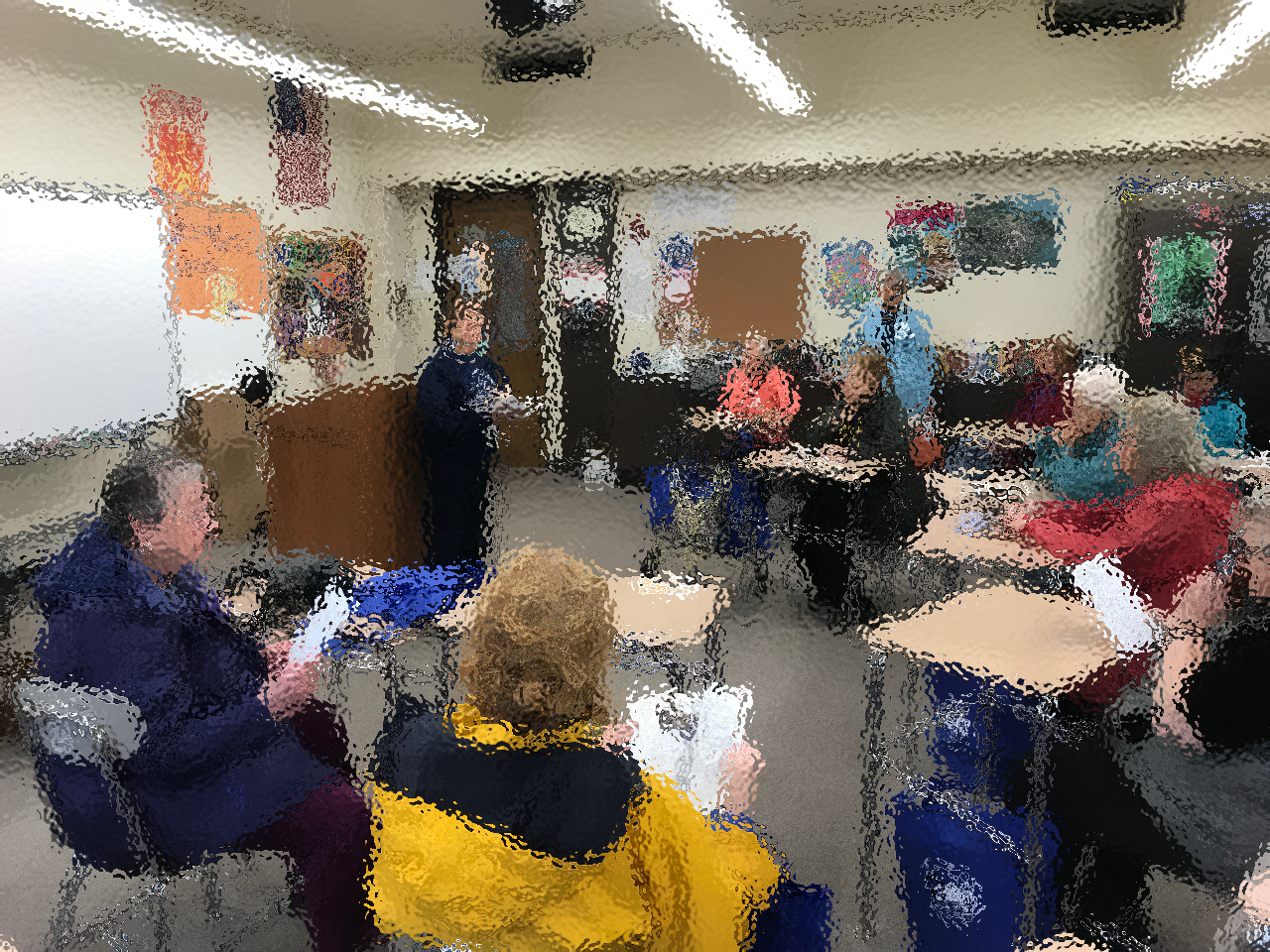 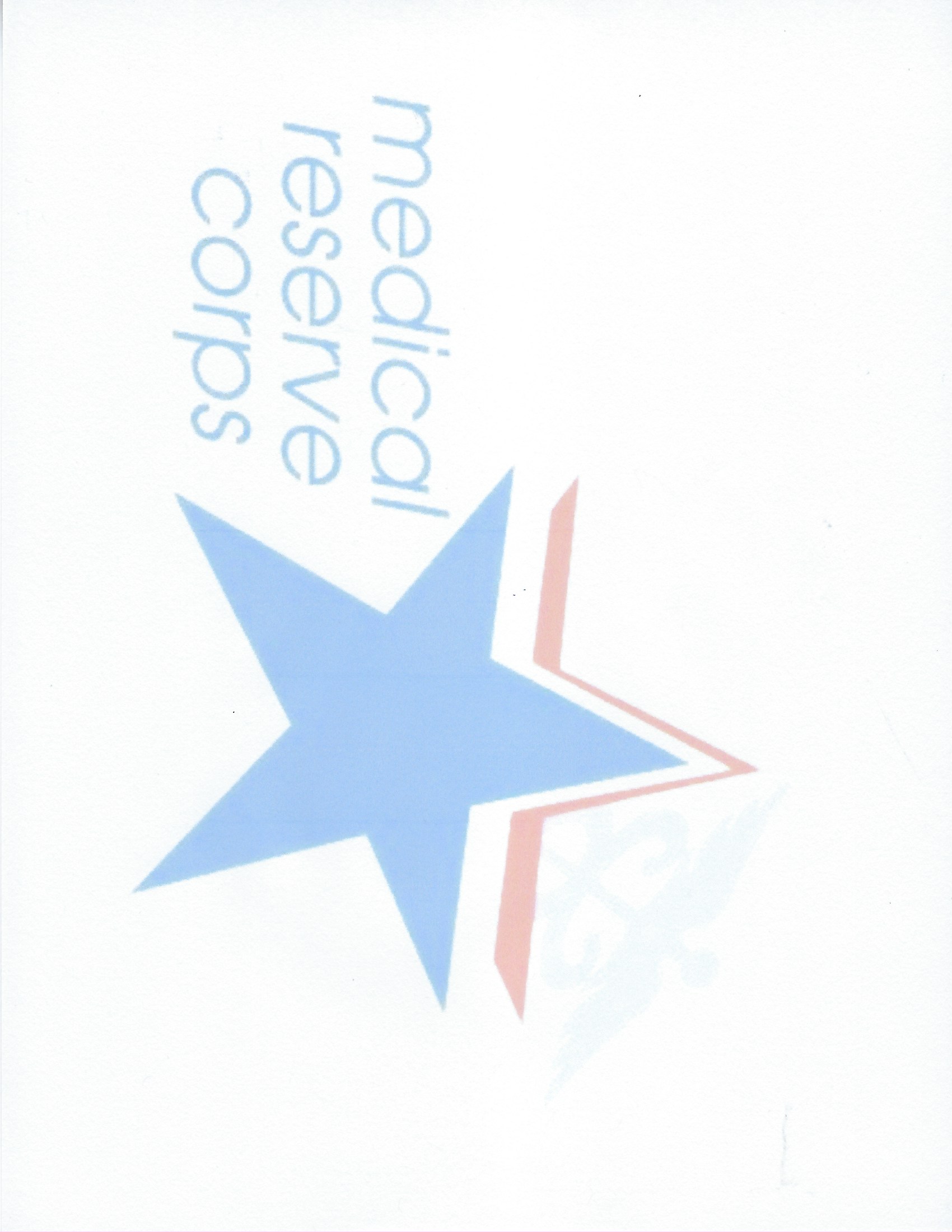 ON THE GREEN………..
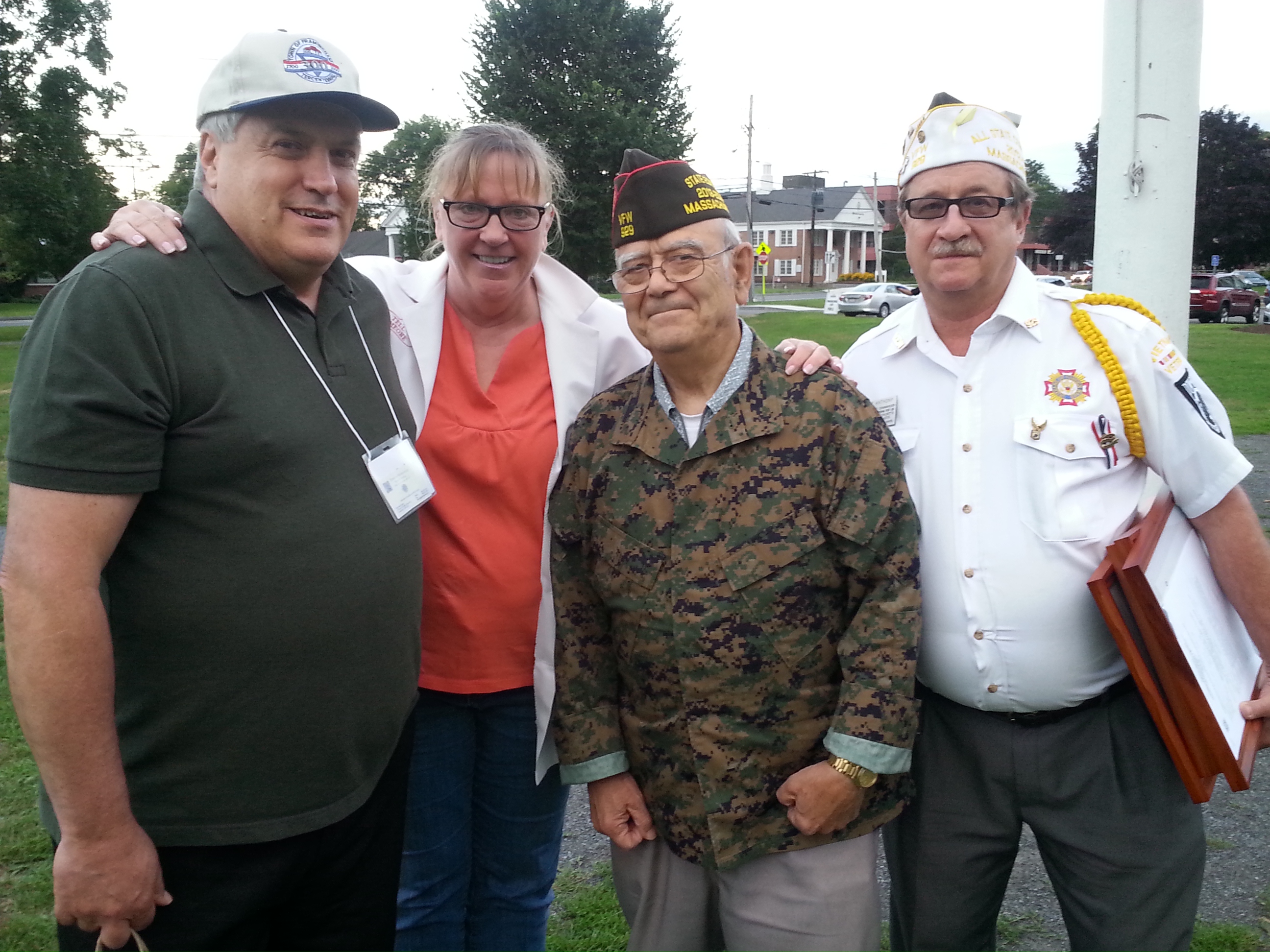 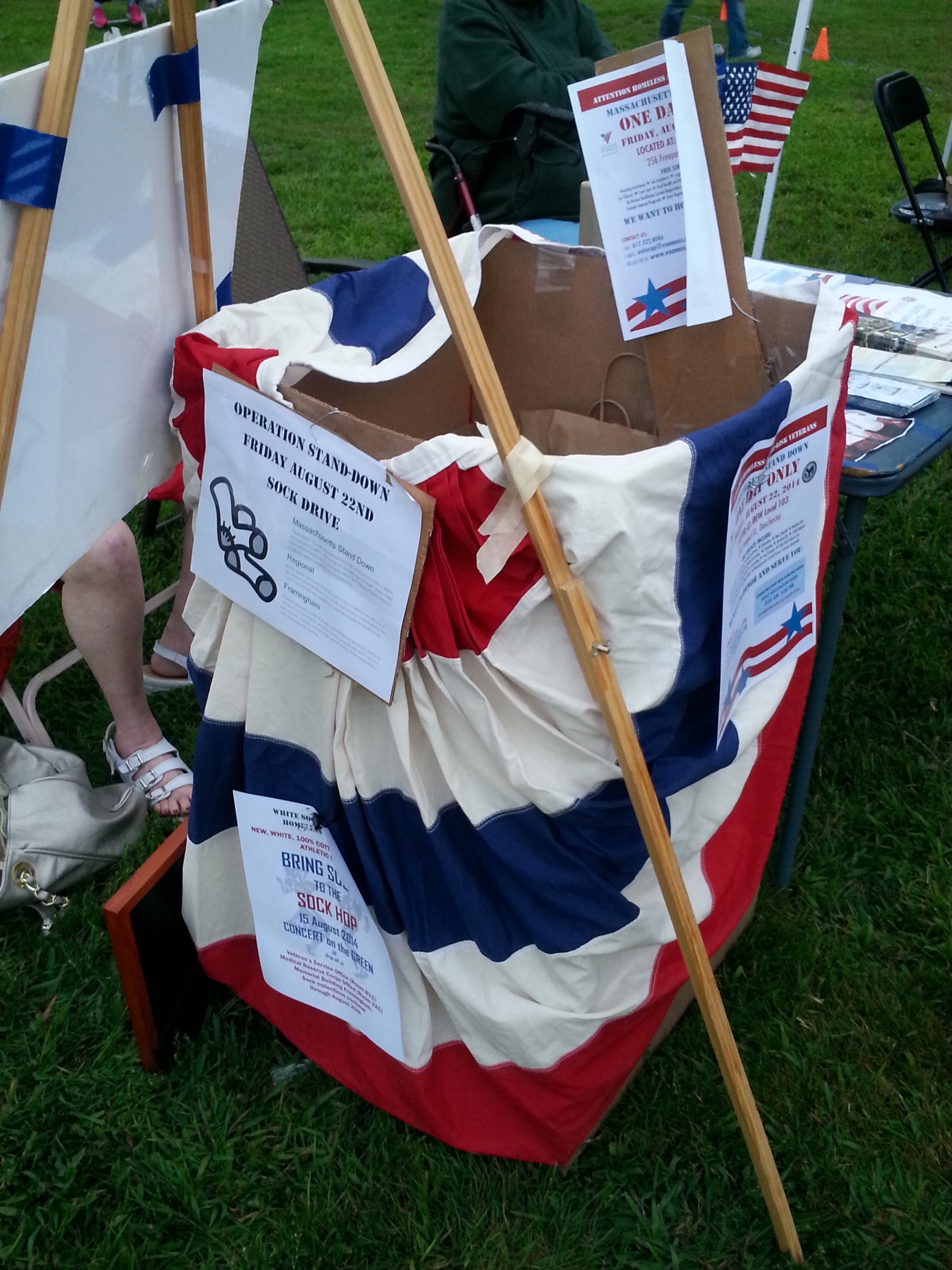 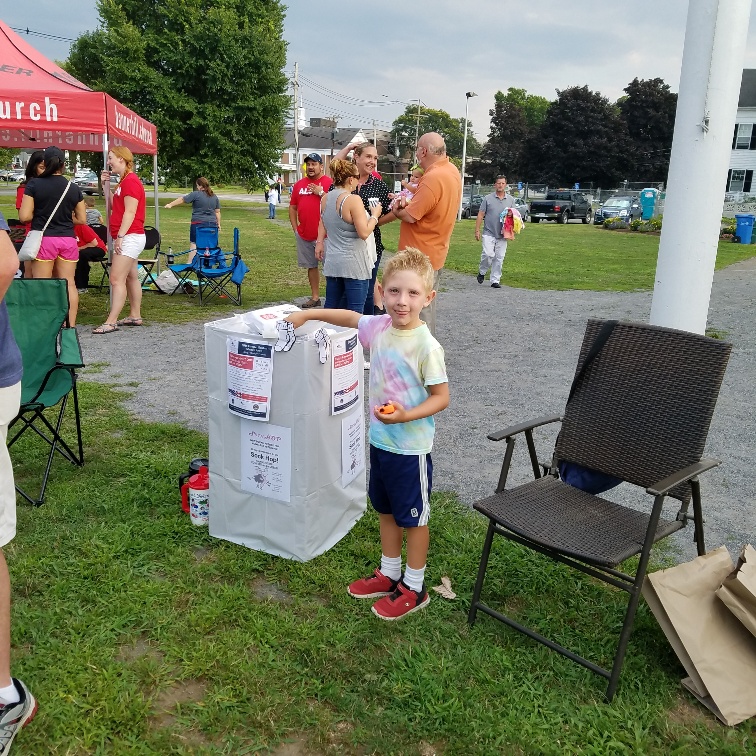 Farmers’ Market
Summer Concerts
Earth Day
Sock Hop
Community Events
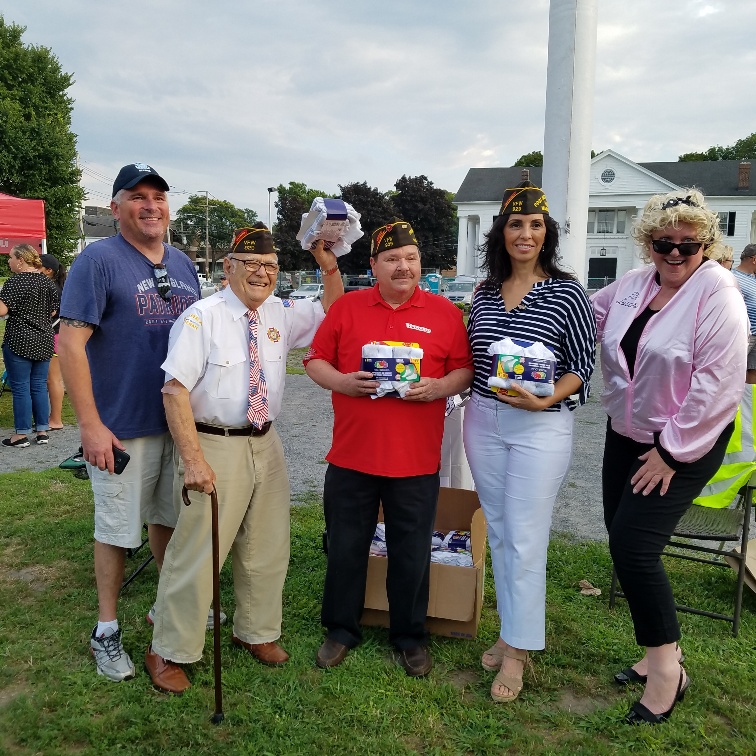 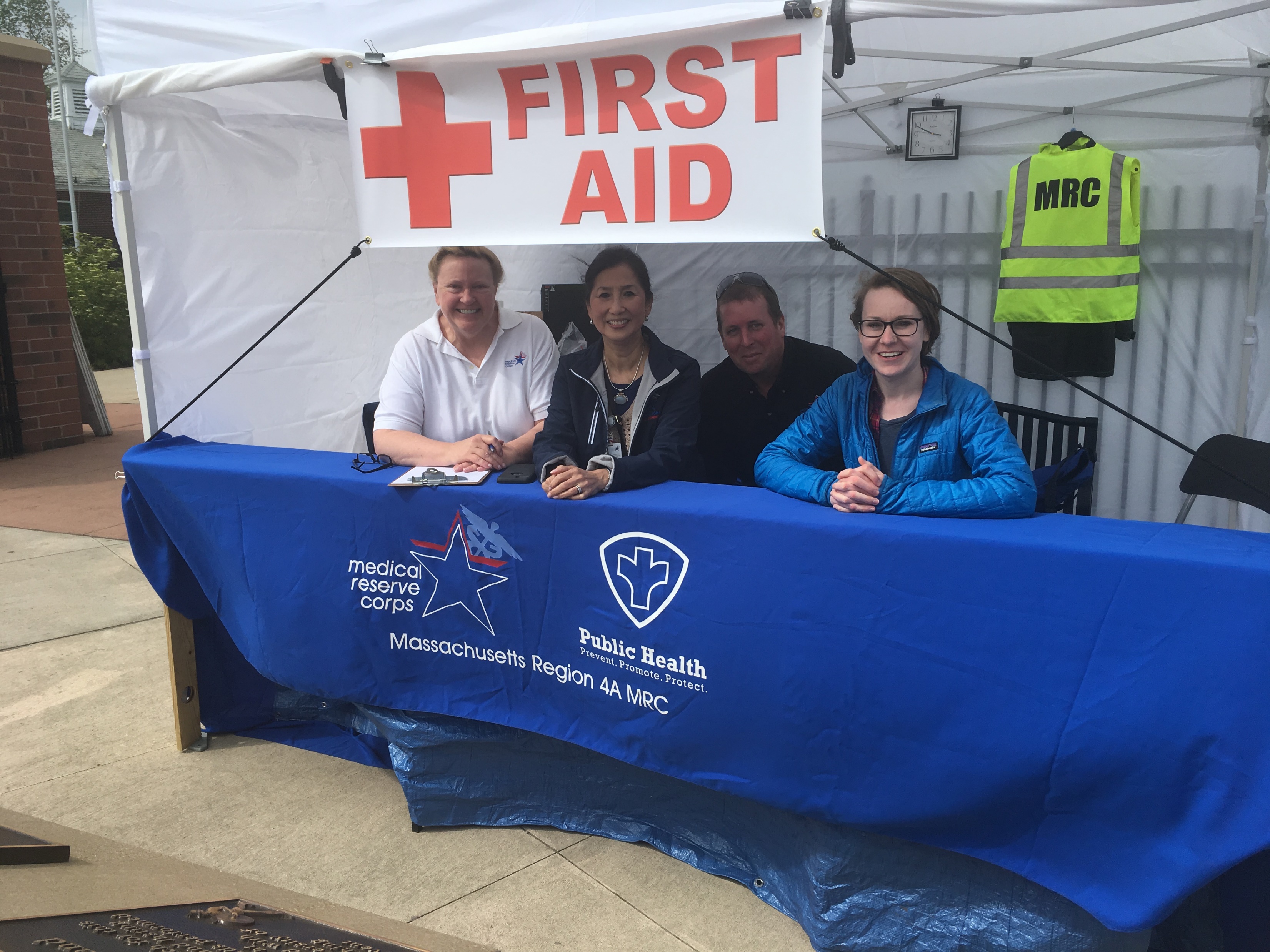 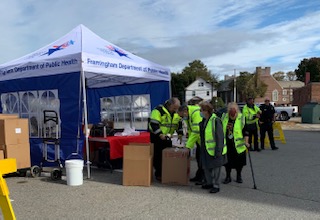 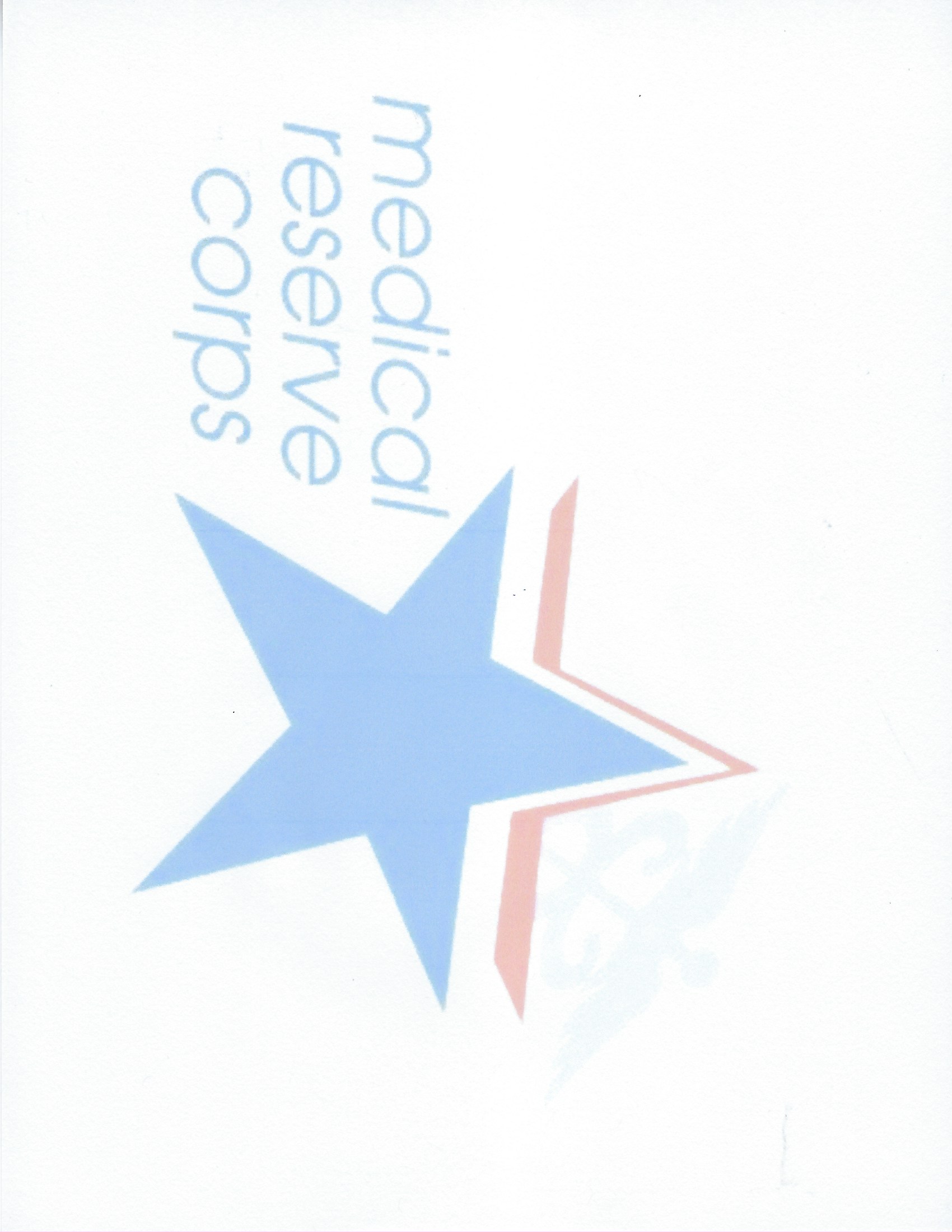 GREATER BOSTON STAND DOWN
       ……taking a stand for Veterans
Hosted by the New England Center and Home for Veterans (NECHV)
Annual event at Boston City Hall Plaza at 1 Cambridge Street in Boston
One-day event that brings together service providers and local Veterans 
Enable Veterans to receive immediate comprehensive and coordinated
    services in one place.  
Essential supportive services to Veterans in the Greater Boston area (must bring proof of military service)
Comprised of more than 100 service providers, employers and community 
    organizations to provide housing services for Veterans who are
    experiencing homelessness or who are at risk of becoming homeless,
    care and prevention in medical, dental and eyes; legal, and employment
    assistance
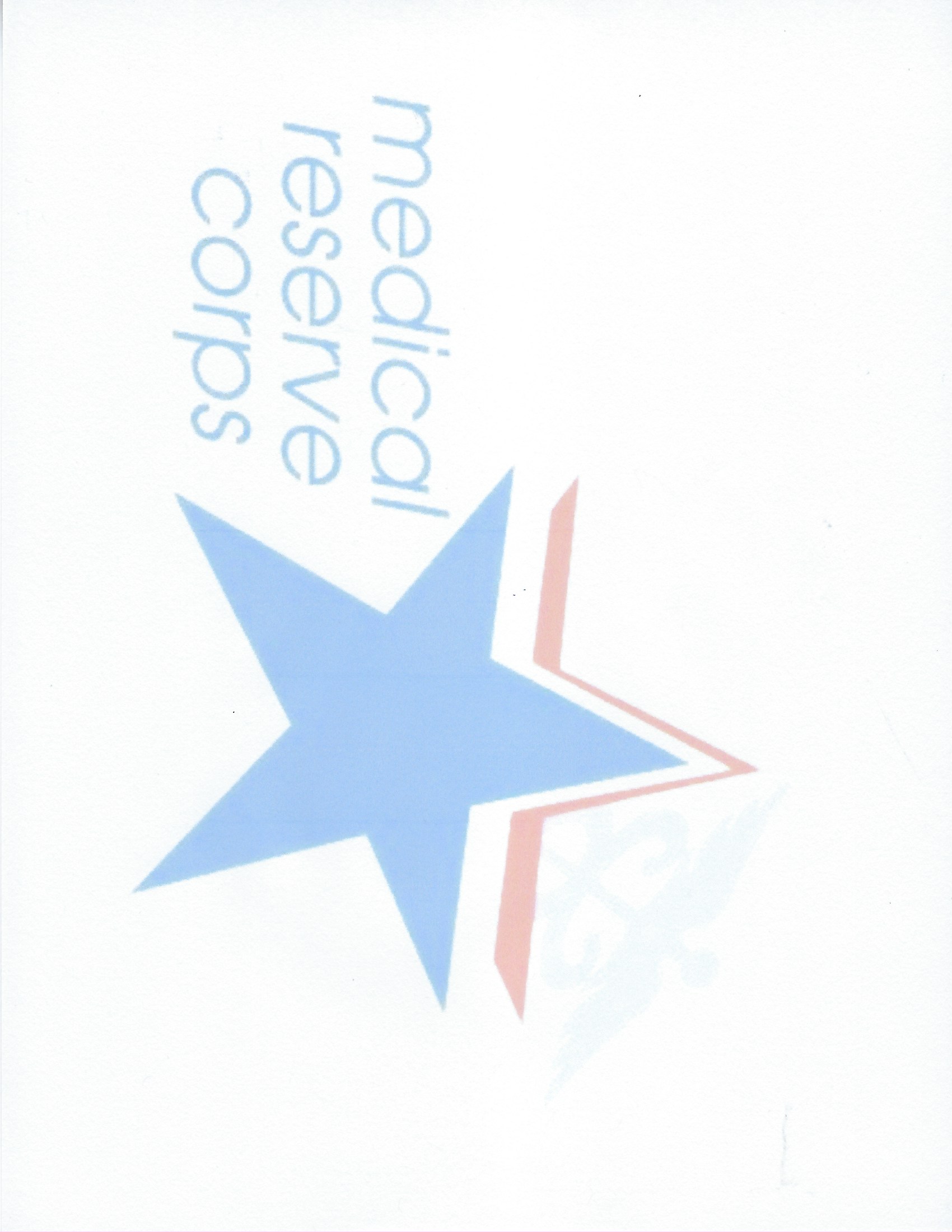 GREATER BOSTON STAND DOWN
       ……taking a stand for Veterans
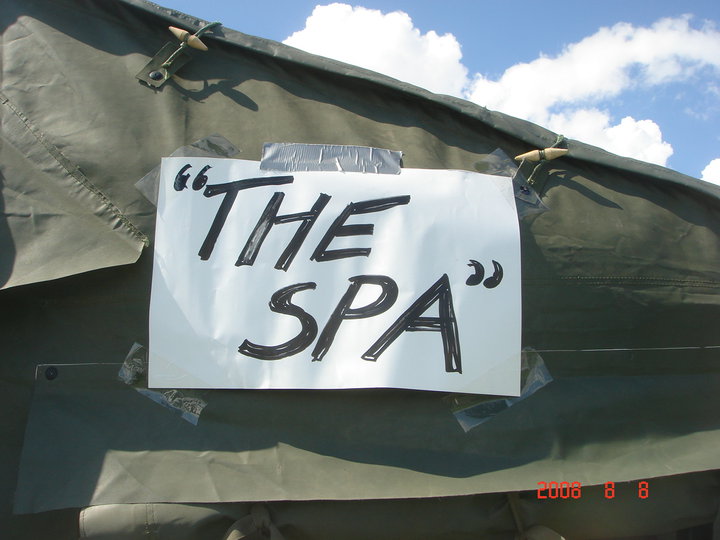 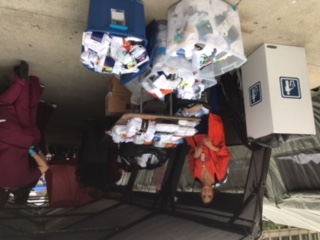 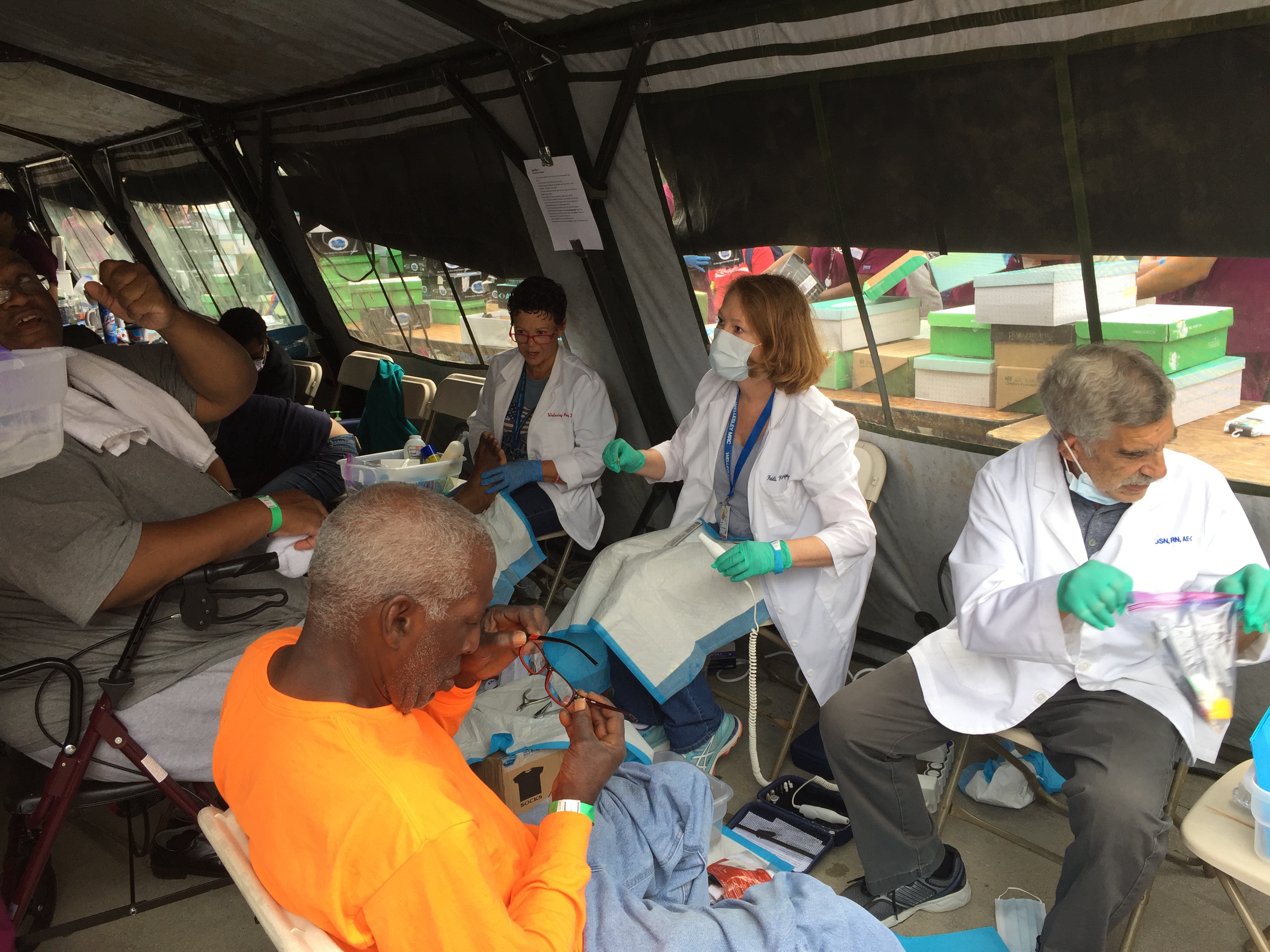 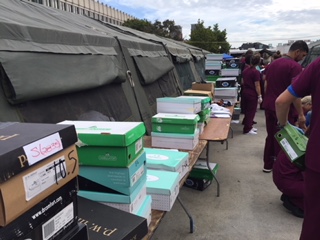 FOOT CARE,
           SOCKS, 
                  BOOT & SHOE DISTRIBUTION,
                                                 “BLESSING BAGS”
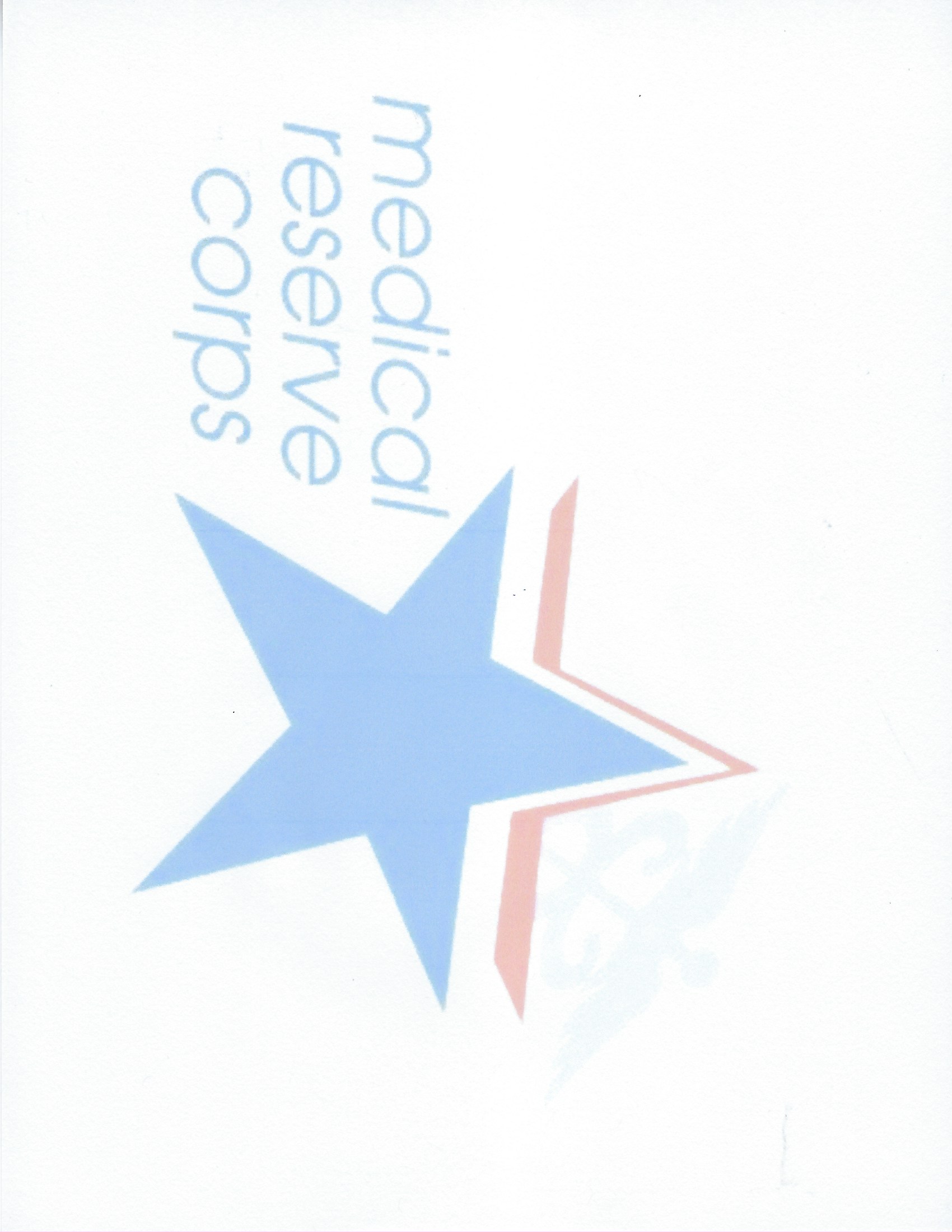 GREATER BOSTON STAND DOWN
       ……taking a stand for Veterans
STUDENTS FROM THE 
     MASSACHUSETTS
  SCHOOL of PHARMACY
     & HEALTH SCIENCE
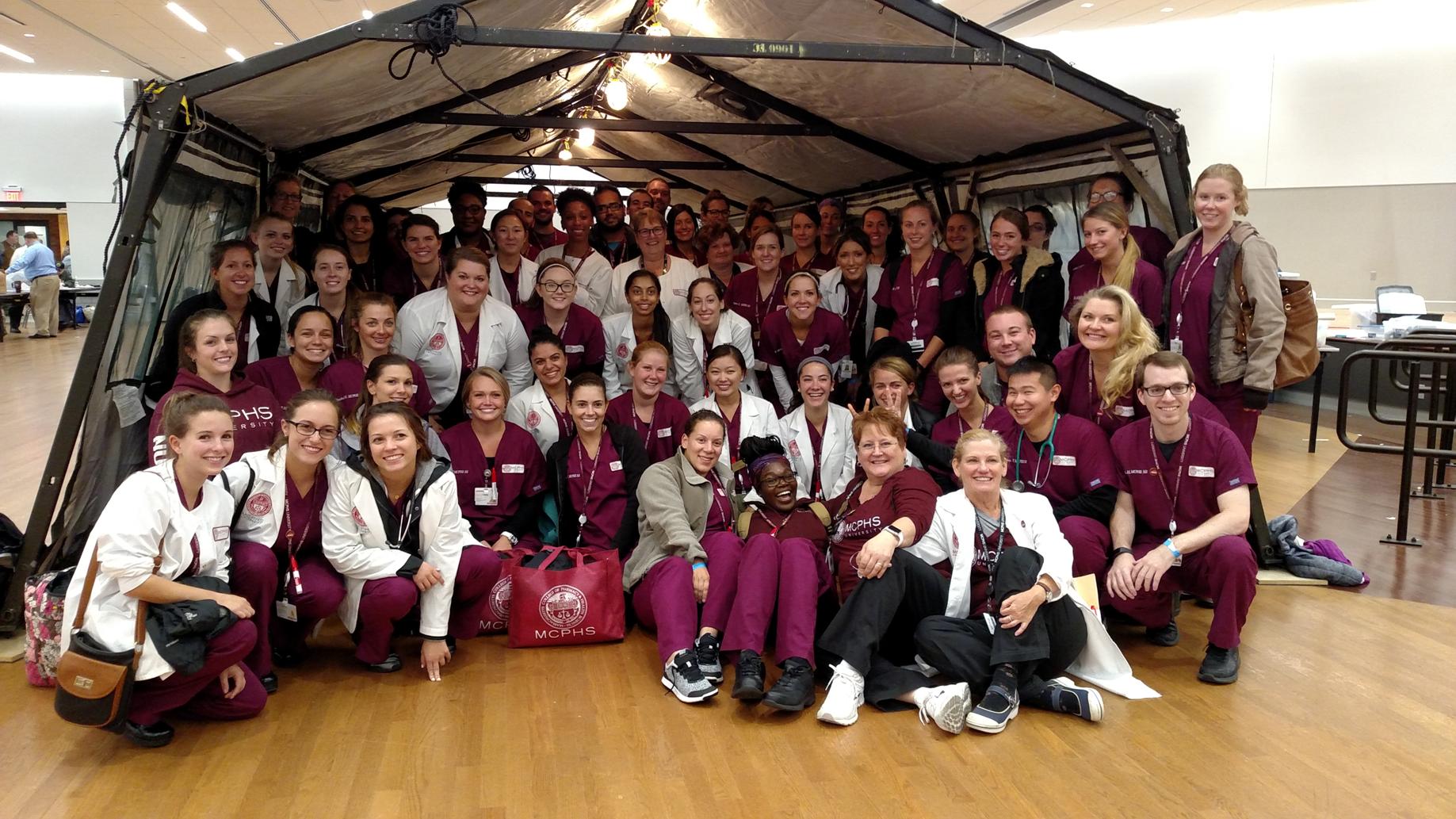 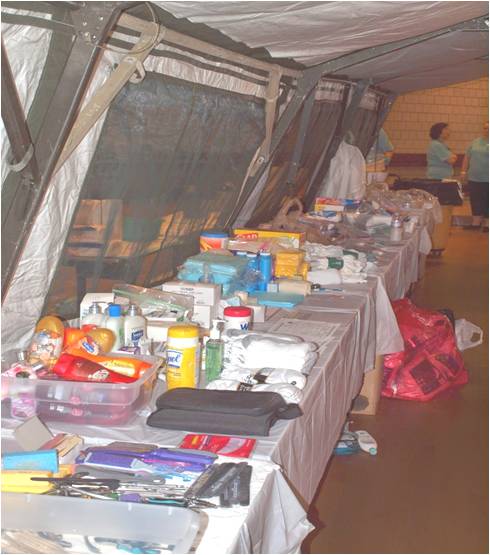 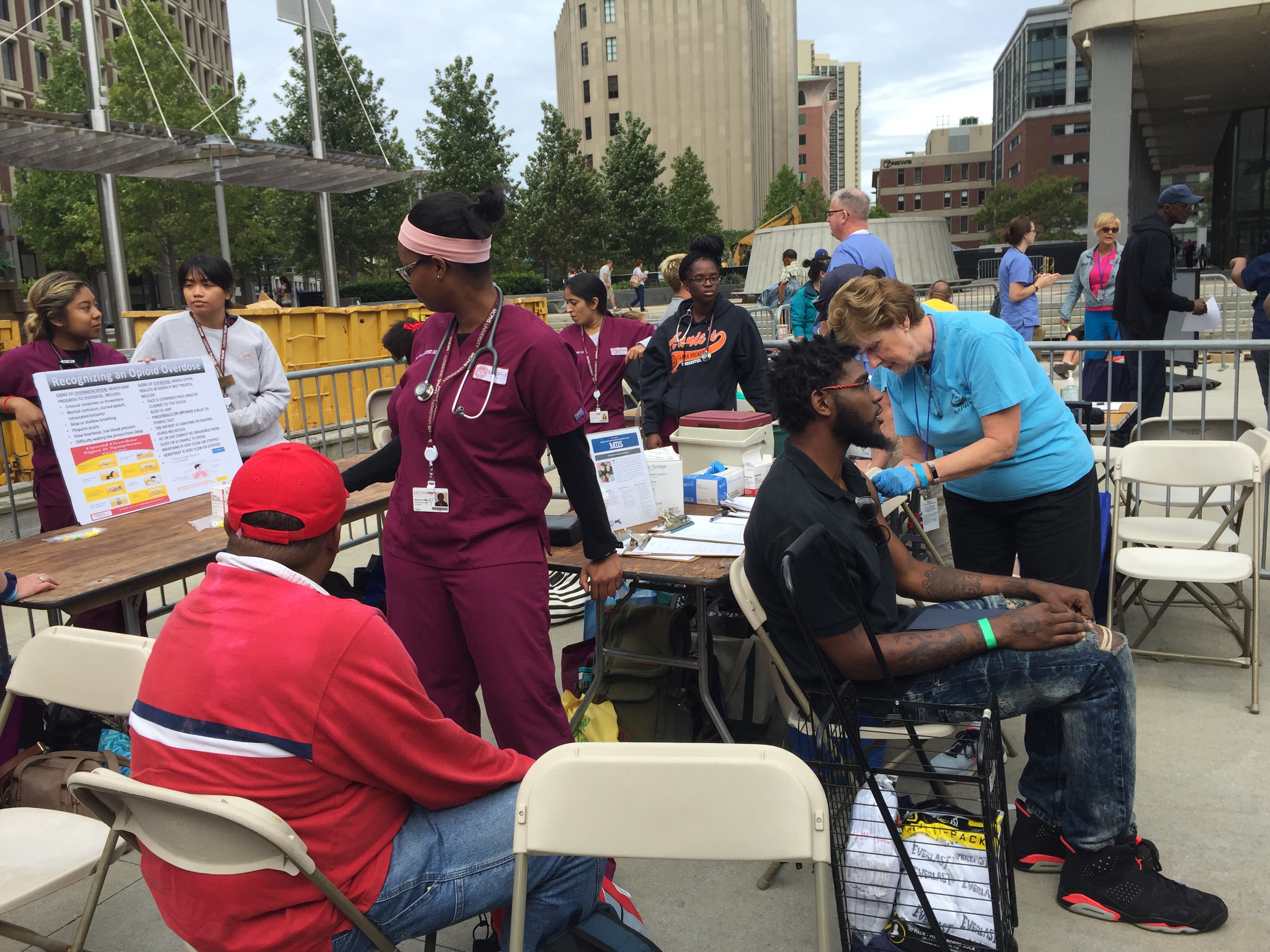 FREE BLOOD PRESSURE 
               CHECKS
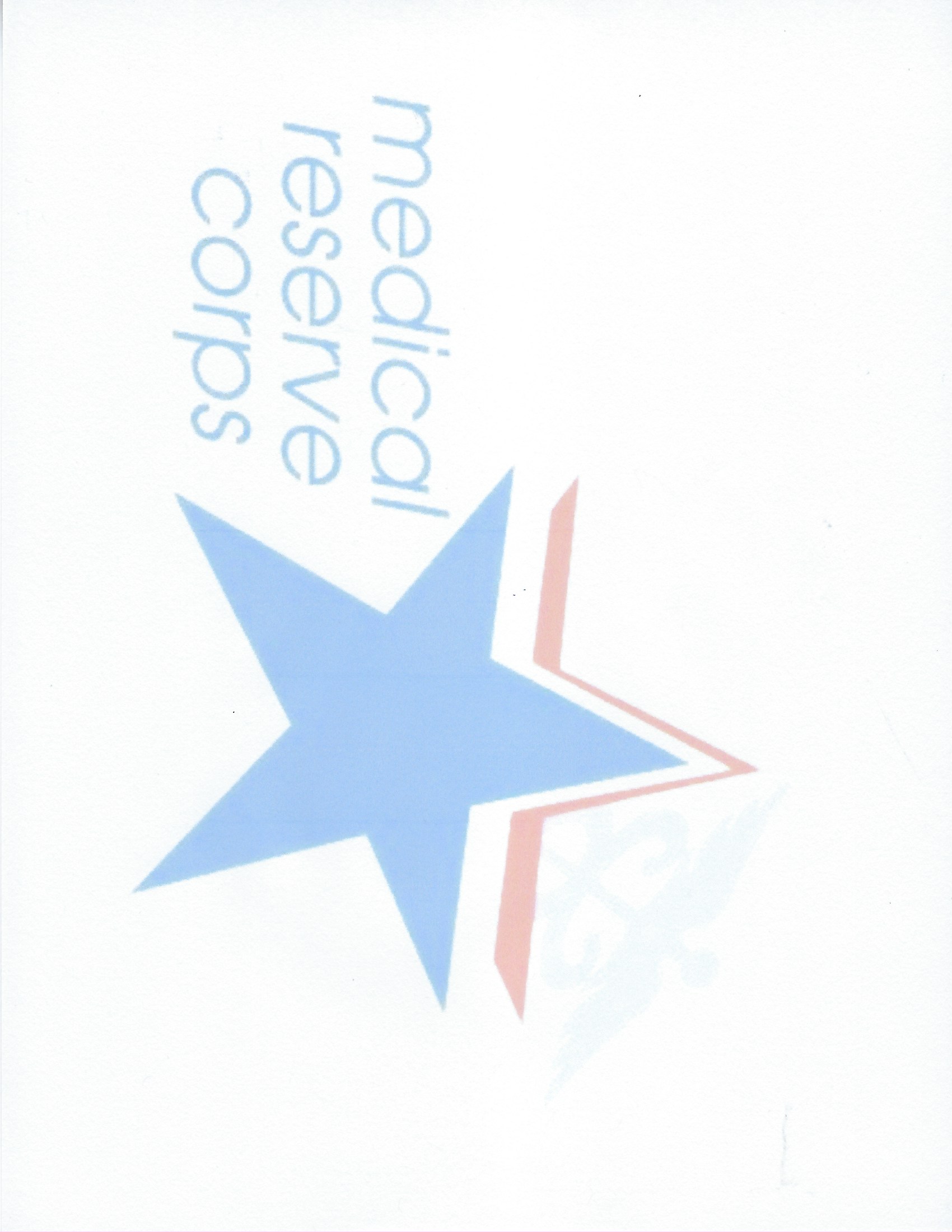 TRAINING…the process of learning the skills you
     need to do a particular job
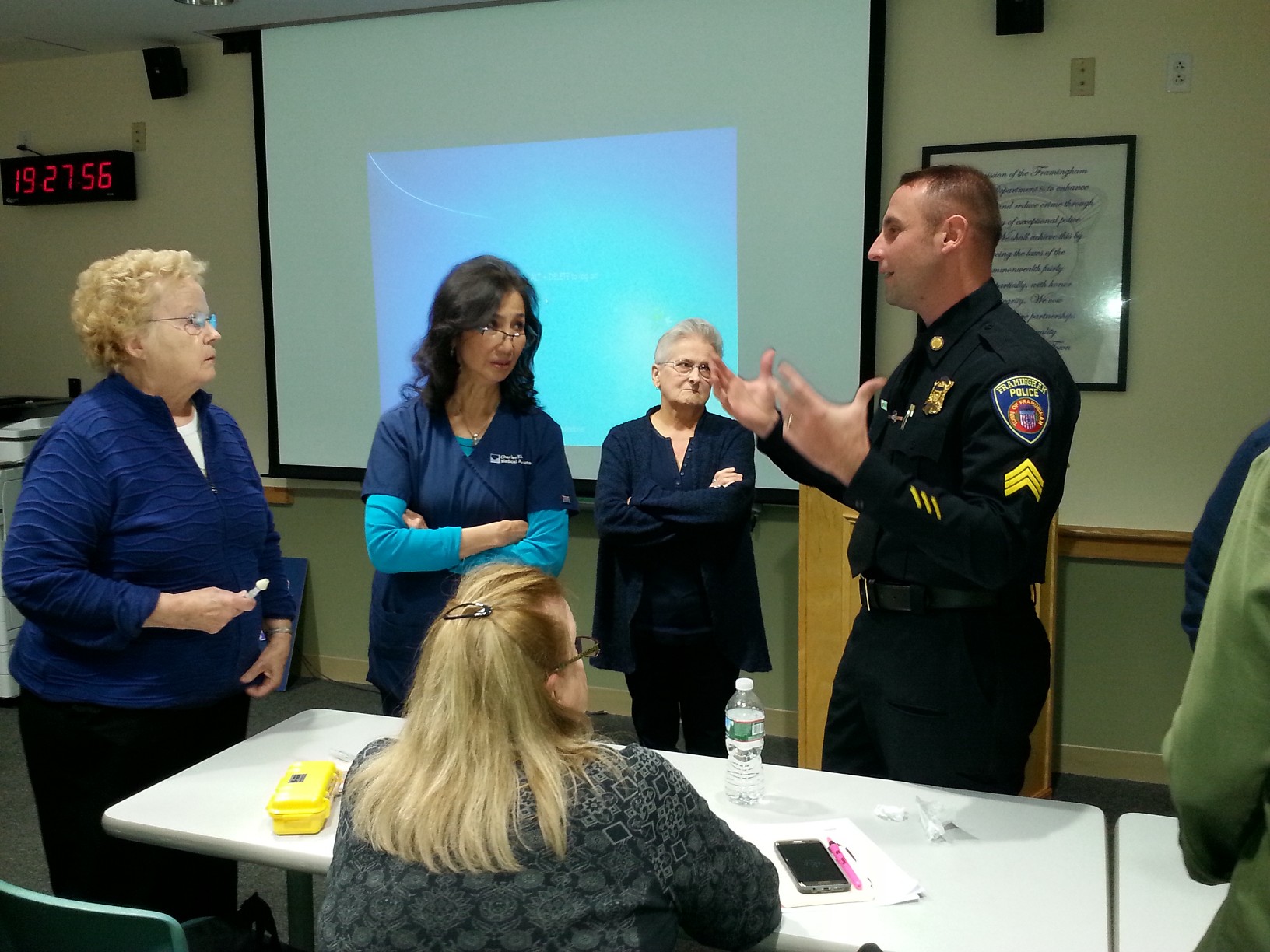 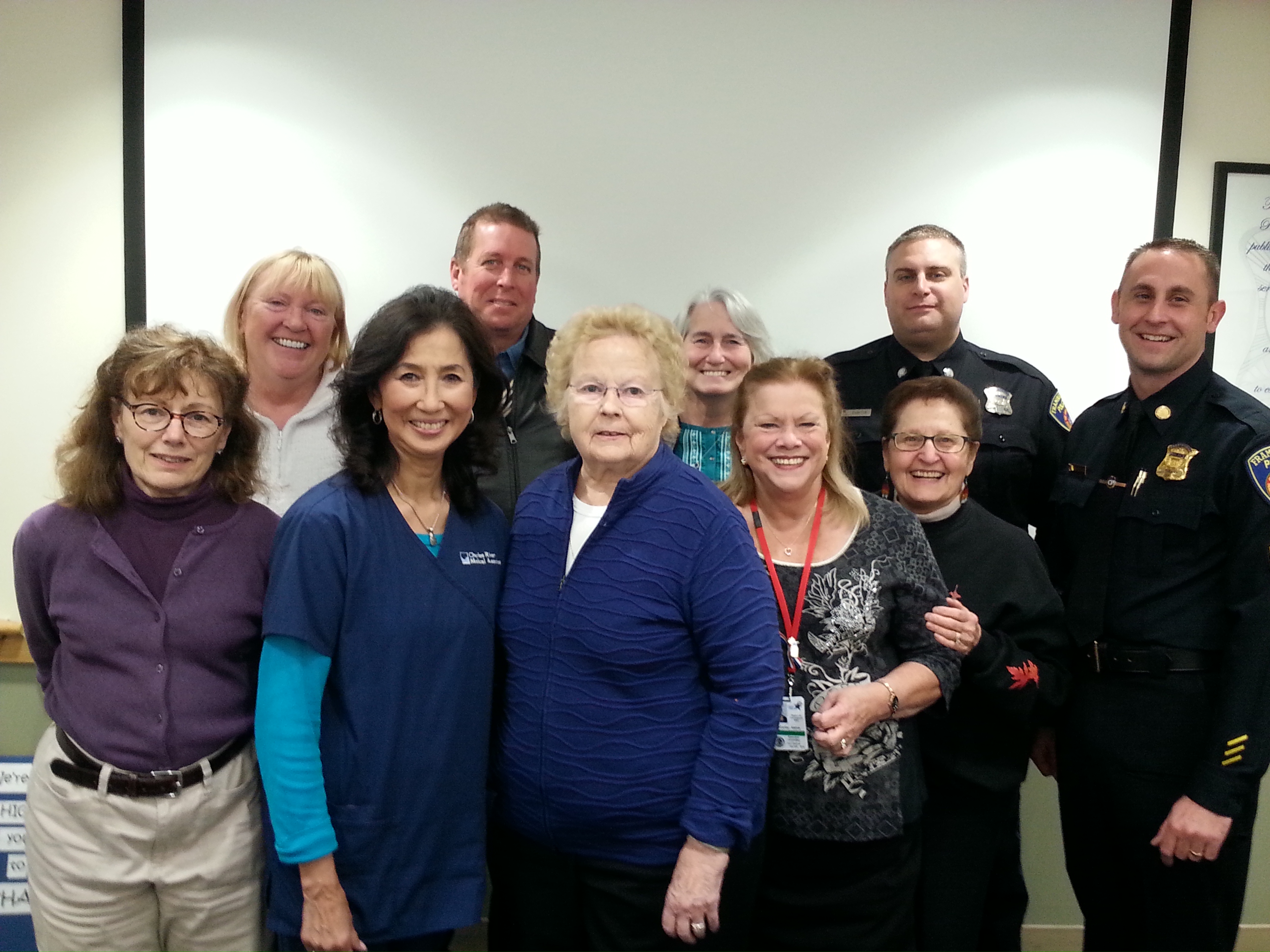 NARCAN
TRAINING
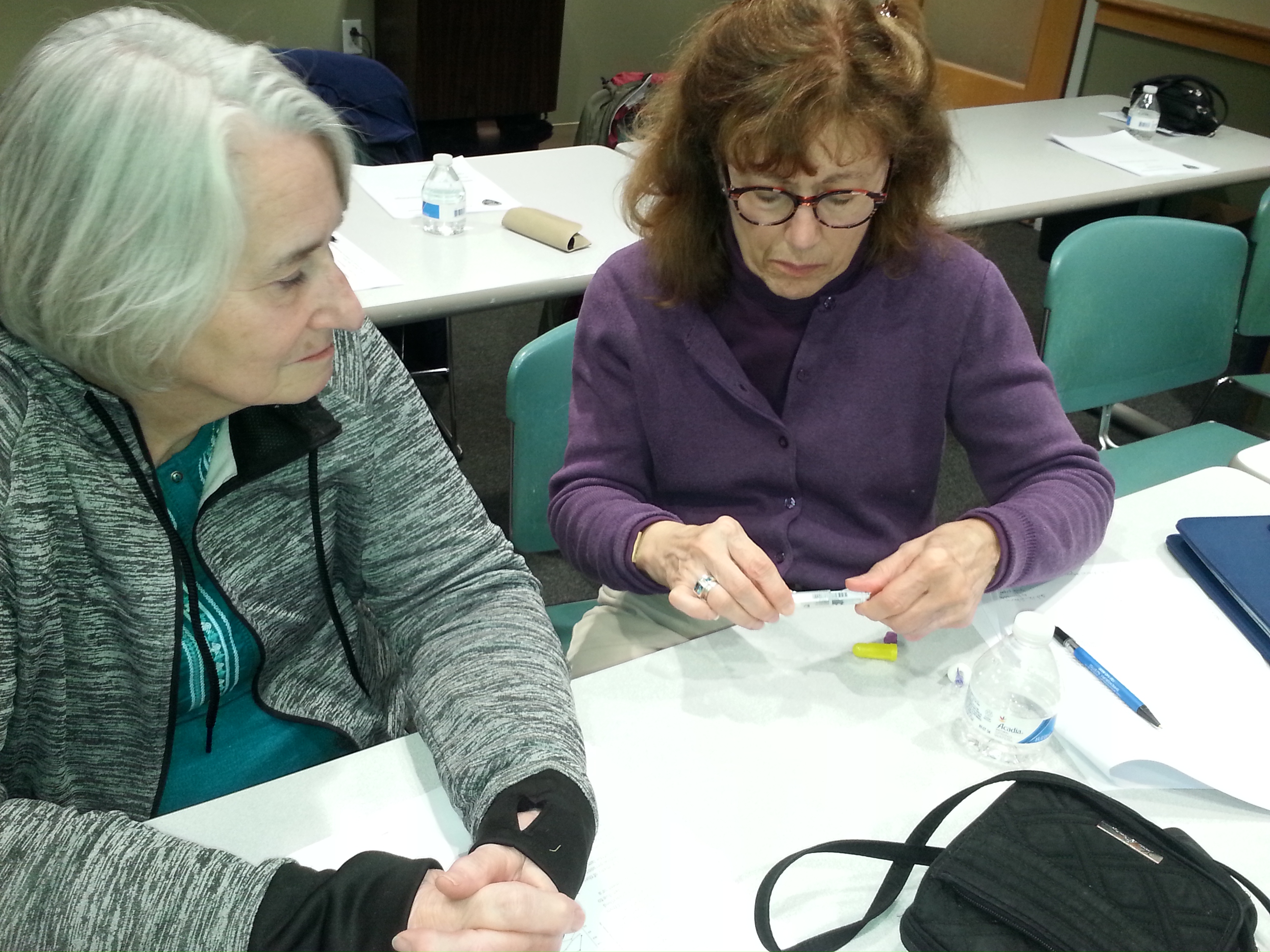 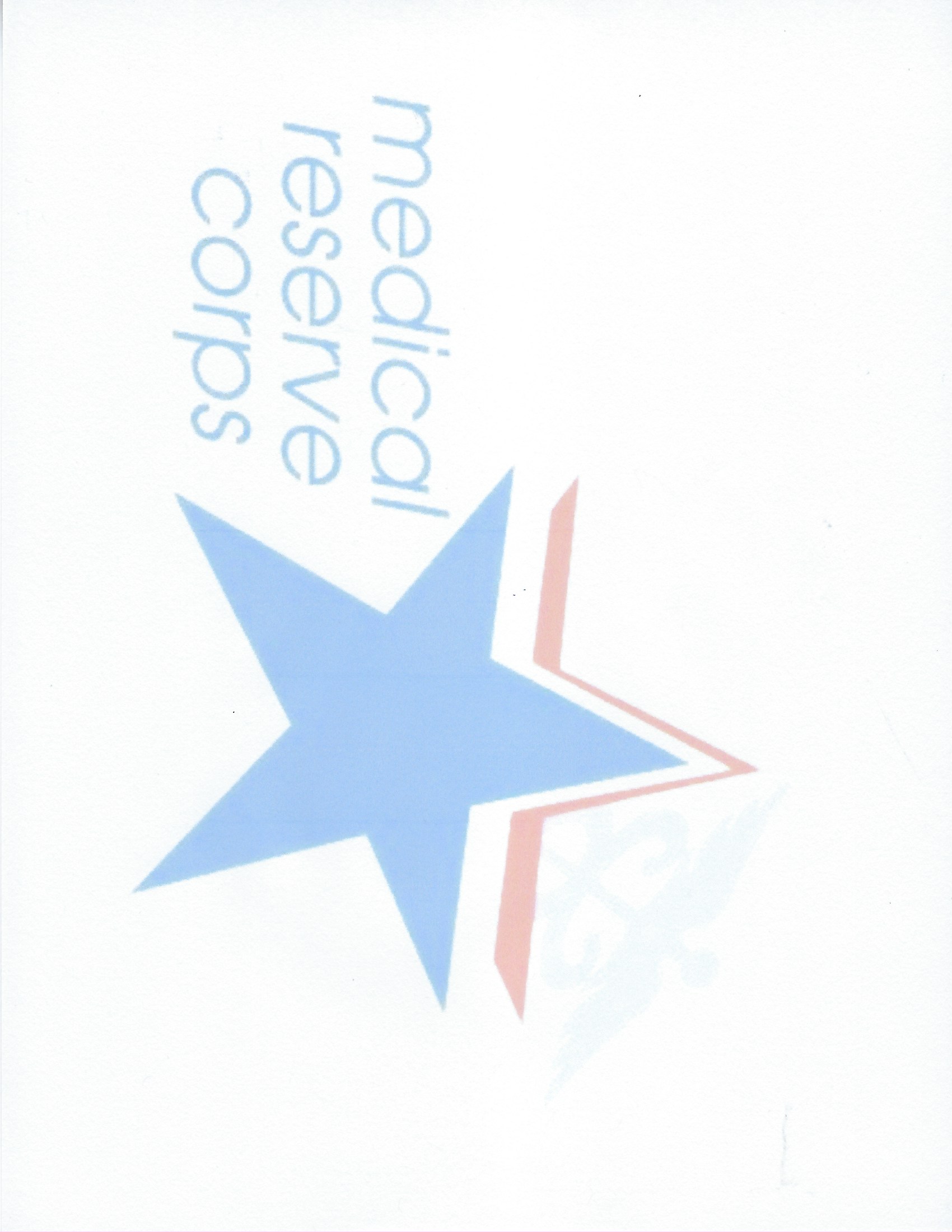 TRAINING…the process of learning the skills you
     need to do a particular job
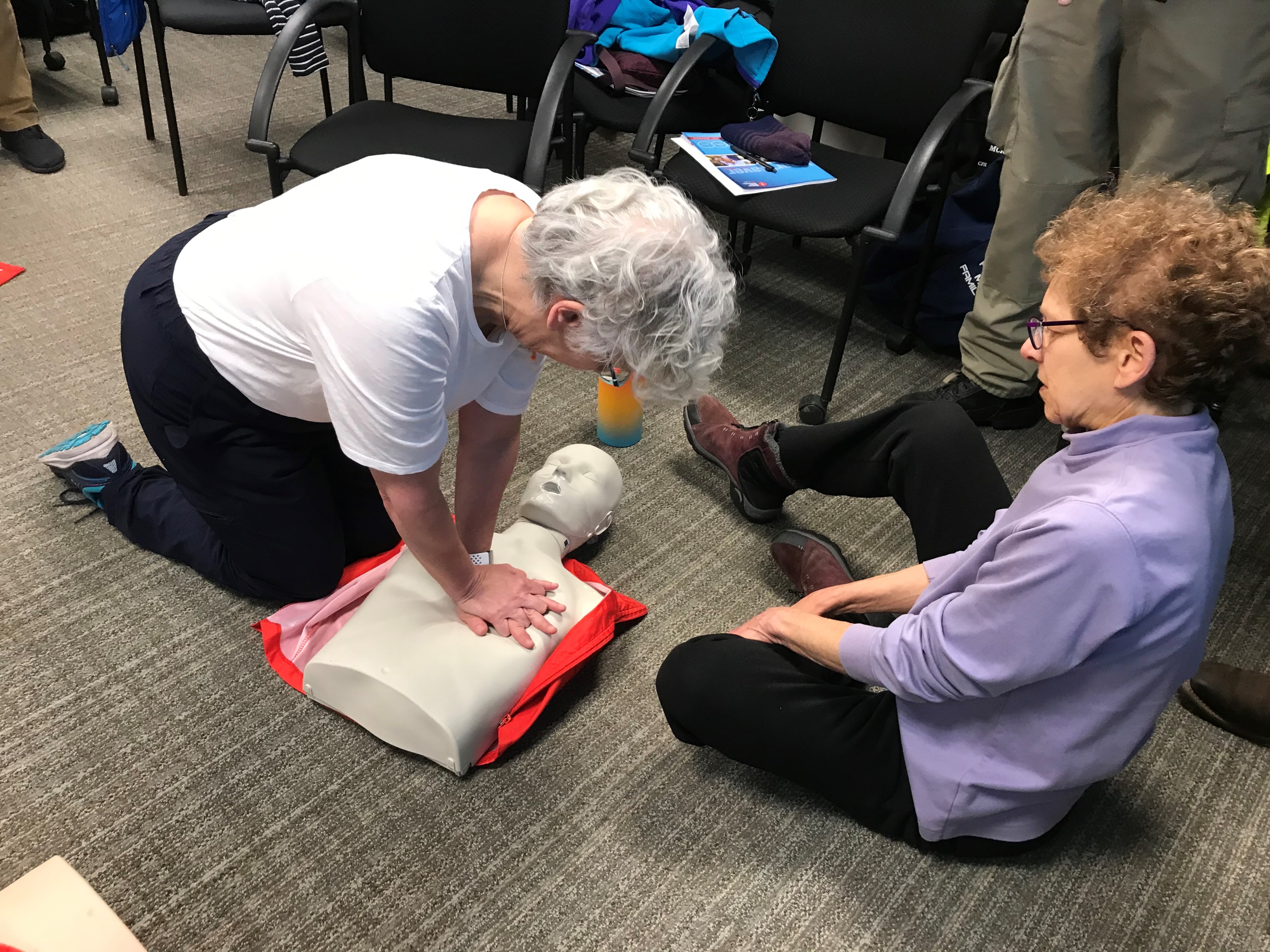 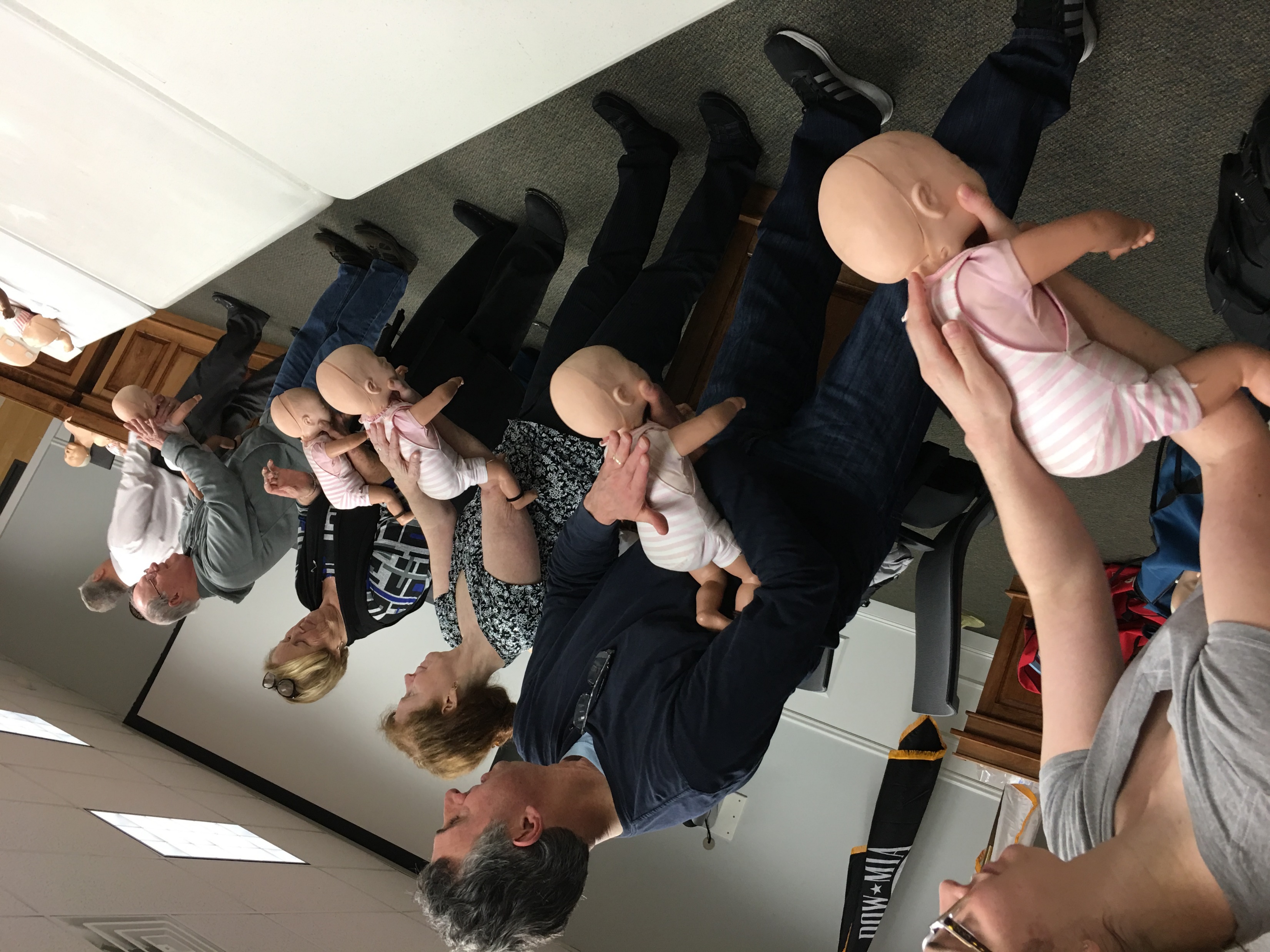 CARDIOPULMONARY
    RESUSITATION (CPR)
         CERTIFICATION
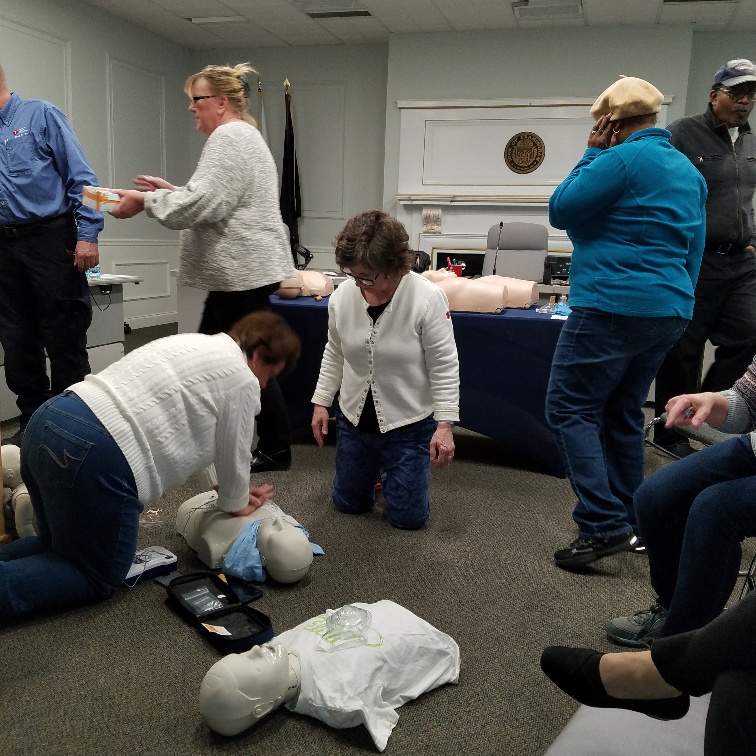 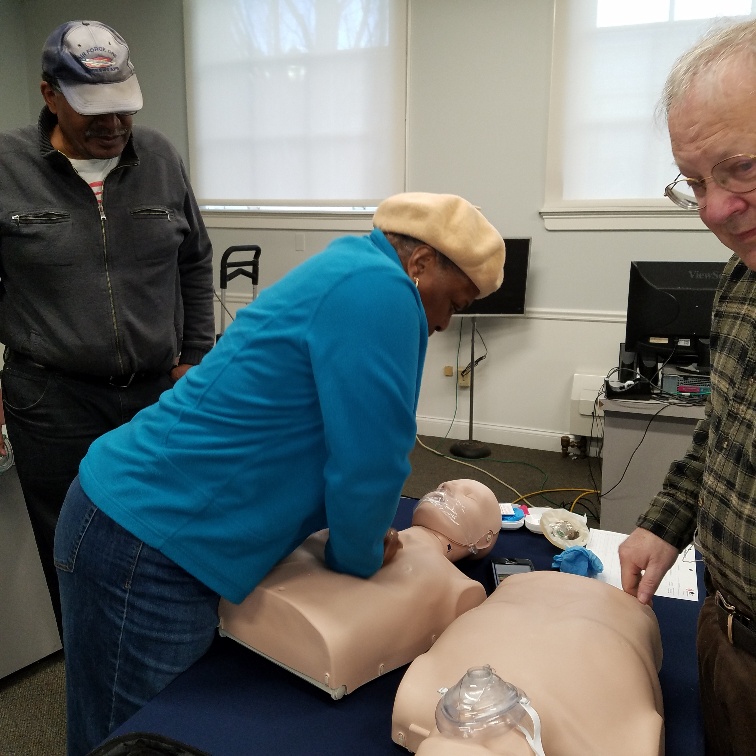 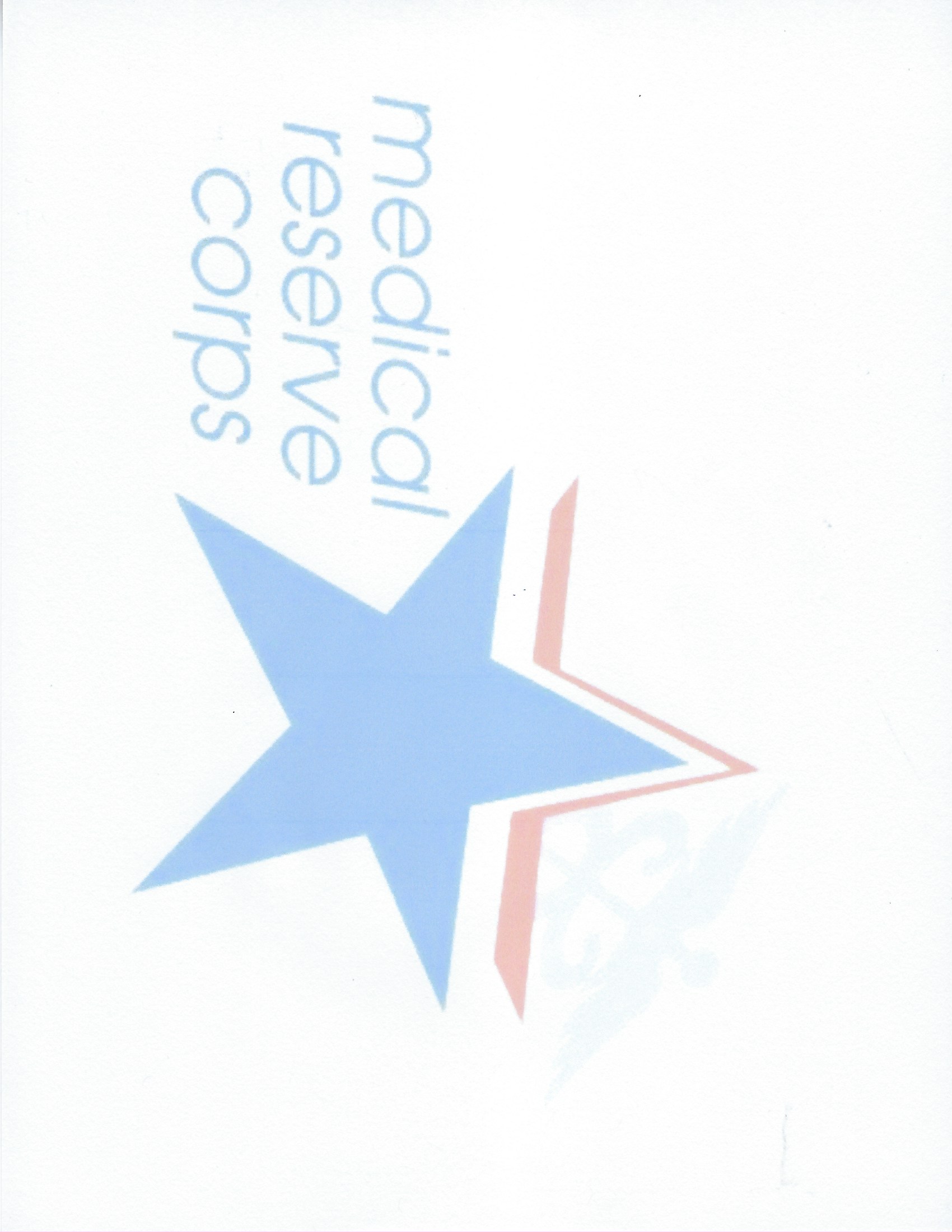 TRAINING…the process of learning the skills you
     need to do a particular job
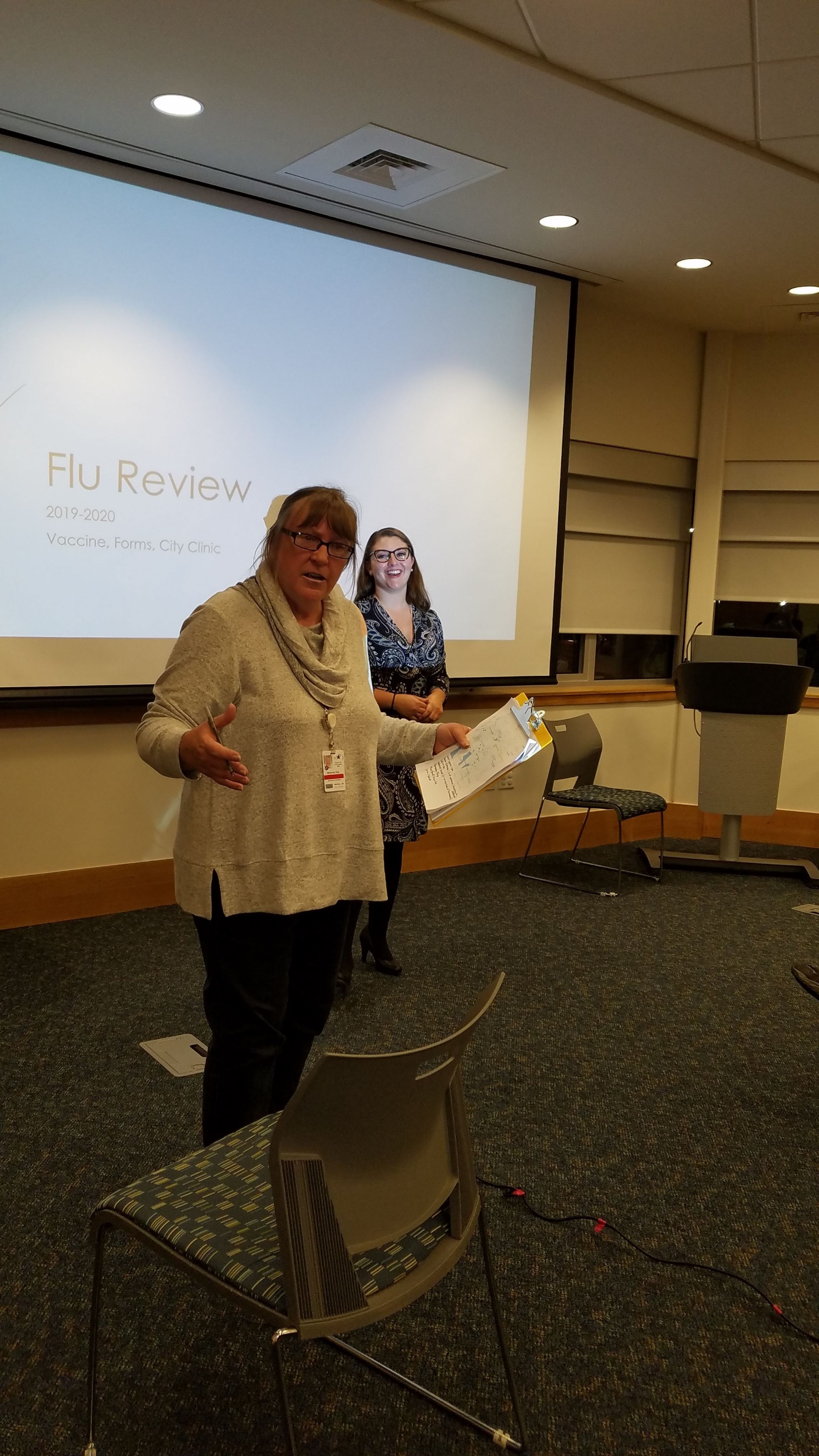 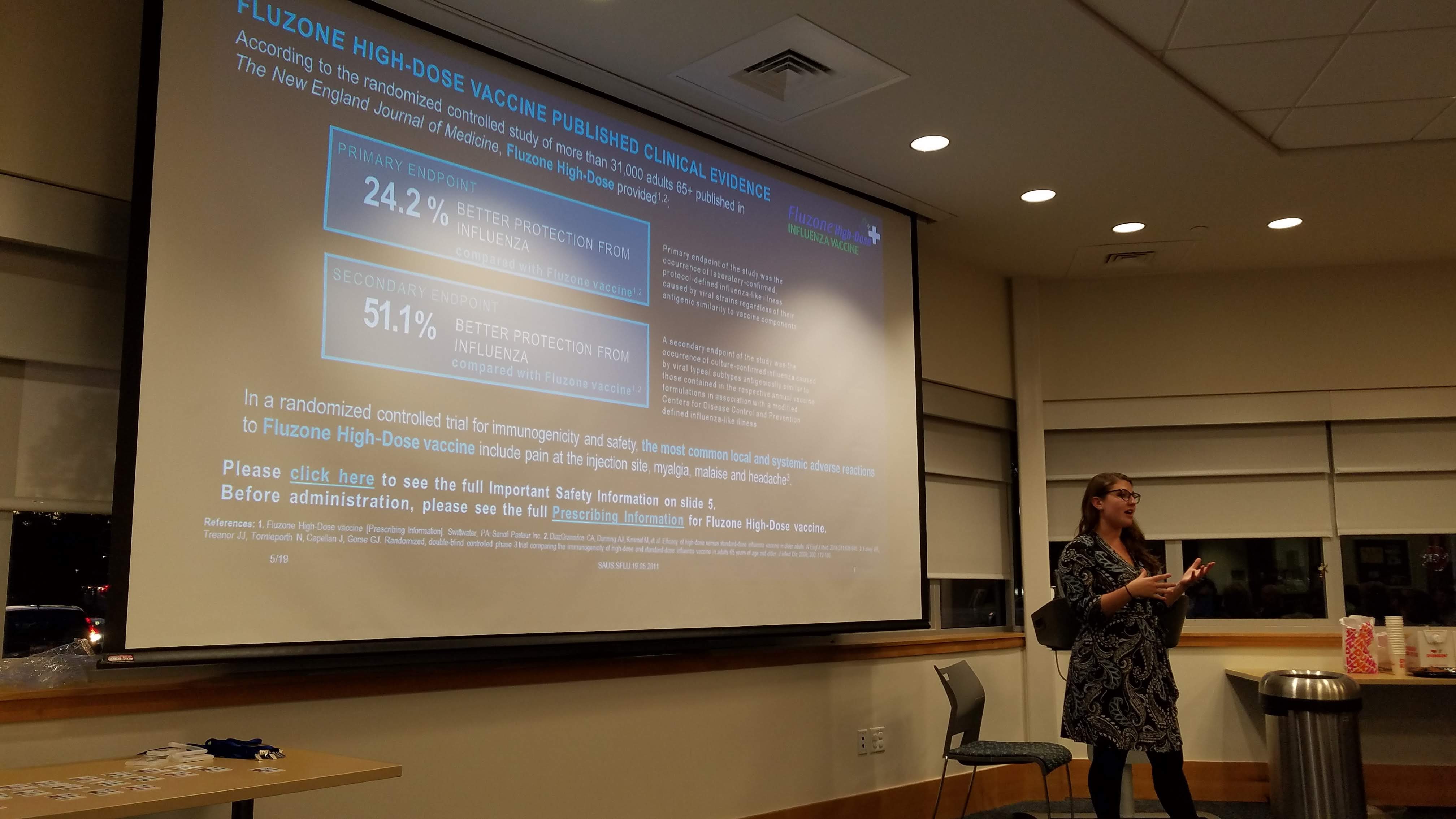 FLUZONE TRAINING for local flu
   clinics by Sanofi & Framingham
   Public Health Department
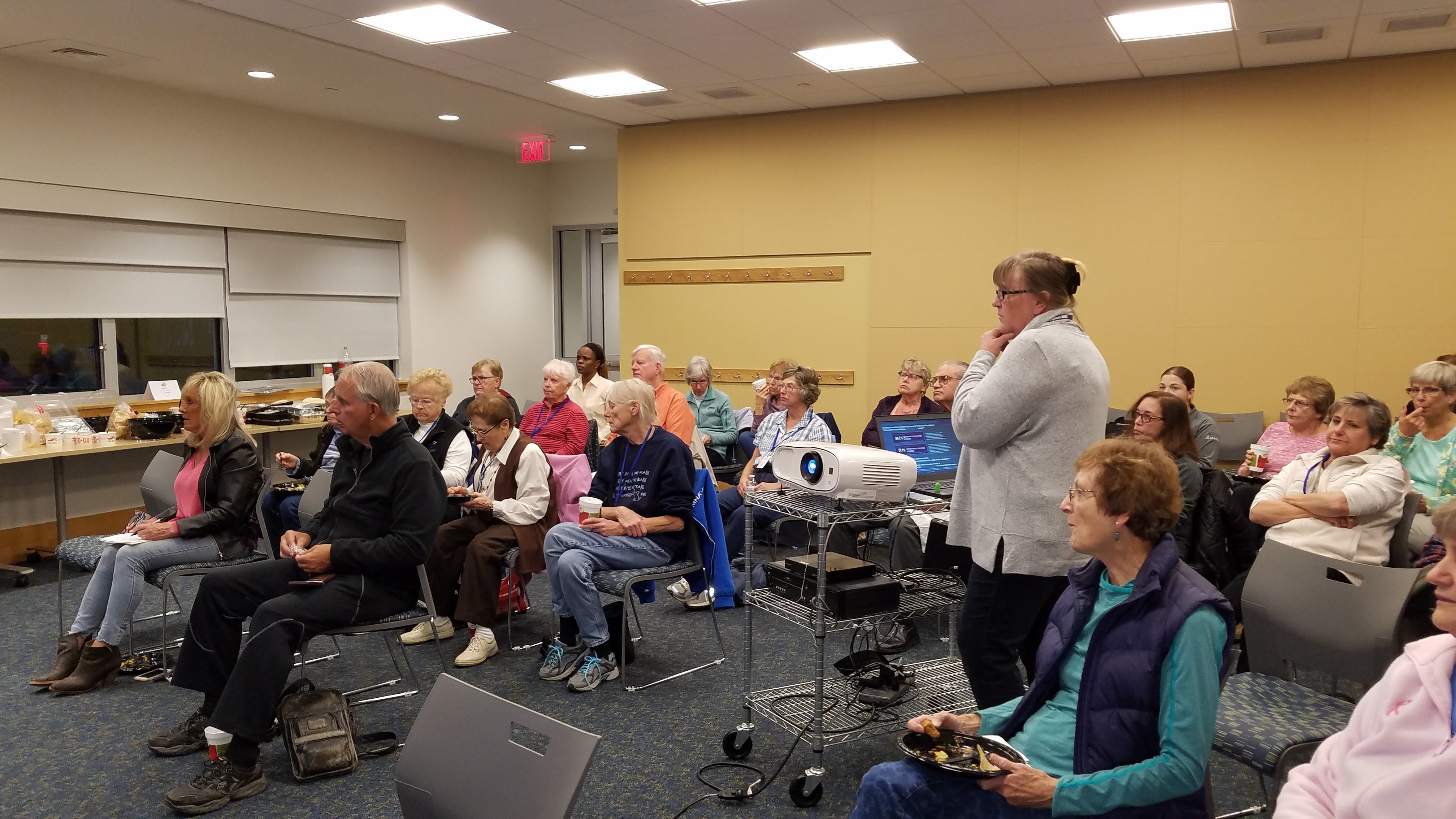 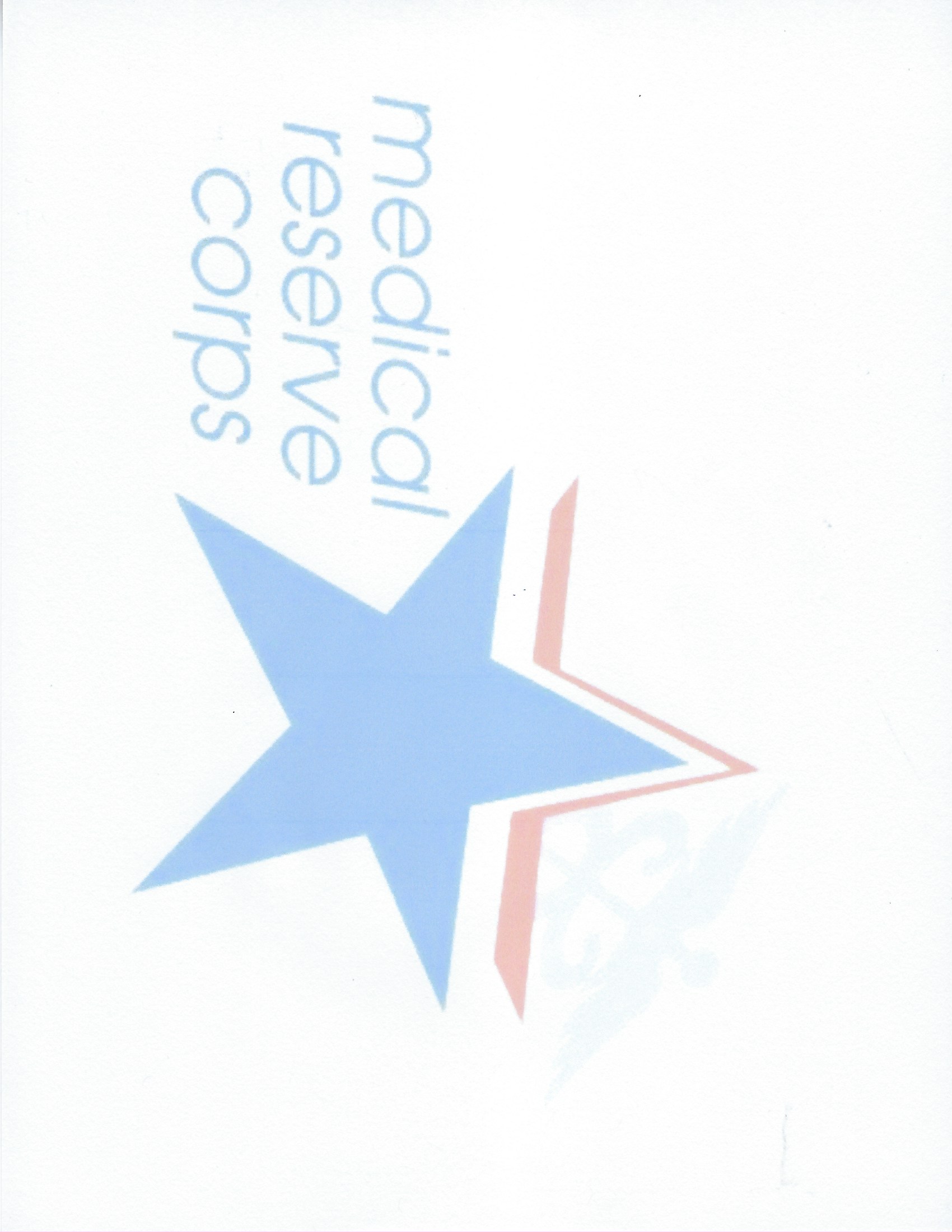 TRAINING…the process of learning the skills you
     need to do a particular job
STOP THE BLEED 
Partnered with Tufts Medical Center
   and Framingham Fire Department
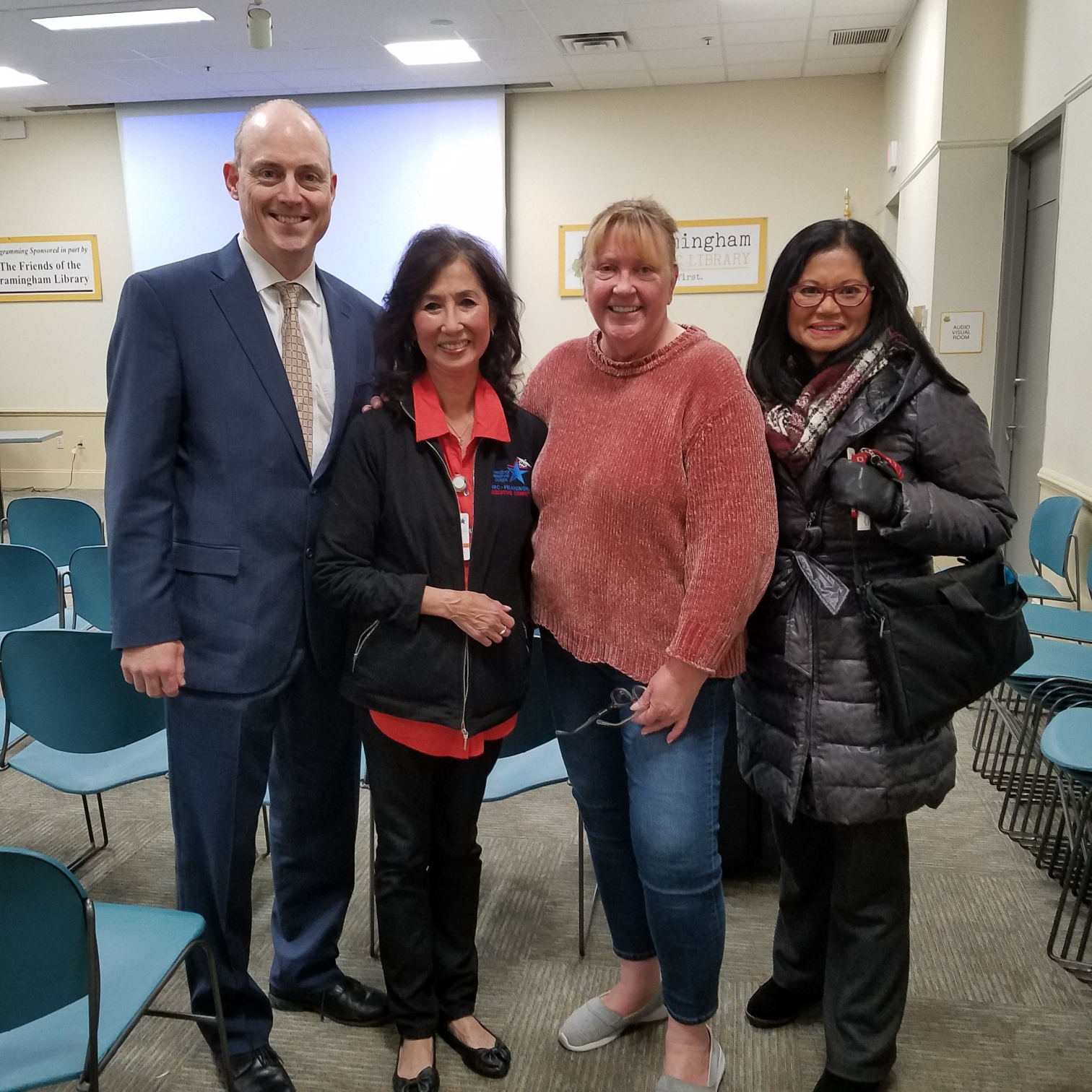 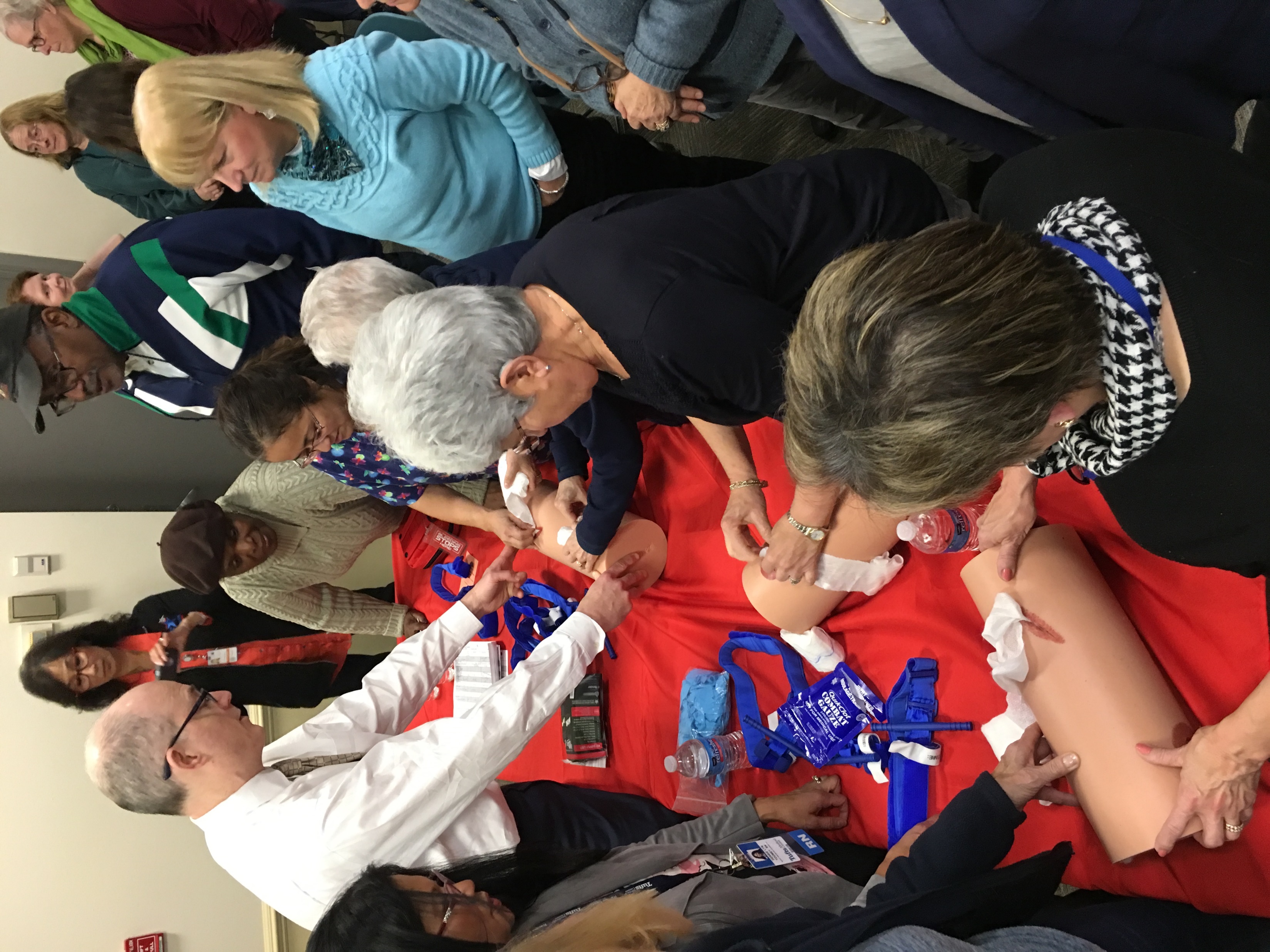 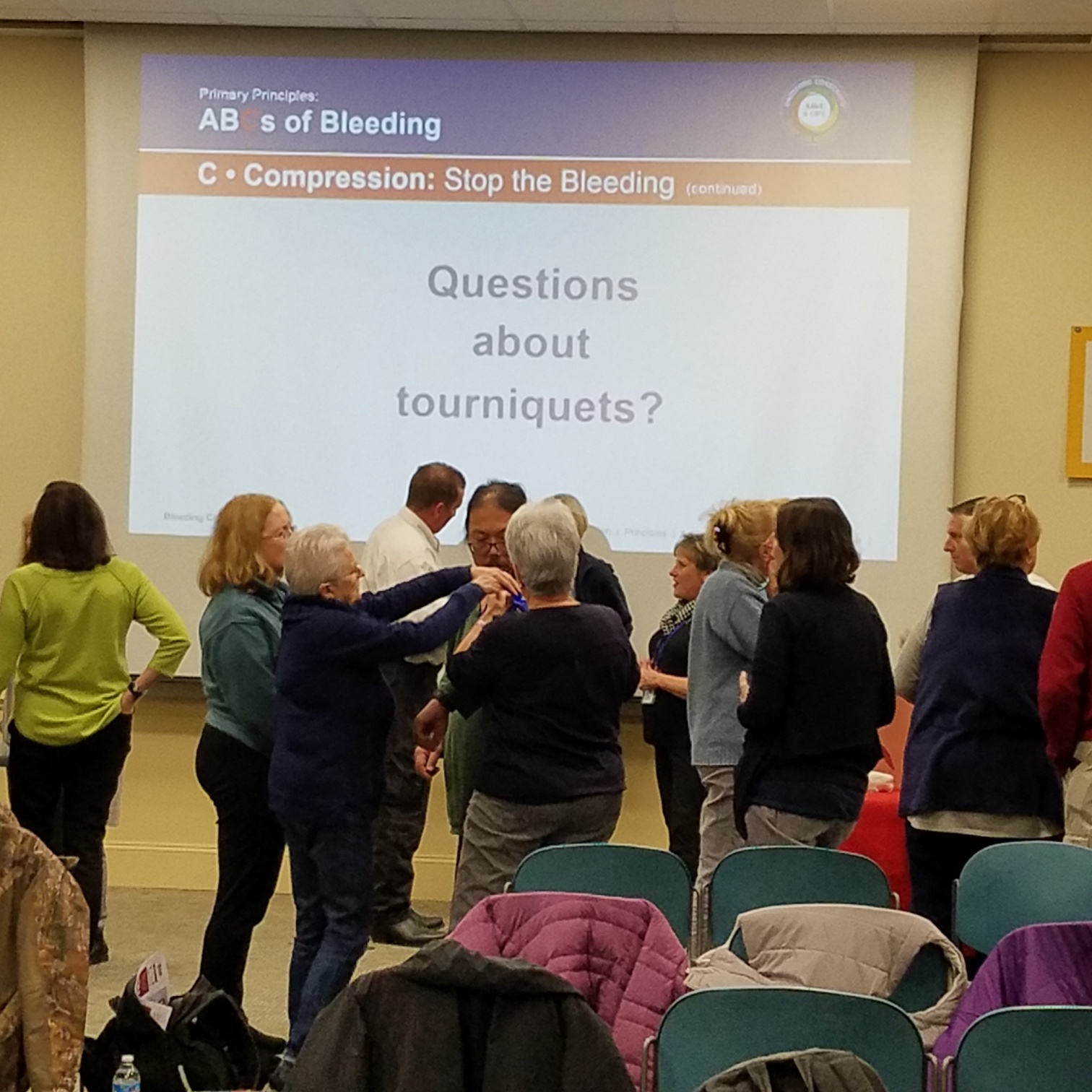 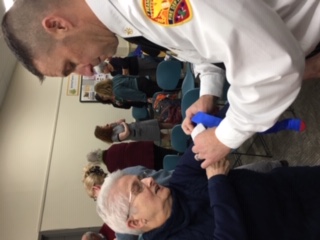 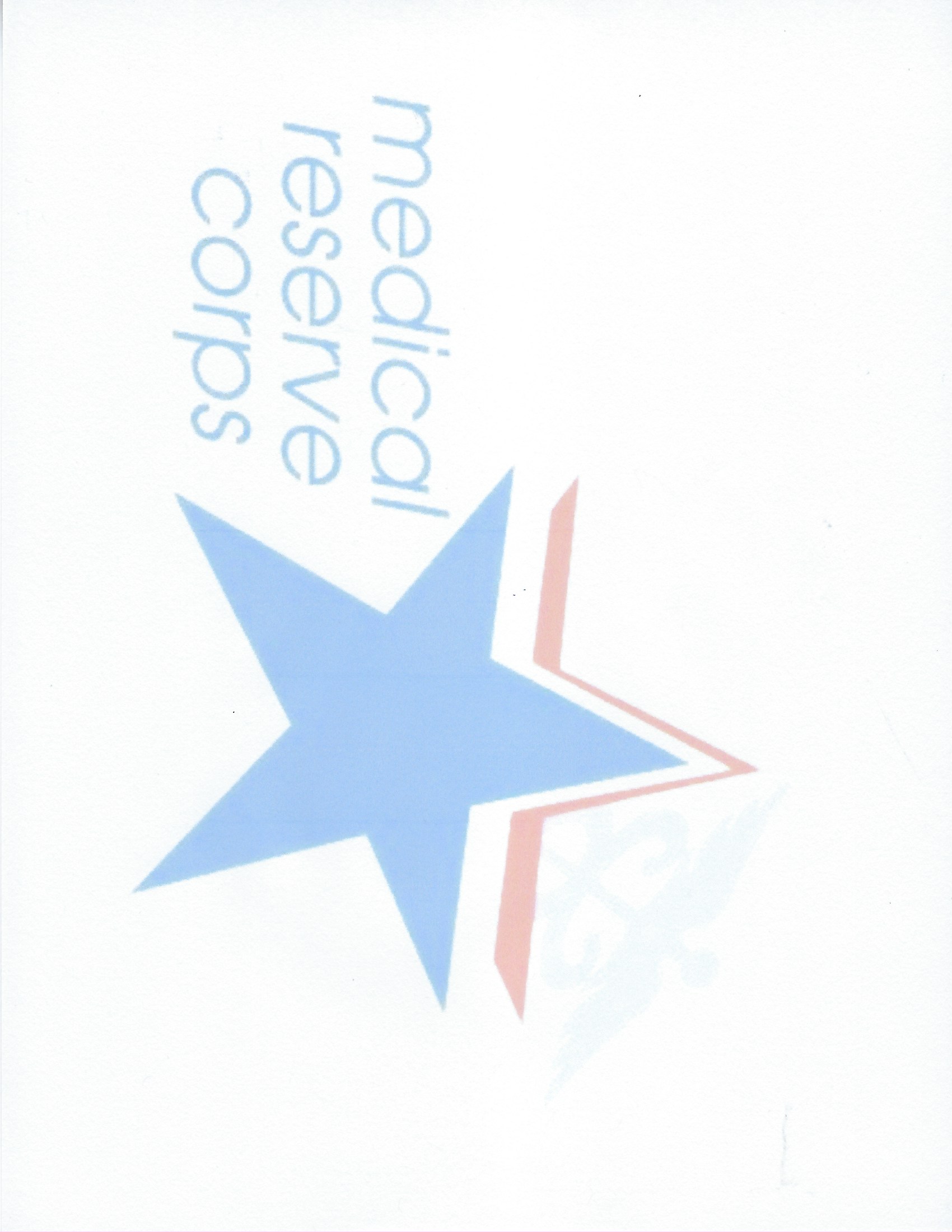 TRAINING…the process of learning the skills you
     need to do a particular job
Incident Command System 100
CPR-Basic Life Support (BSL) and/or Automatic External Defibrillator(AED)
Stop the Bleed
Emergency Dispensing
Basic Sheltering
Pet Sheltering
Senior Emergency Preparedness
Youth/Adult Mental Health
Active Shooter
Nasal Narcan
First Aid
Fire Safety
and community/volunteer requests
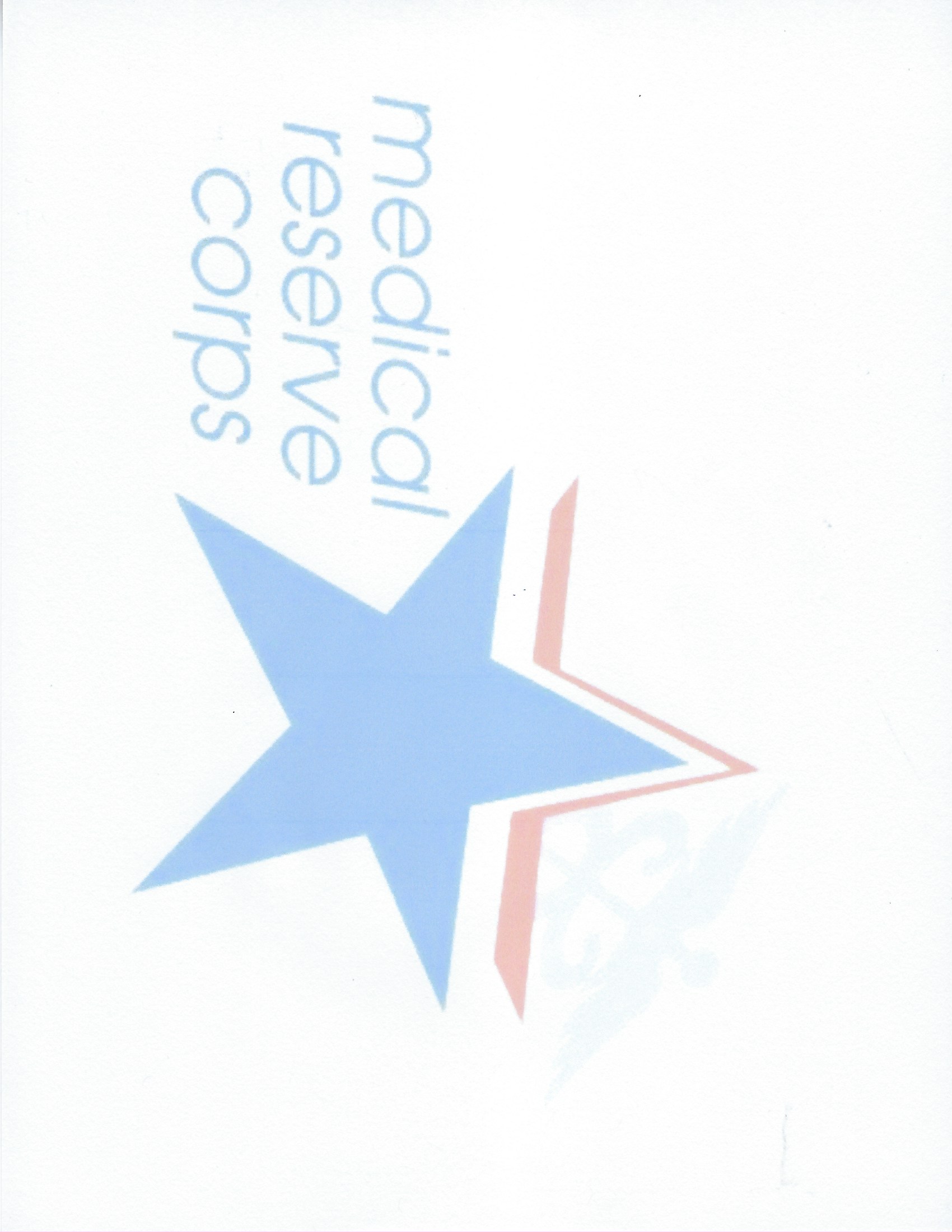 THE FOUR C’s
Our local PHN and Volunteers worked together…. 
      
 COOPERATIVELY  Public Health Nurse and MRC Volunteers work together to improve the health, safety, and resiliency of the
     community.
 COLLABORATIVELY Public Health Nurse and MRC Volunteers join forces to achieve health, safety, and resiliency of the community. 
CONCERTEDLY Public Health Nurse and MRC Volunteers are united to attain health, safety, and resiliency of the community.
 COLLECTIVELY Public Health Nurse and 
      MRC Volunteers act as one group to better the
      health, safety, and resiliency of the community
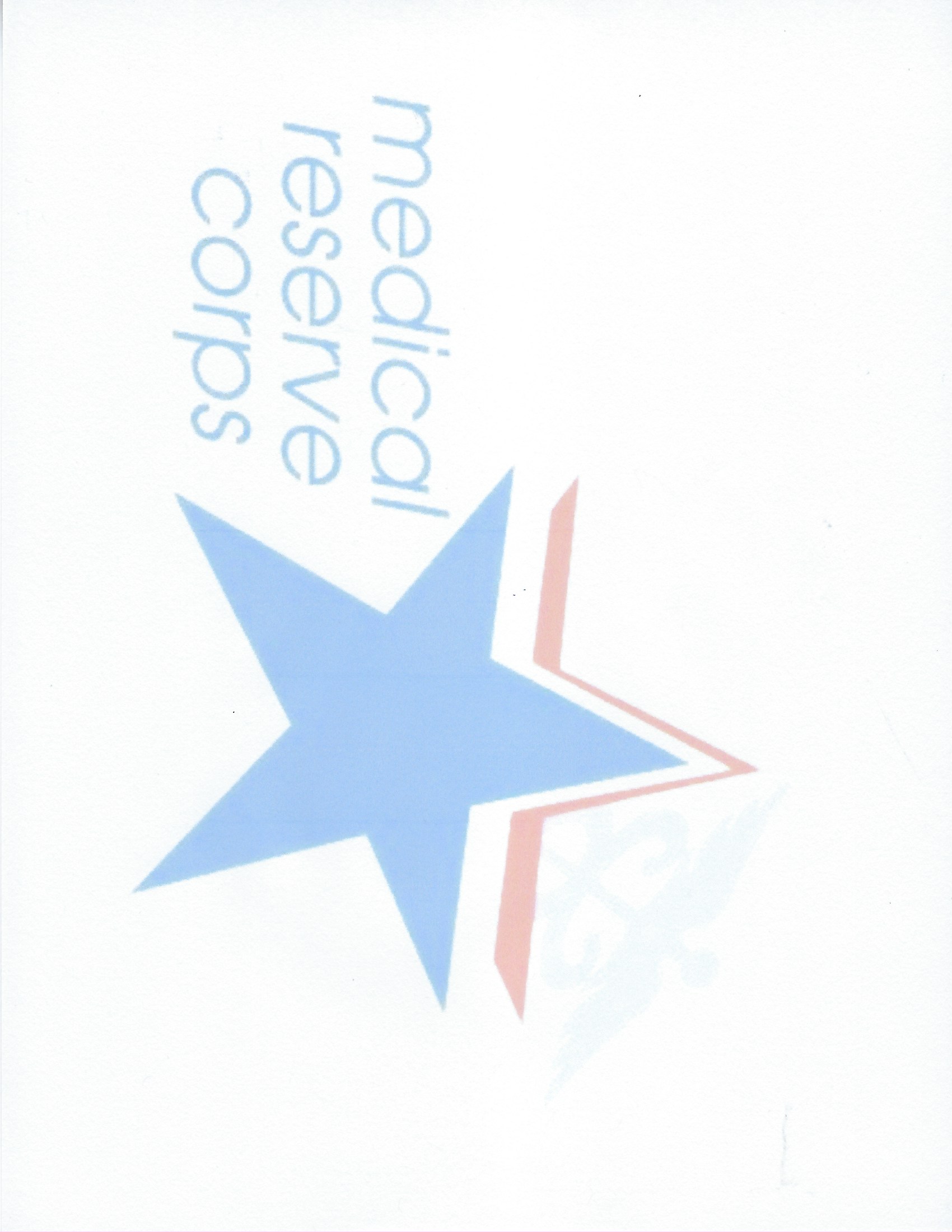 In closing, this short video depicts the
importance  of  the partnership with public 
health  nurses, MRC volunteers, student nurses, & community.

Our role started with 2 local public health nurses and expanded to many MAPHN members, nursing students and MRC Volunteers.